Saying what I and others do
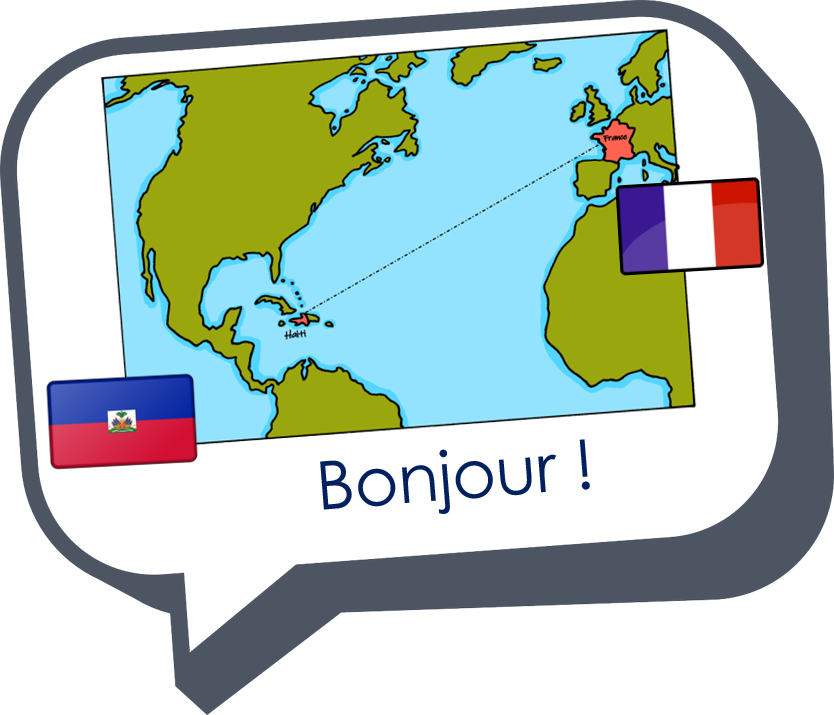 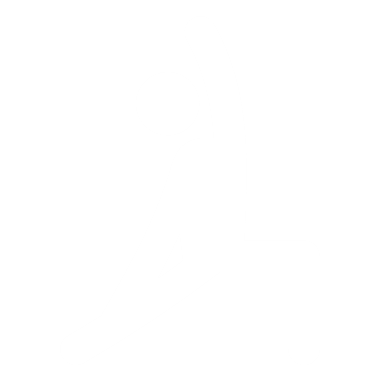 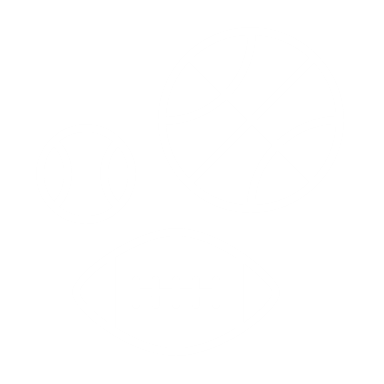 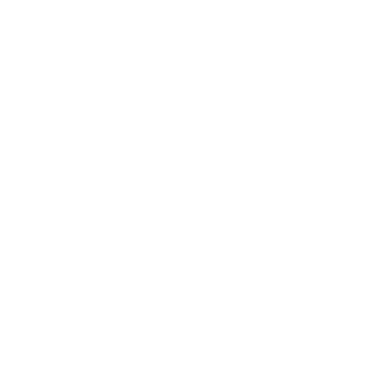 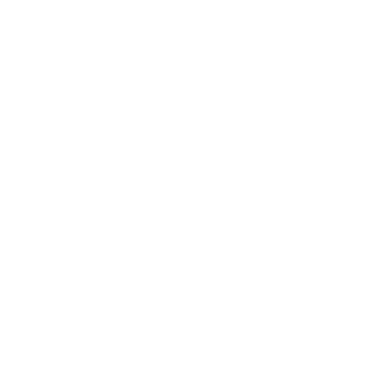 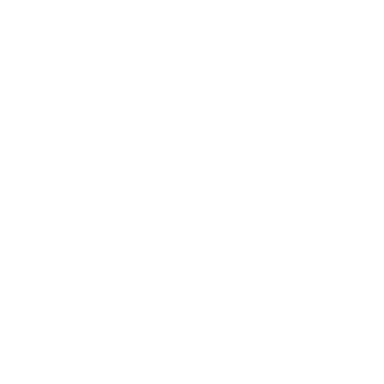 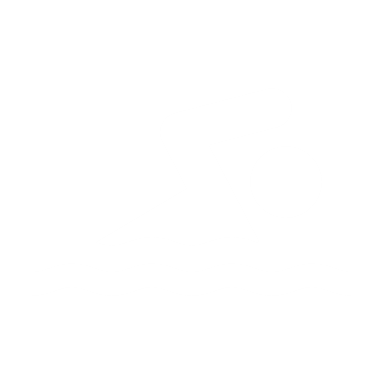 bleu
Follow ups 1-5
[Speaker Notes: Artwork by Steve Clarke. Pronoun pictures from NCELP (www.ncelp.org). All additional pictures selected from Pixabay and are available under a Creative Commons license, no attribution required.

Phonics:  Revisit SSC [-qu-] question[144] quatre[283] musique [1139] expliquer [252]  unique [402] 
Vocabulary (new words in bold):  cyclisme [>5000] exercice [1290] gymnastique [>5000] natation [>5000] ski [4751] sport [2011]

Revisit 1: Il fait [25] automne [1503] été [623] printemps [1288] hiver [1586] beau [393] mauvais [274] chaud [1852] froid [1307] quand [119]
Revisit 2: cacher [914] maintenant [192] normalement [2018] 

Londsale, D., & Le Bras, Y.  (2009). A Frequency Dictionary of French: Core vocabulary for learners London: Routledge.

The frequency rankings for words that occur in this PowerPoint which have been previously introduced in these resources are given in the SOW and in the resources that first
introduced and formally re-visited those words. 
For any other words that occur incidentally in this PowerPoint, frequency rankings will be provided in the notes field wherever possible.]
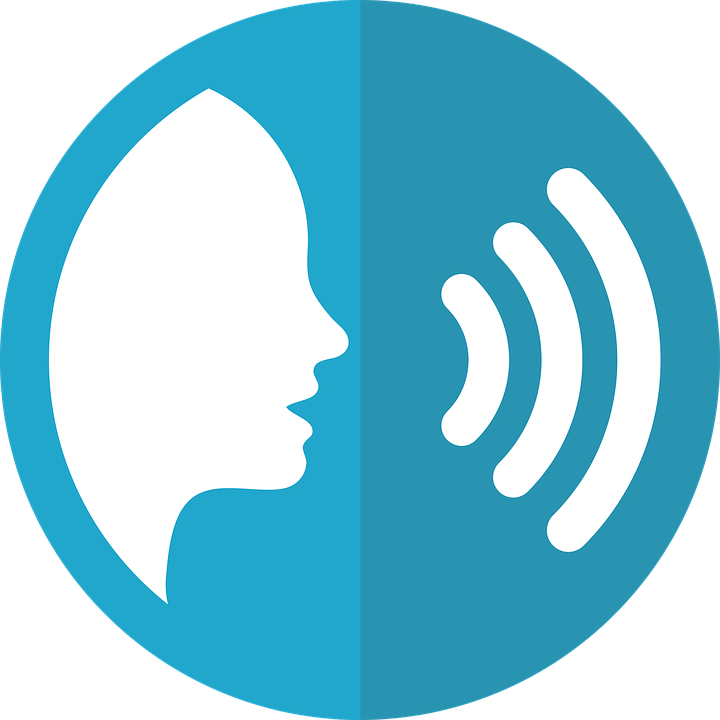 [qu]
prononcer
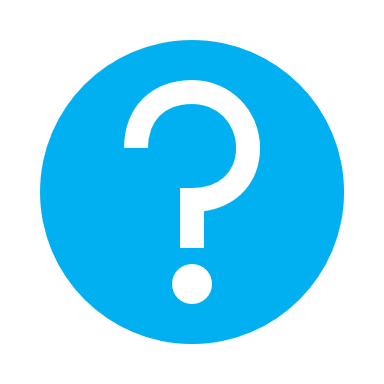 question
[Speaker Notes: Timing: 1 minute

Aim: To consolidate SSC [qu]

Procedure:1. Present the letter(s) and say the [qu] sound first, on its own. Students repeat it with you.2. Bring up the word ”question” on its own, say it, students repeat it, so that they have the opportunity to focus all of their attention on the connection between the written word and its sound.
3. Say the word and do the gesture, if using.
4. Roll back the animations and work through 1-3 again, but this time, dropping your voice completely to listen carefully to the students saying the [qu] sound, pronouncing ”question” and, if using, doing the gesture.

Gesture: https://www.signbsl.com/sign/question
The 2nd video from the left – trace the shape of a question mark in the air

Word frequency (1 is the most frequent word in French): 
question [144]
Source: Londsale, D., & Le Bras, Y. (2009). A Frequency Dictionary of French: Core vocabulary for learners London: Routledge.]
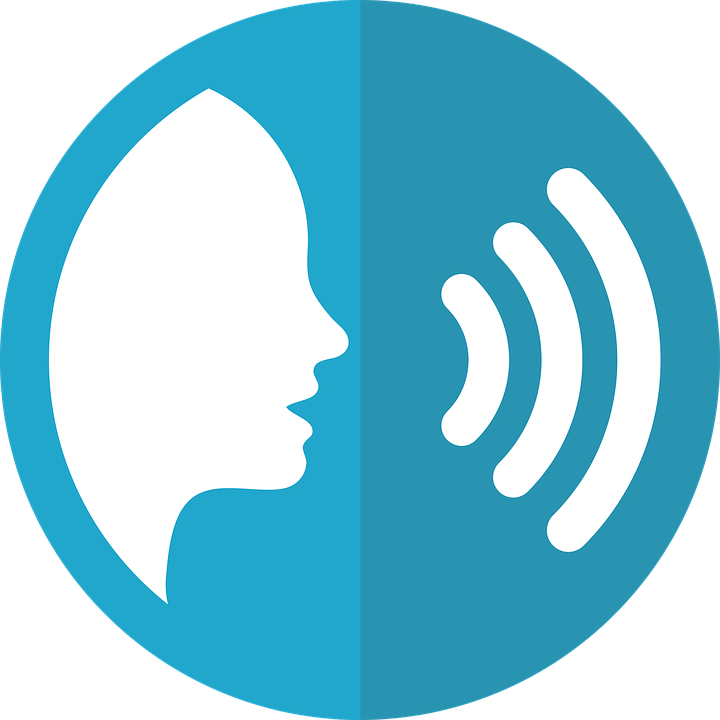 [qu]
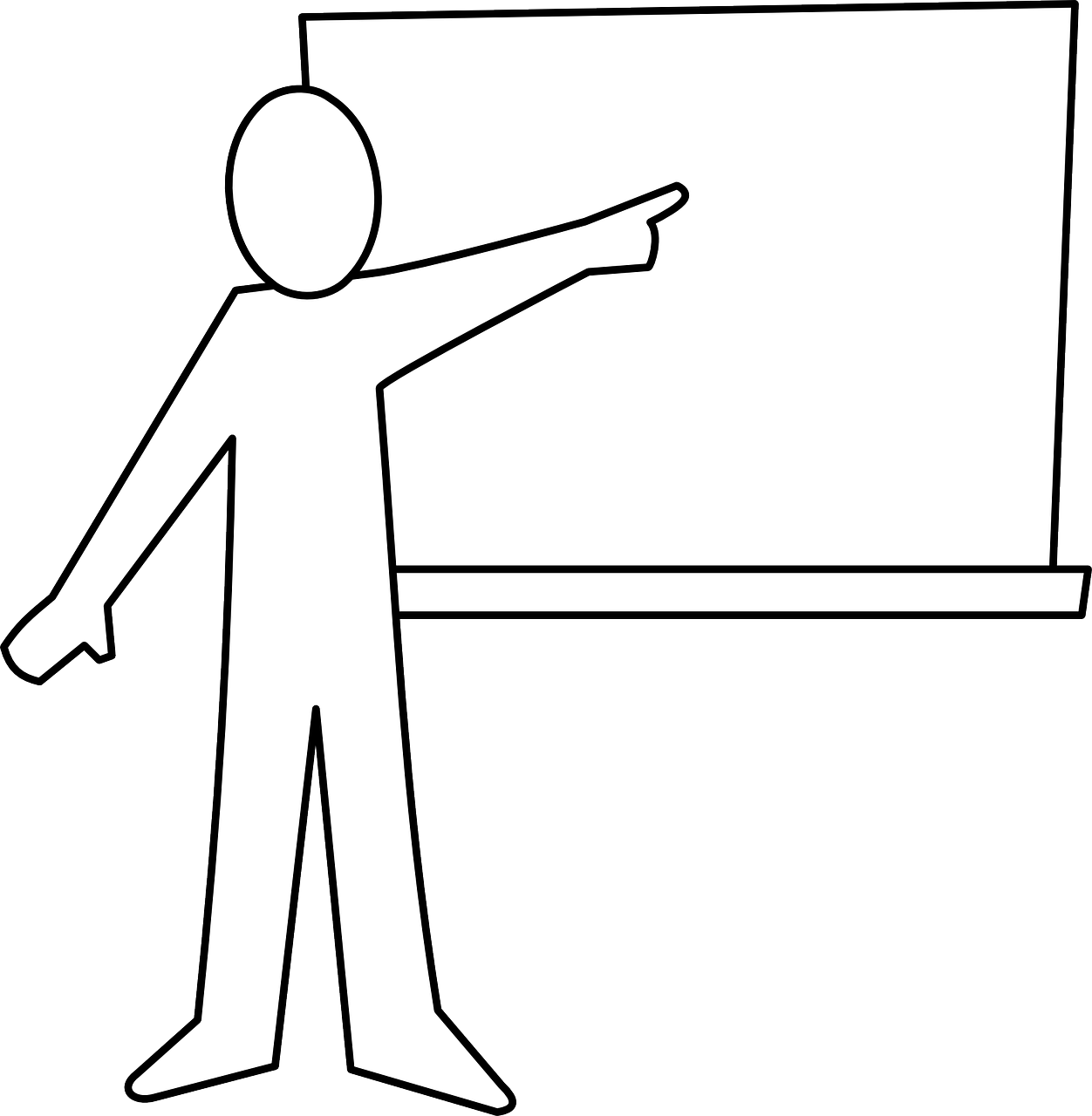 prononcer
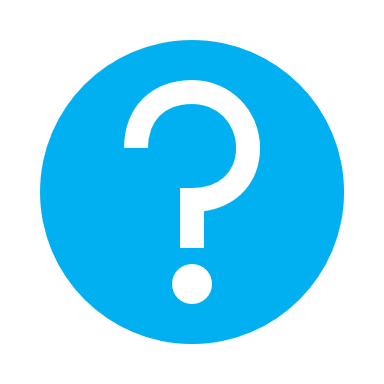 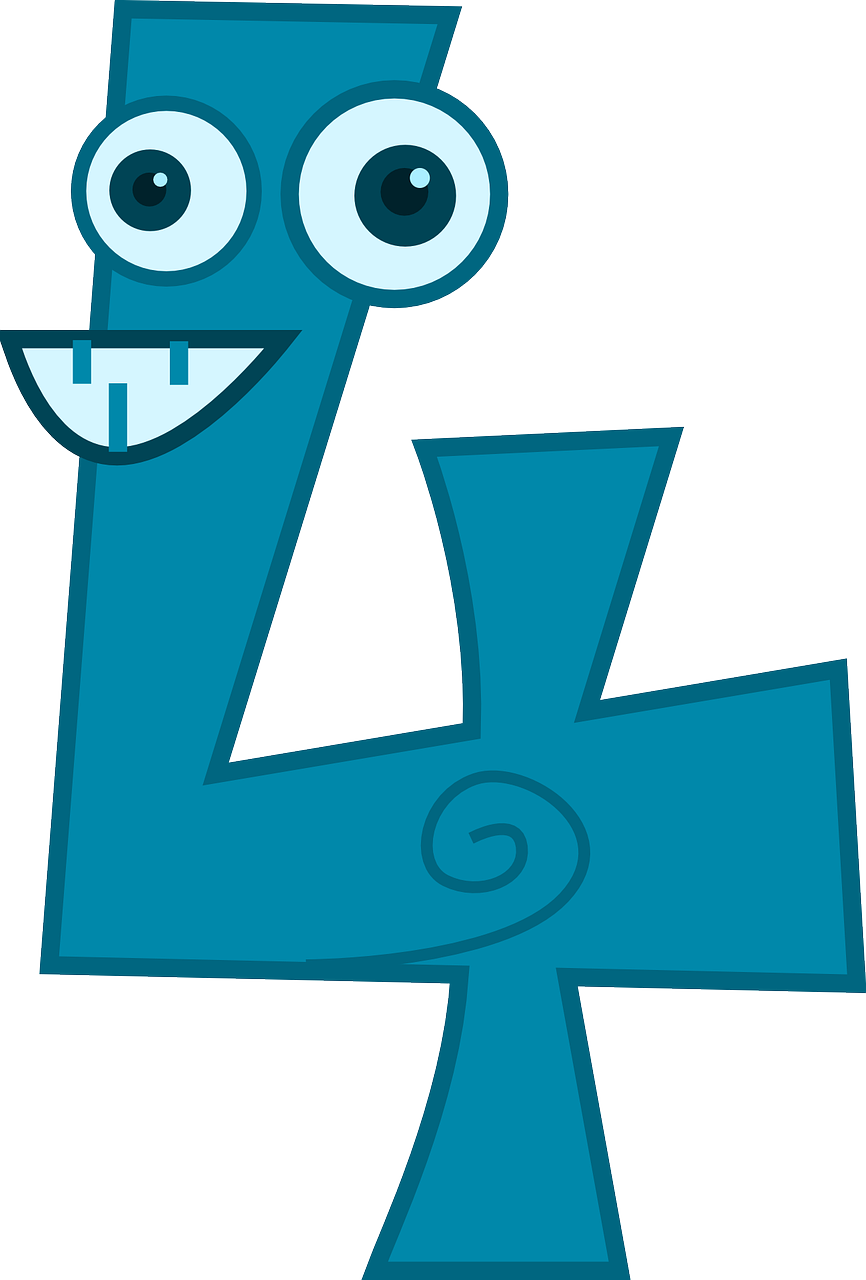 to explain
quatre
expliquer
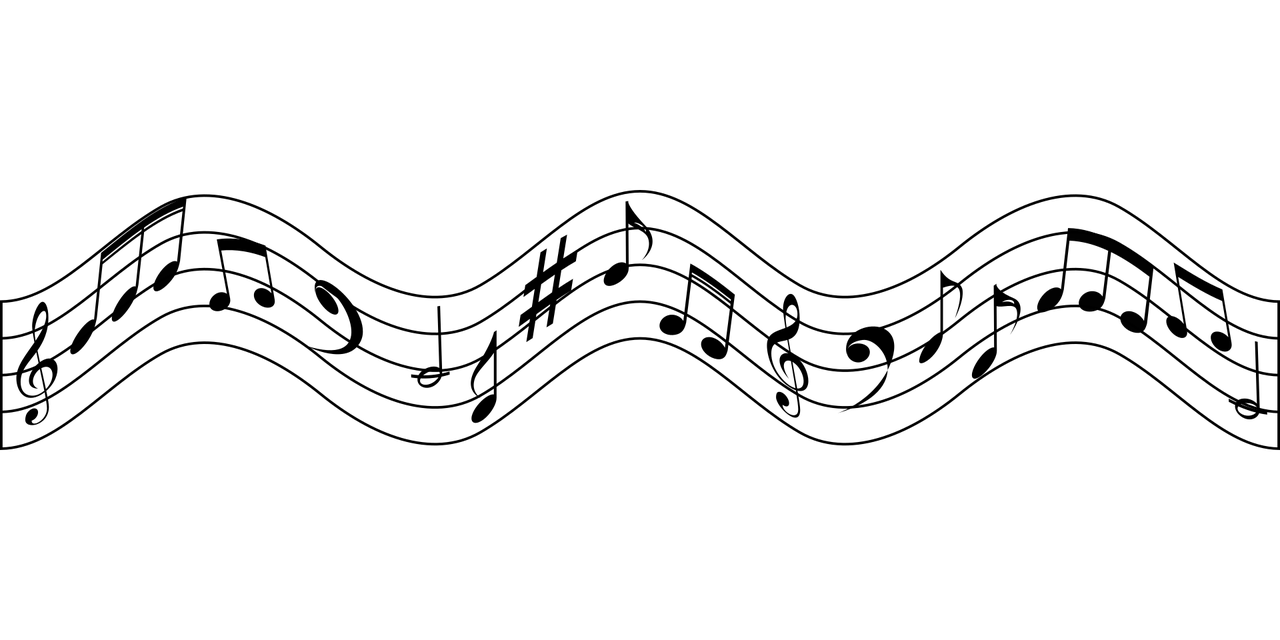 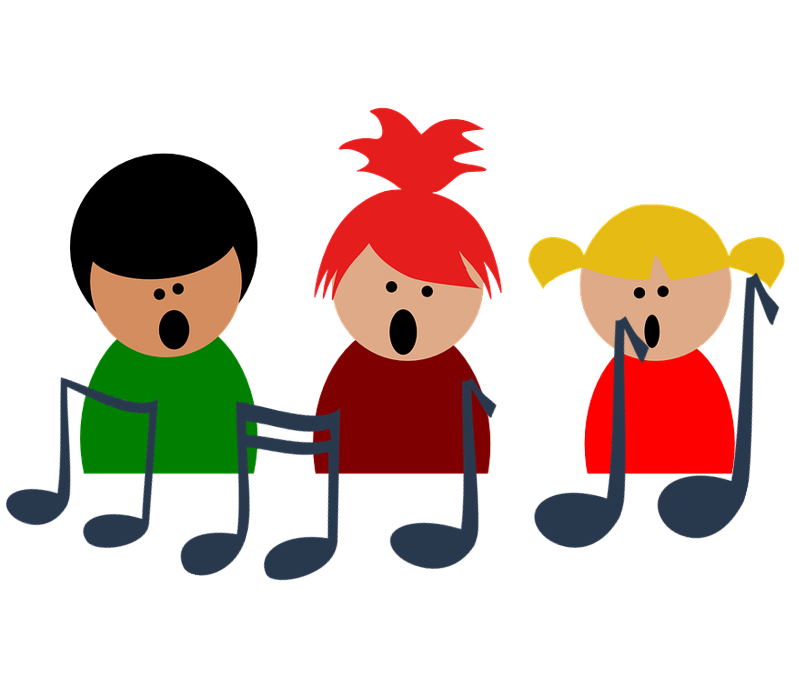 question
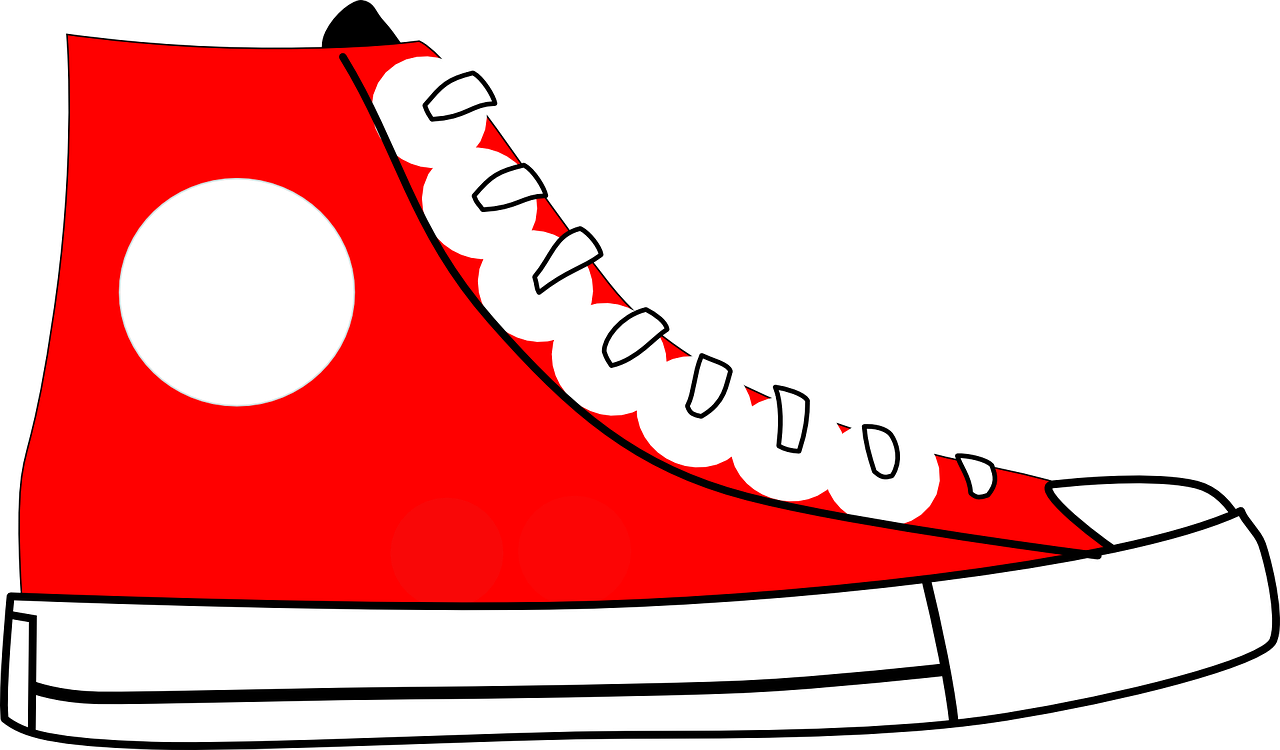 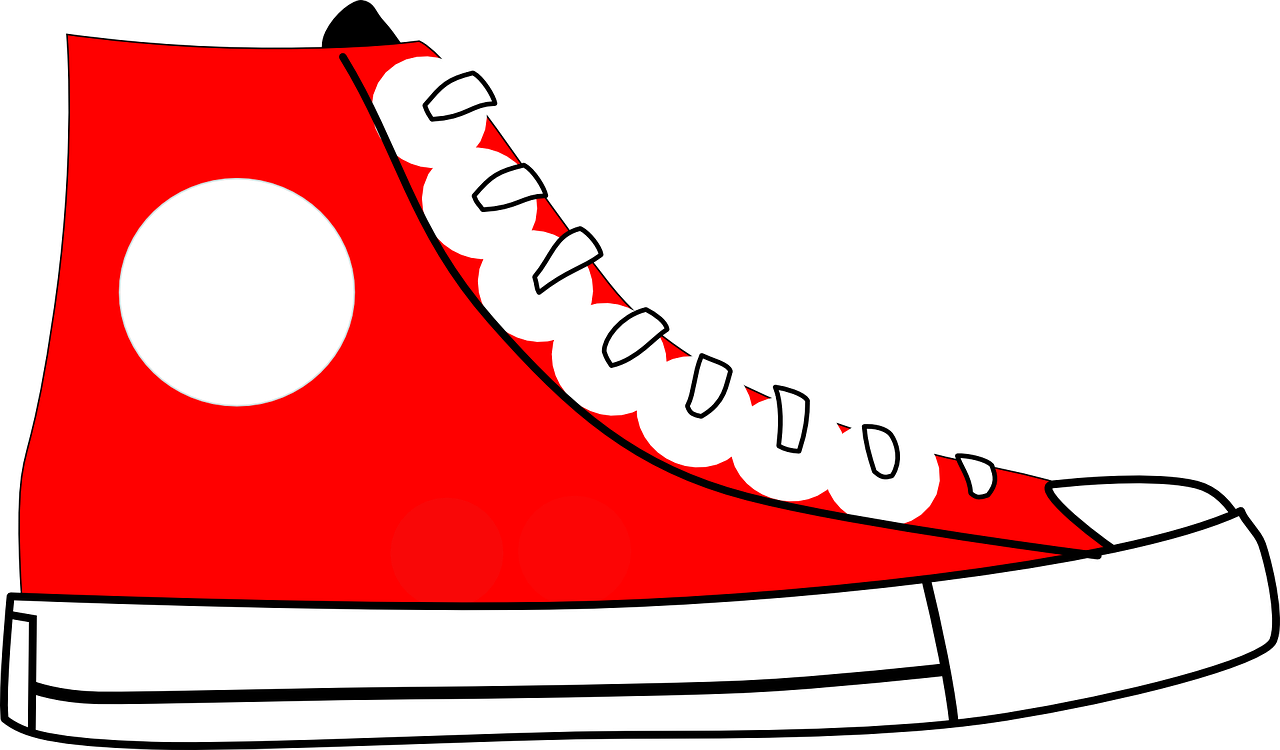 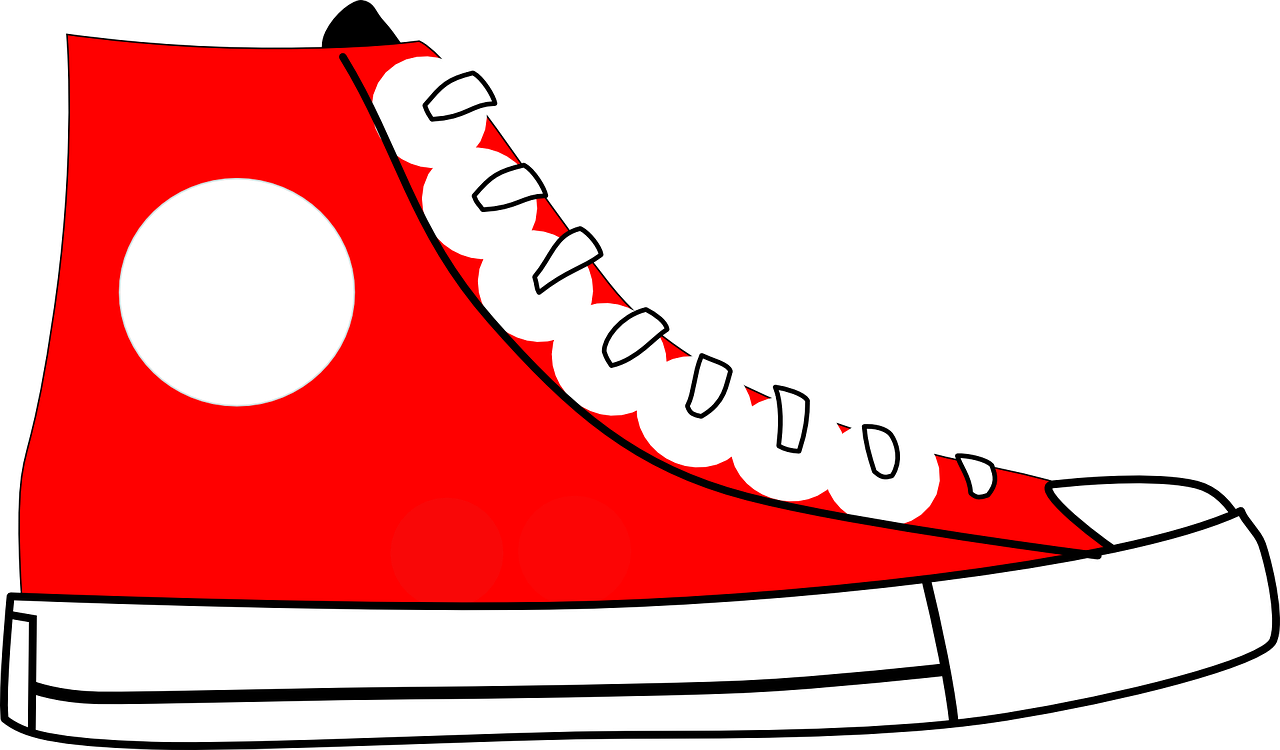 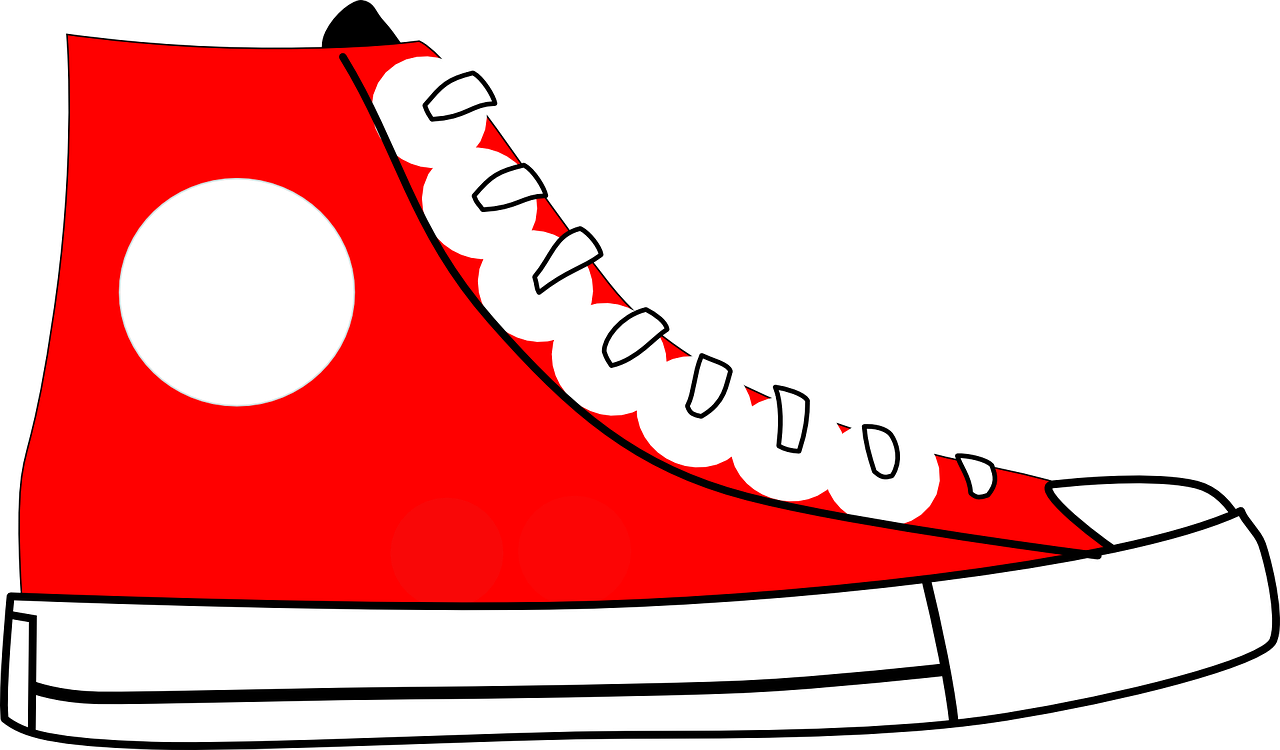 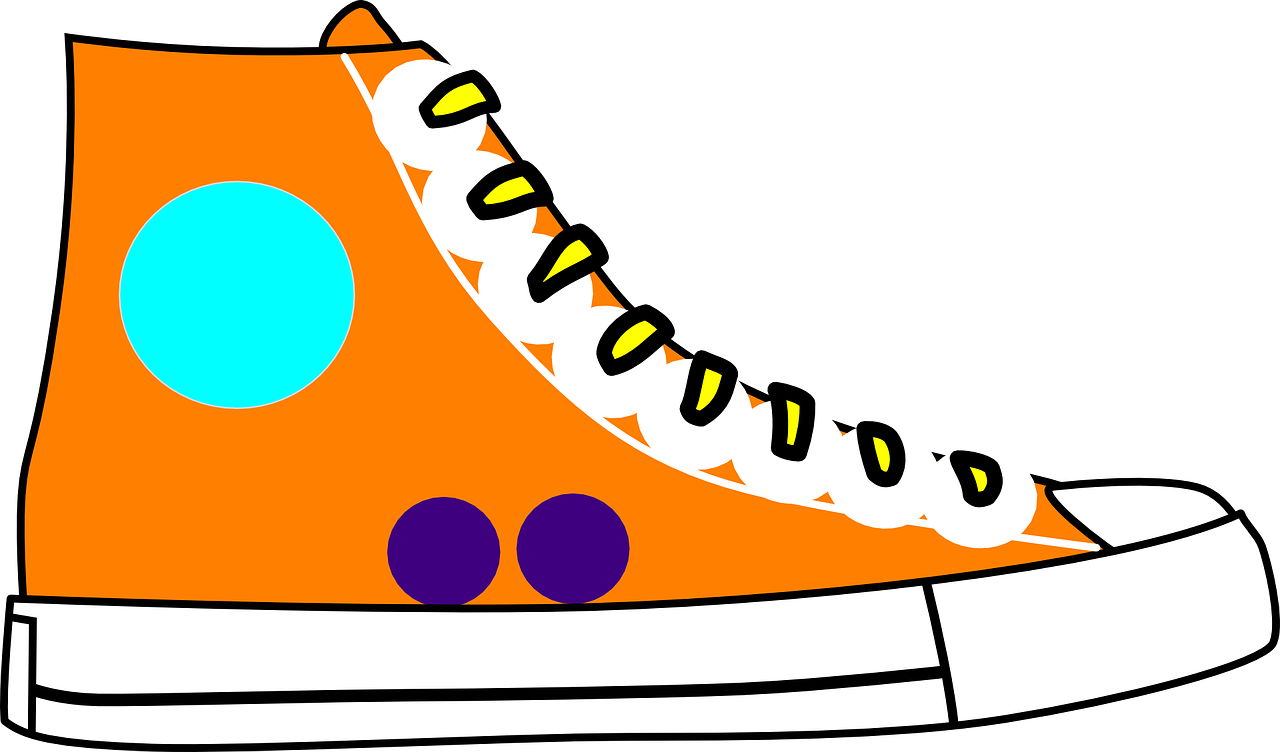 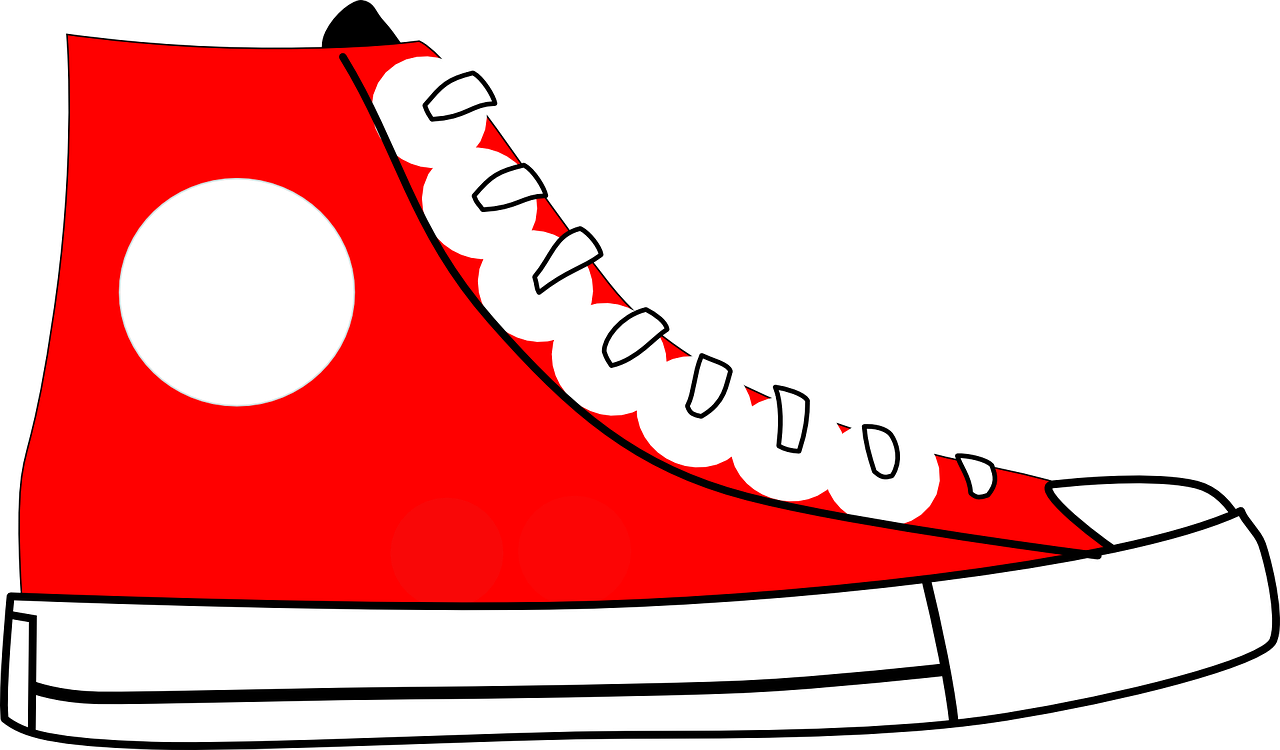 unique
musique
[Speaker Notes: Timing: 2 minutes

Aim: To consolidate SSC [qu]

Procedure:
1. Introduce and elicit the pronunciation of the individual SSC [qu] and then the source word again ‘question’ (with gesture, if using).2. Then present and elicit the pronunciation of the four cluster words.
The cluster words have been chosen for their high-frequency, from a range of word classes, with the SSC (where possible) positioned within a variety of syllables within the words (e.g. initial, 2nd, final etc.). Additionally, we have tried to use words that build cumulatively on previously taught SSCs (see the Phonics Teaching Sequence document) and do not include new SSCs. Where new SSCs are used, they are often consonants which have a similar symbol-sound correspondence in English.
Word frequency:quatre [283] musique [1139] expliquer [252] unique [402] question [144]Source: Londsale, D., & Le Bras, Y. (2009). A Frequency Dictionary of French: Core vocabulary for learners London: Routledge.]
Follow up 1
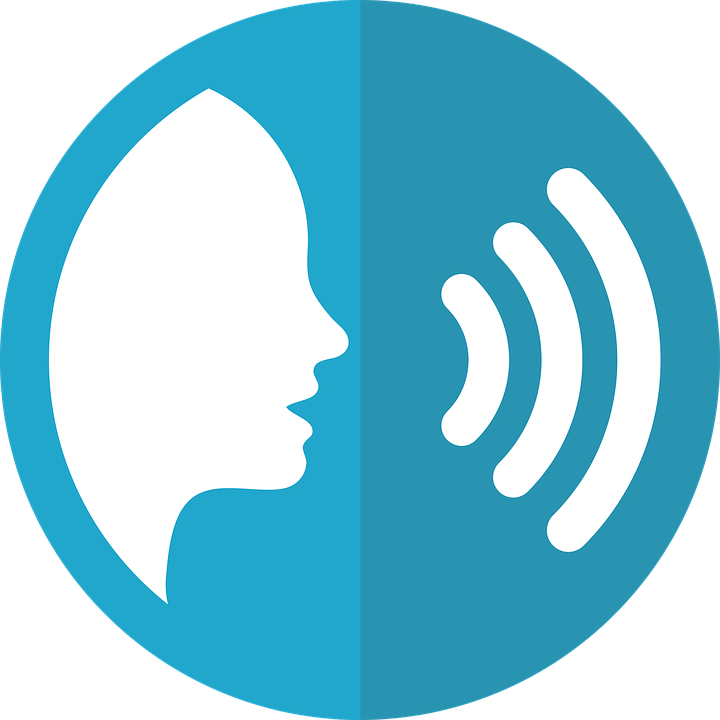 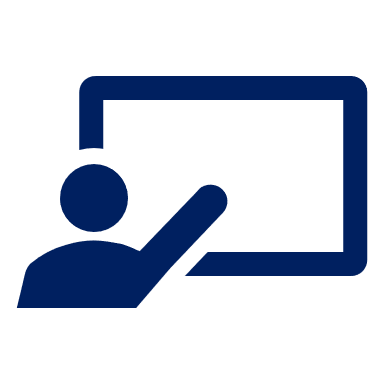 Prononce les sports. C’est un sport olympique ?
prononcer
l’équitation
l’escalade
le ski nautique
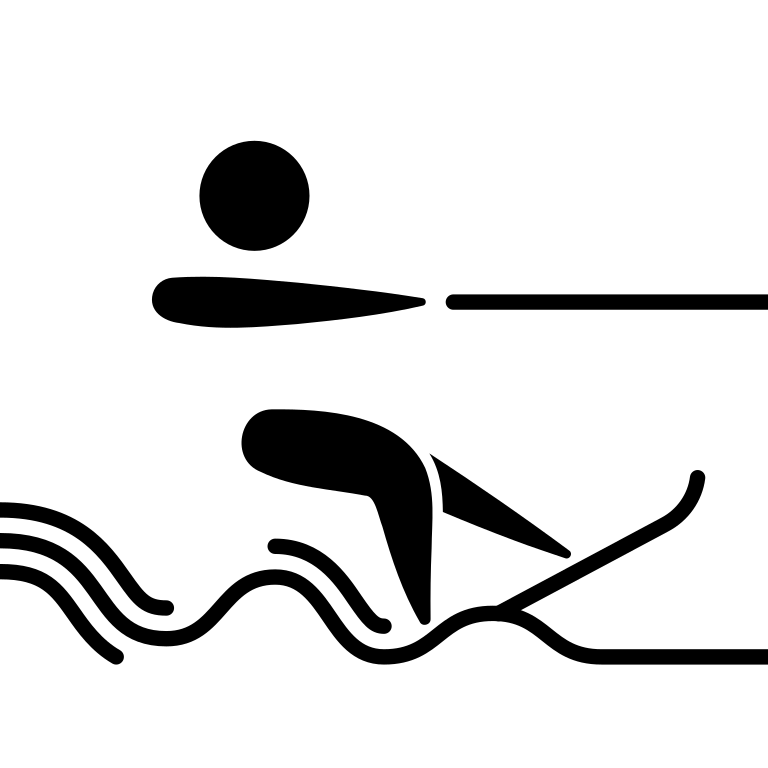 la gymnastique
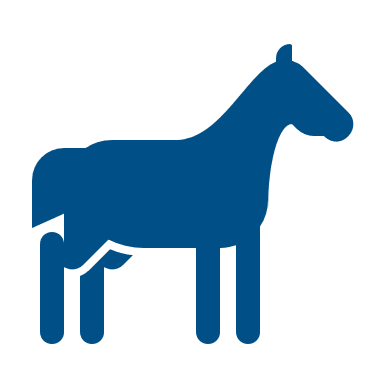 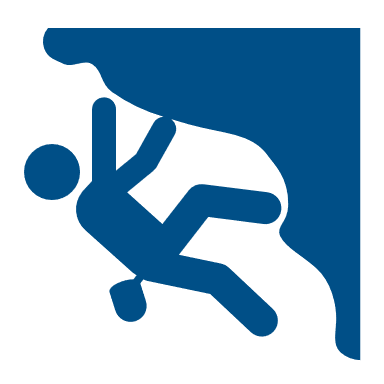 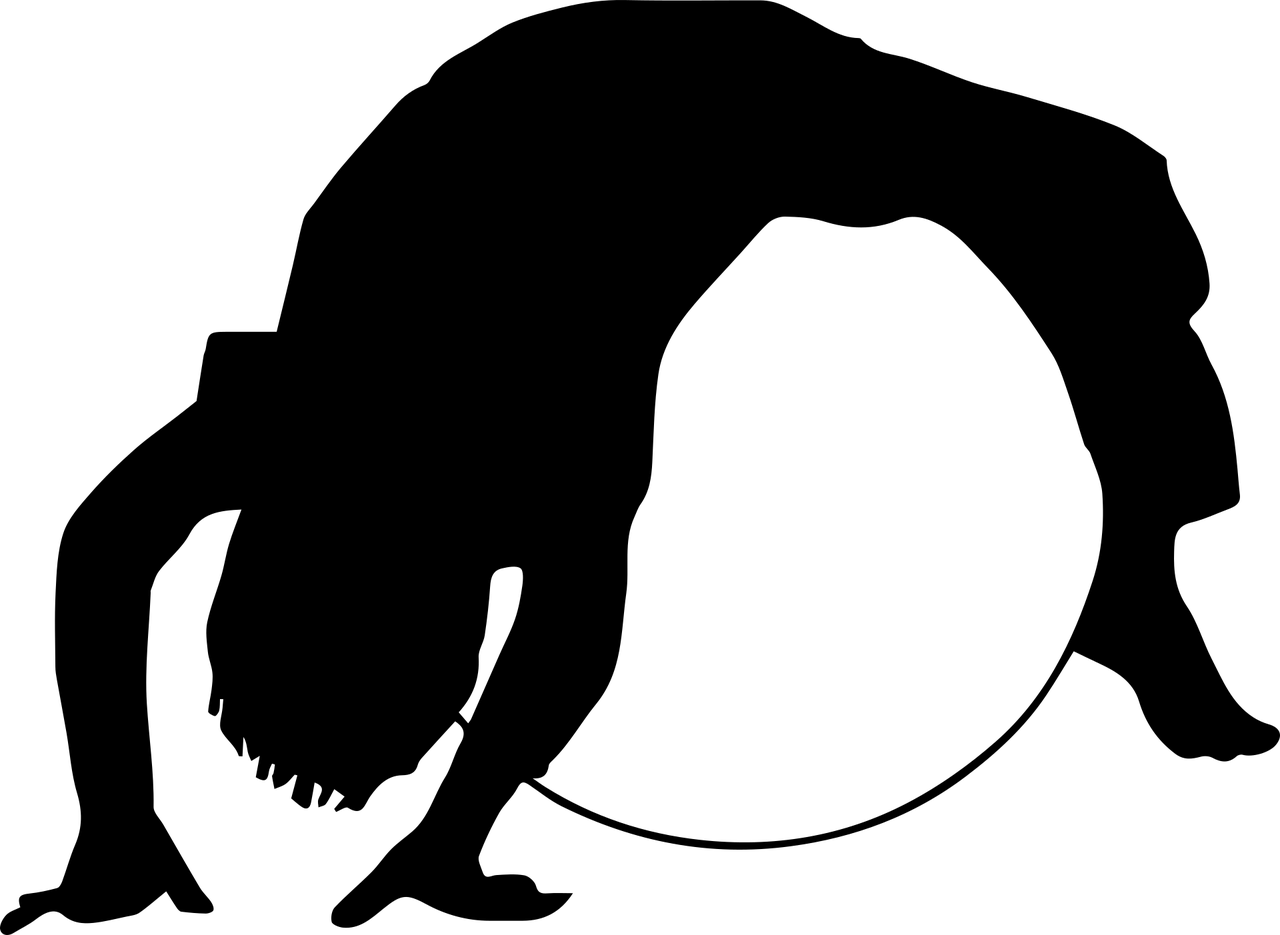 le karaté
la planche à roulettes
la pétanque
le canoë-kayak
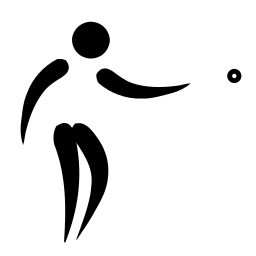 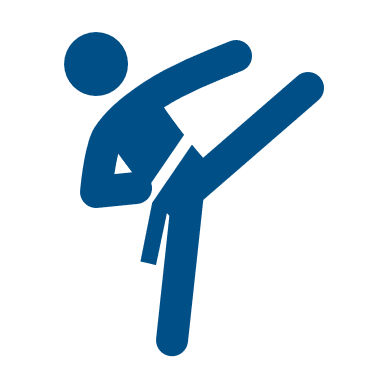 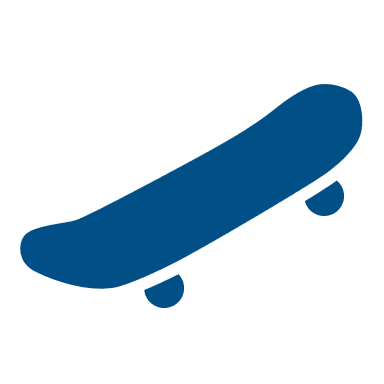 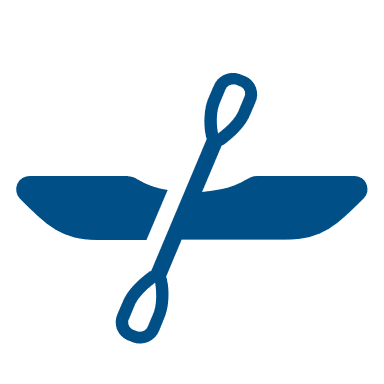 le patinage artistique
le tir à l’arc
les courses de ballons
la canne de combat
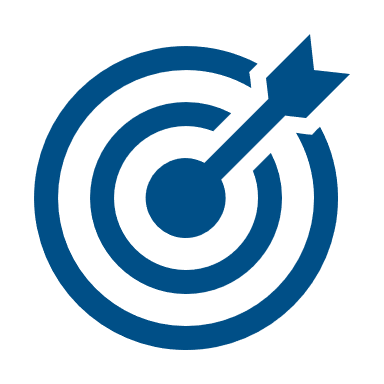 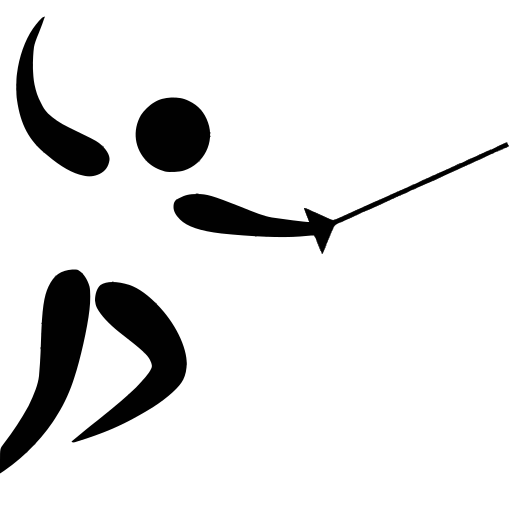 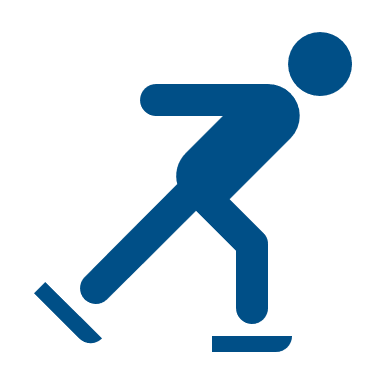 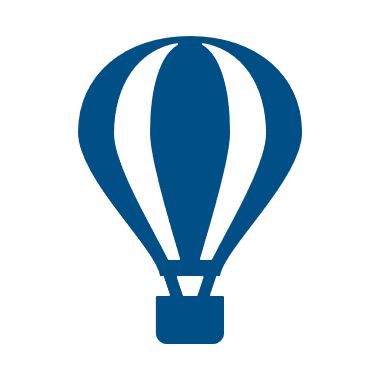 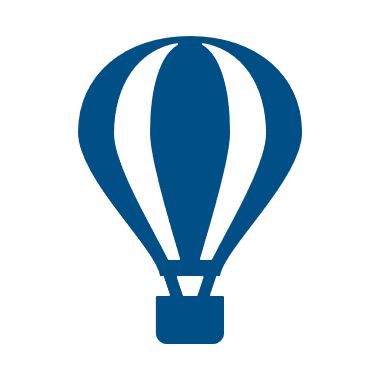 [Speaker Notes: Timing: 5 minutes

Aim: to practise oral production of [-qu-] and [c]/[k] in sports, most of which are unknown words, but cognates. 

Procedure:
Ensure that pupils know these are all French words that are similar to English words, but may not sound the same.
Pupils pronounce all the words with a partner.
Elicit pupils’ pronunciations, chorally.
Click on each word to hear the audio, if desired.
Note that this activity can also be the game in which one pupil selects 3 of the sports, and the other has 30 seconds to try to discover his/her partner’s choices by naming the correct 3 sports.

Information – Olympic sports: https://olympics.com/en/sports/  Sports come in and out of the Olympics but there is a good link here with pictograms of the sports.Those not included appear to be: pétanque, courses de ballons, escalade.  I think many pupils will spot these are not Olympic sports.

Picture attribution:Fencing/Canne de combat - Thadius856, Public domain, via Wikimedia CommonsWaterskiing – Thadius856, Public domain, via Wikimedia Commons]
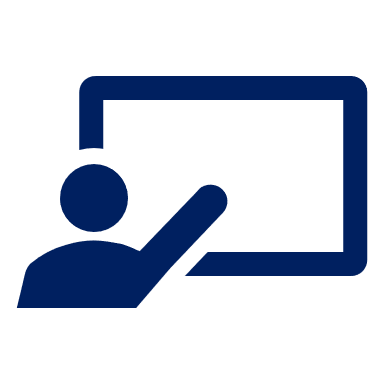 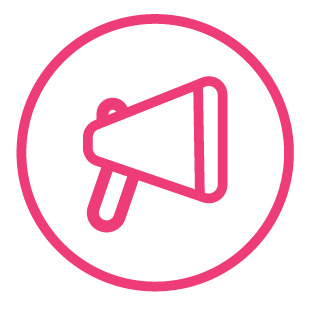 Tu fais quel sport ? Tu fais quelle activité ?
Follow up 2:
Exemple :
parler
Personne A lit la phrase.
Personne B complète la phrase avec le bon mot.
Tu fais de la…
…gymnastique.
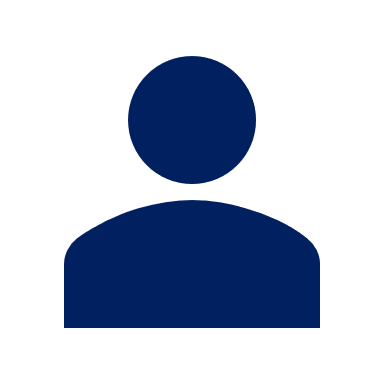 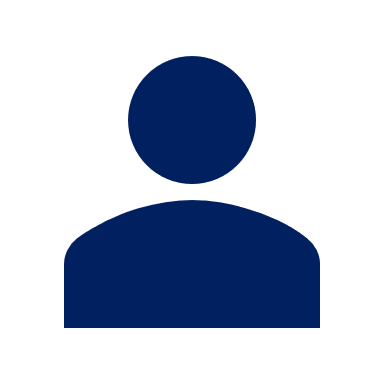 gymnastique
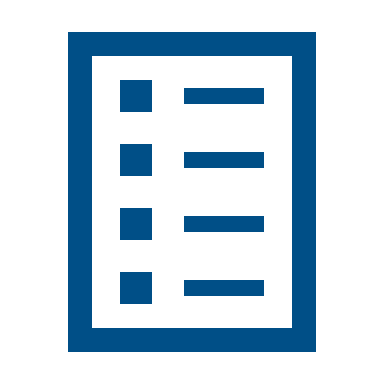 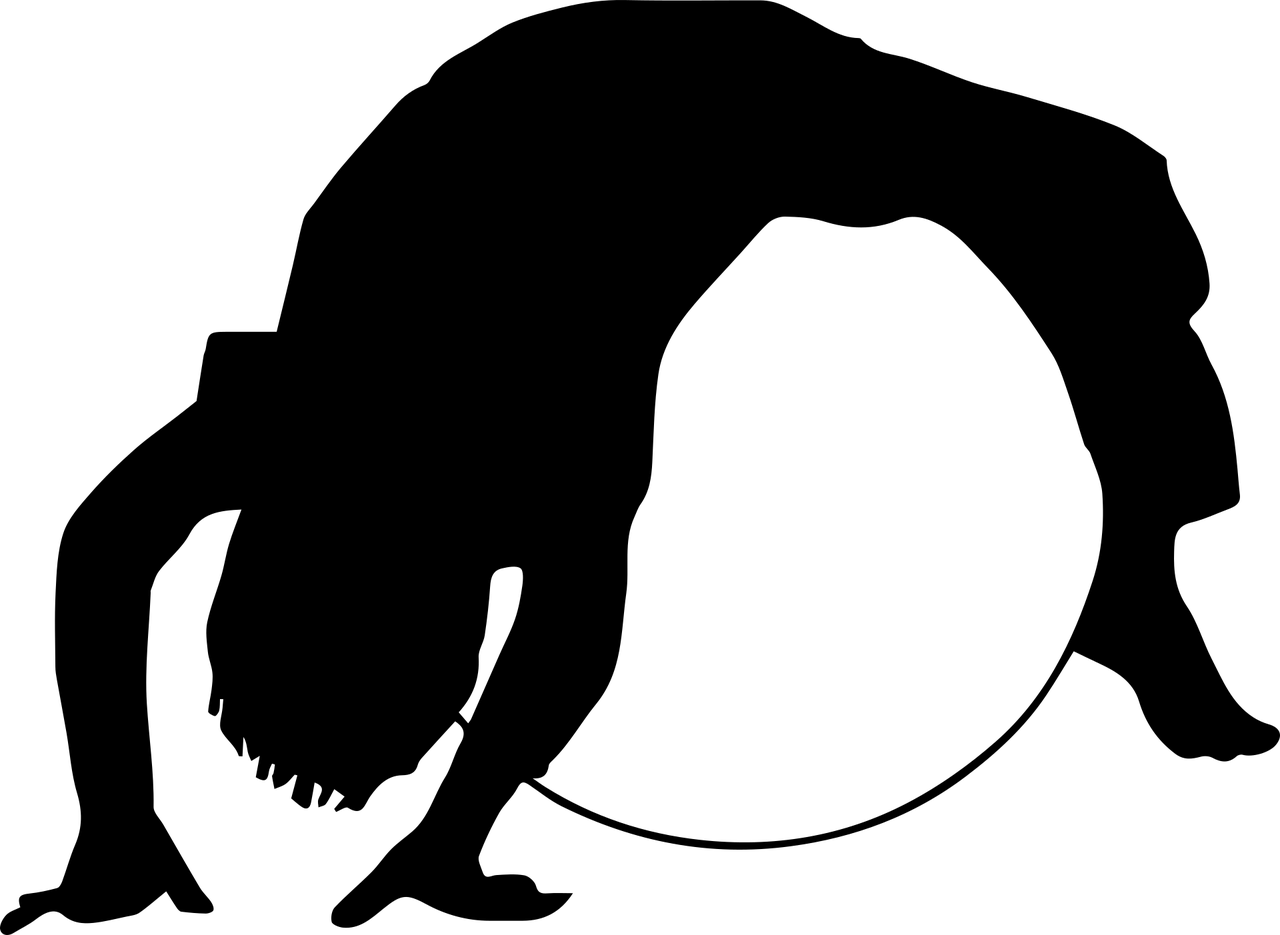 Listen out for the article – if you hear du, de la, de l’ you know the sentence finishes with a sport.
[Speaker Notes: Timing: 5 minutes (three slides)

Aim: to practise oral production of t-liaison (or silent final consonant –t) with c’est before vowels and consonants.

Procedure:1. Model the task using the example.  Click to demonstrate each step.
2. Give out the handouts (at the end of this PPT).2. Pupil As start by saying the first half of the sentence (this is a read aloud element).
3. Pupil Bs listen and finish their partner’s sentence correctly. (this is a listening element, paying attention to the article, but also a speaking element, as they need to produce the correct noun from memory).
4. Pupil As complete the English sentence meanings appropriately, writing down the word. (this is a transcription element).
5. After Round 1, pupils swap roles.
6. Use the next two slides to elicit feedback; note that this part of the activity could be completed the next day, too.]
Follow up 2: Réponses [Round 1]
A
B
gymnastique
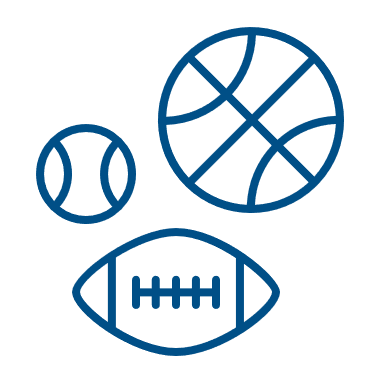 1
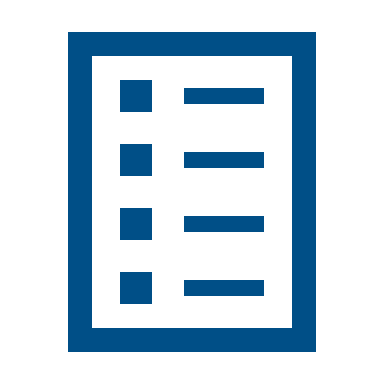 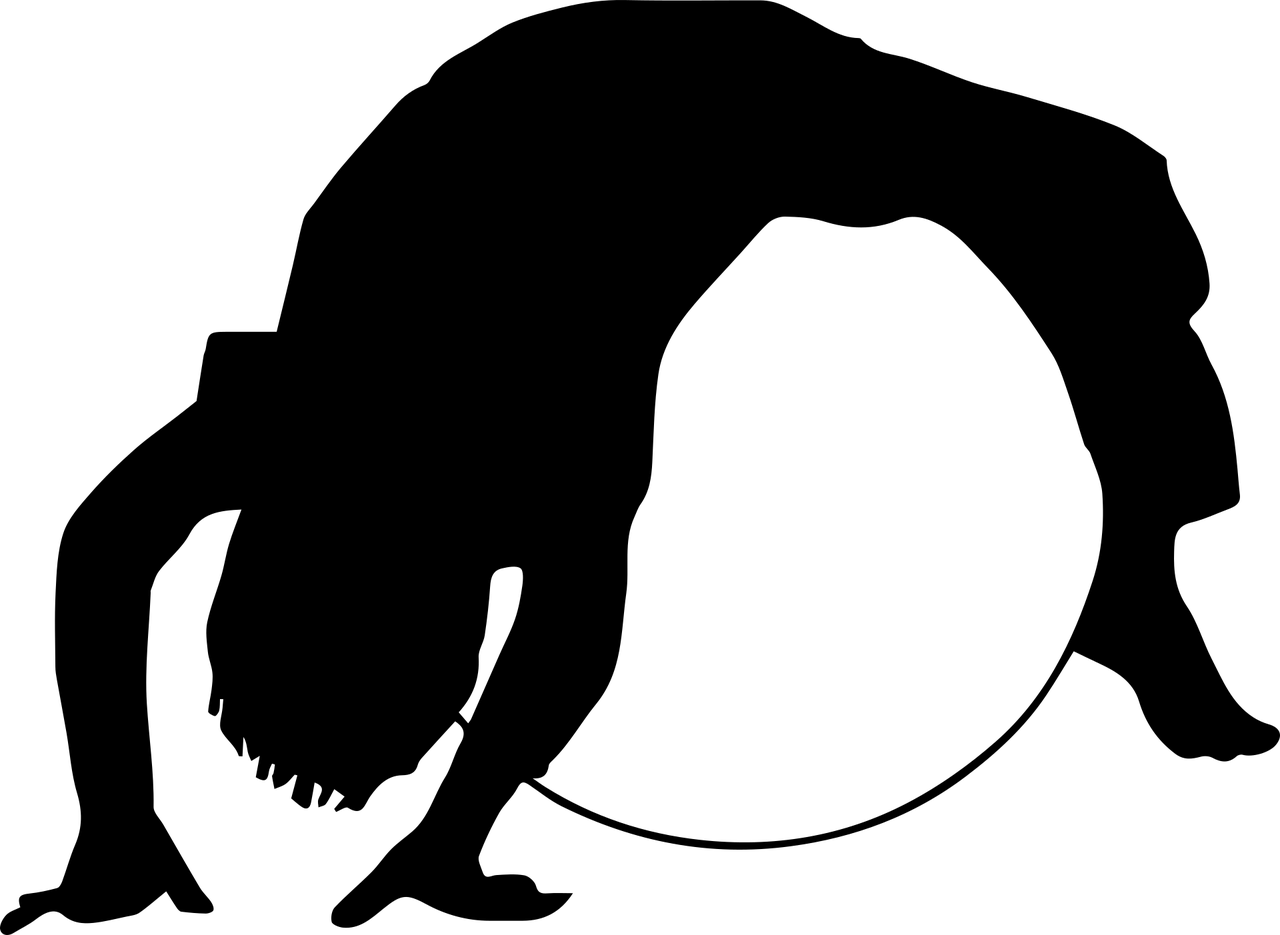 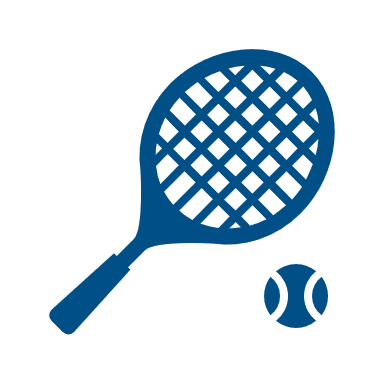 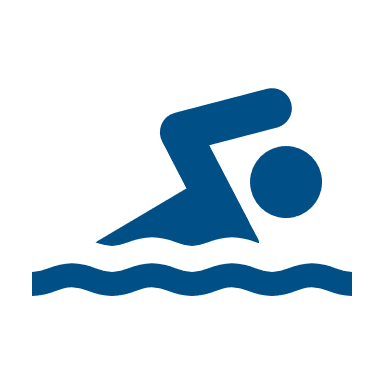 2
sport
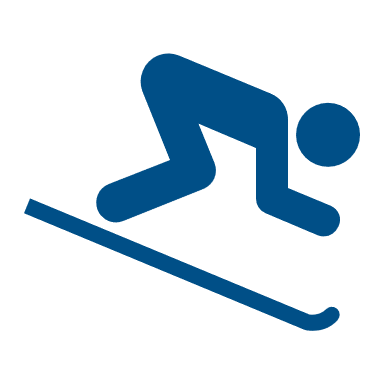 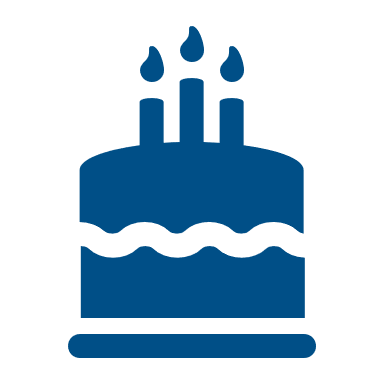 gâteau
3
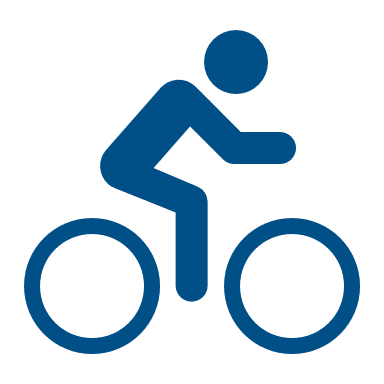 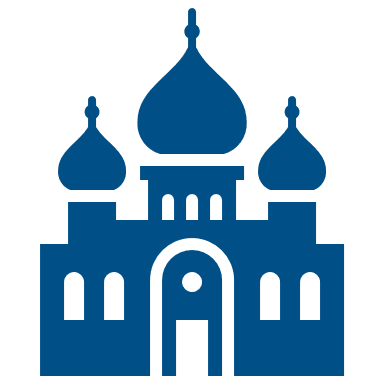 4
visite
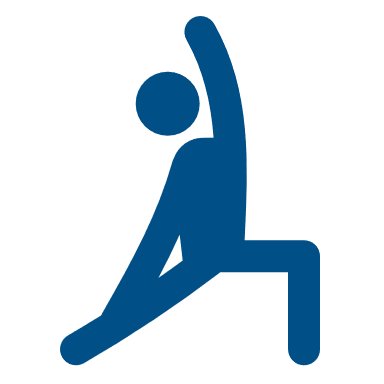 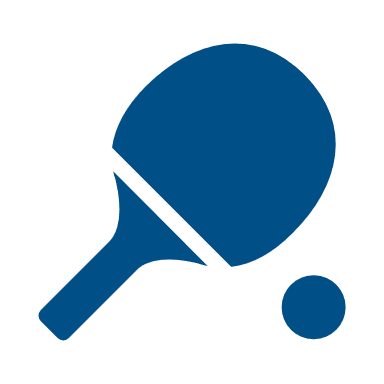 exercice
5
[Speaker Notes: ANSWERS [1] – DO NOT DISPLAY DURING THE SPEAKING ACTIVITY

Procedure:Elicit the answers from pupils orally (as a whole class) and click to reveal the spelling of the nouns.]
Follow up 2: Réponses [Round 2]
B
A
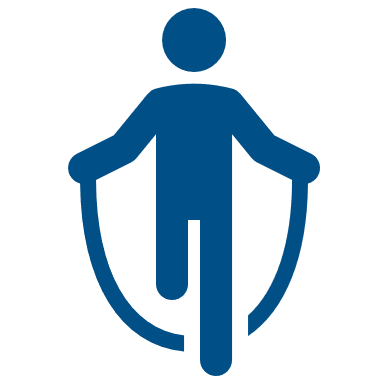 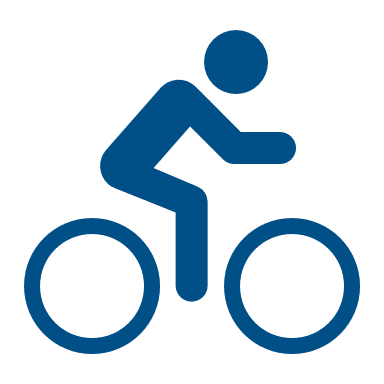 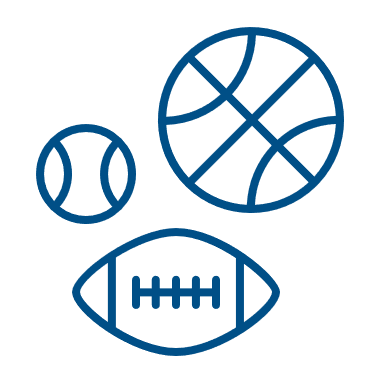 1
cyclisme
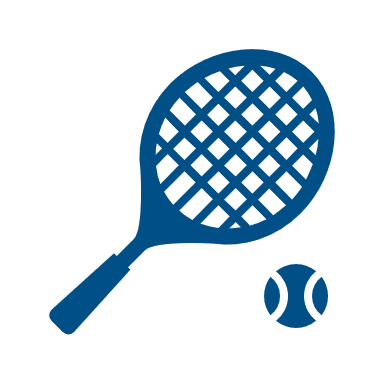 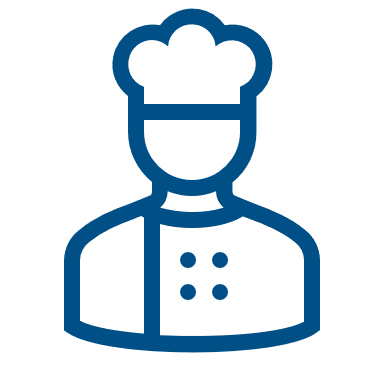 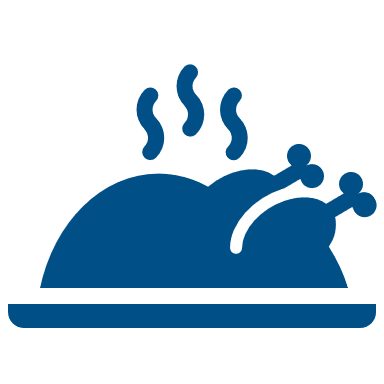 cuisine
2
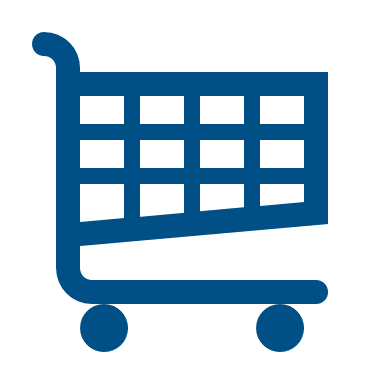 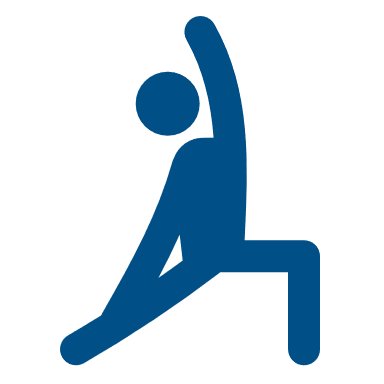 3
courses
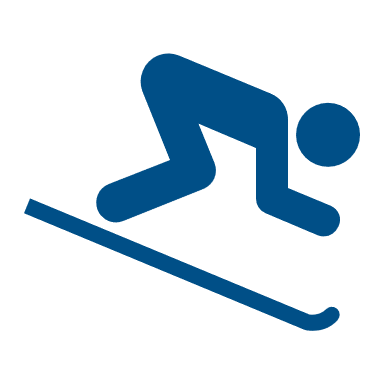 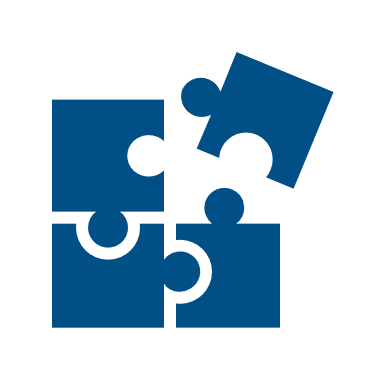 ski
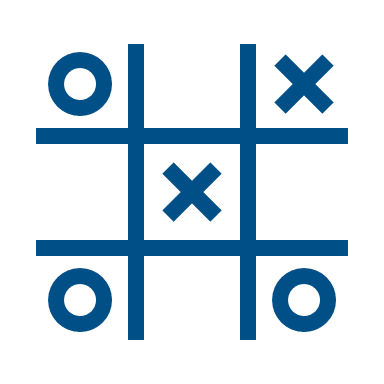 4
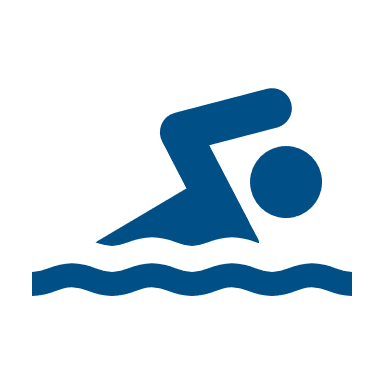 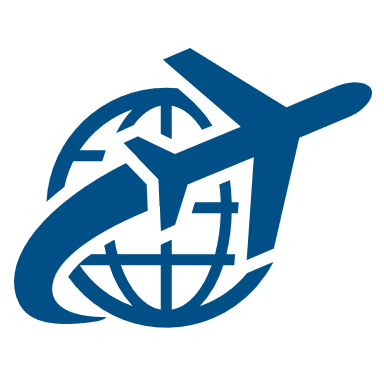 natation
5
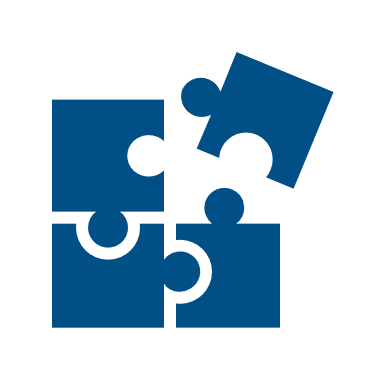 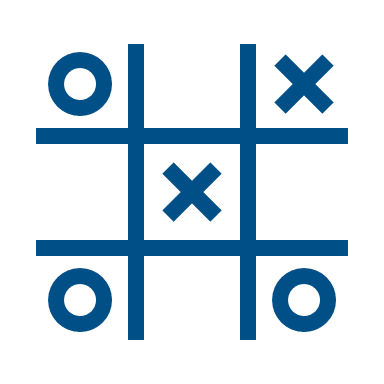 = activity
[Speaker Notes: ANSWERS [2] – DO NOT DISPLAY DURING THE SPEAKING ACTIVITY

Procedure:Elicit the answers from pupils orally (as a whole class) and click to reveal the spelling of the nouns.]
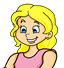 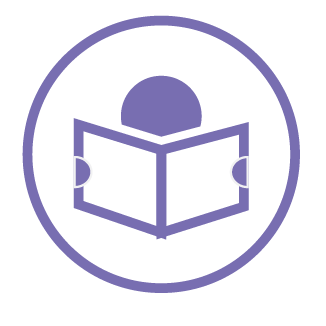 Follow up 3:
Adèle écrit un email à Sanaya.
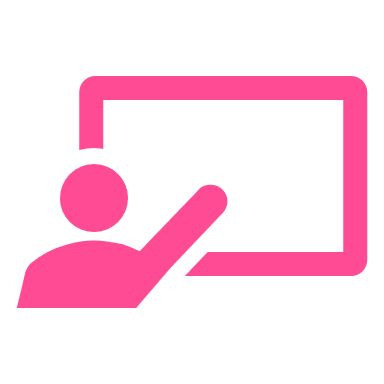 Lis. Choisis la bonne image. Écris les détails en anglais.
lire
Salut Sanaya ! Qu’est-ce que je fais normalement ? 
Alors, quand il fait froid, je fais des activités chez moi.  Par exemple, je fais la cuisine avec mon père ou j’écoute de la musique dans ma chambre.  Parfois, je fais le ménage pour aider Maman. Quand il fait beau, je joue dans le jardin et le samedi, je fais de la natation avec ma sœur. Et toi ? Tu fais quoi maintenant ?
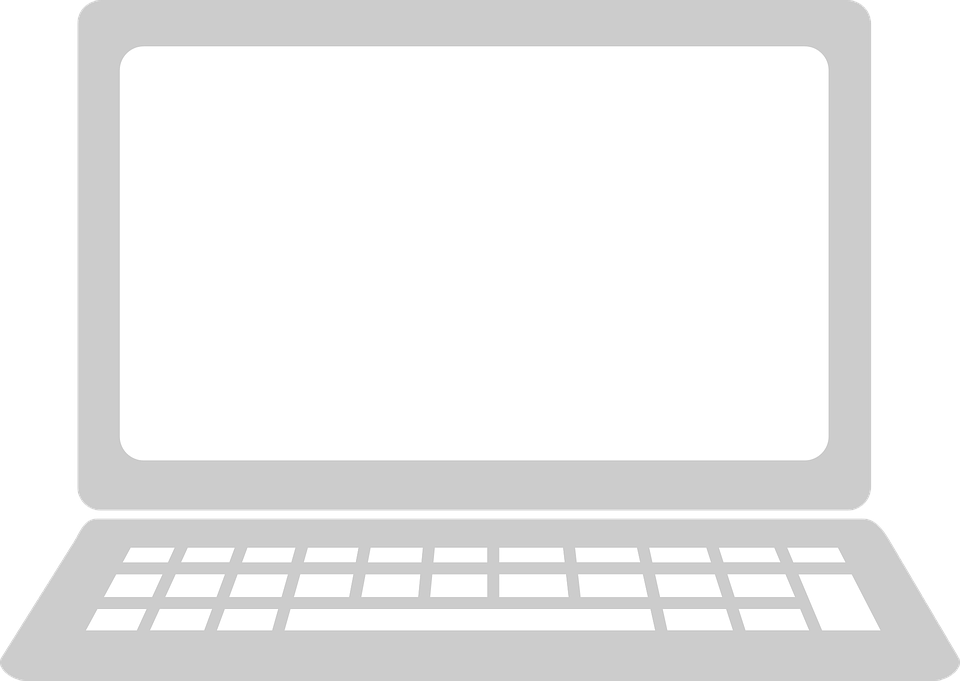 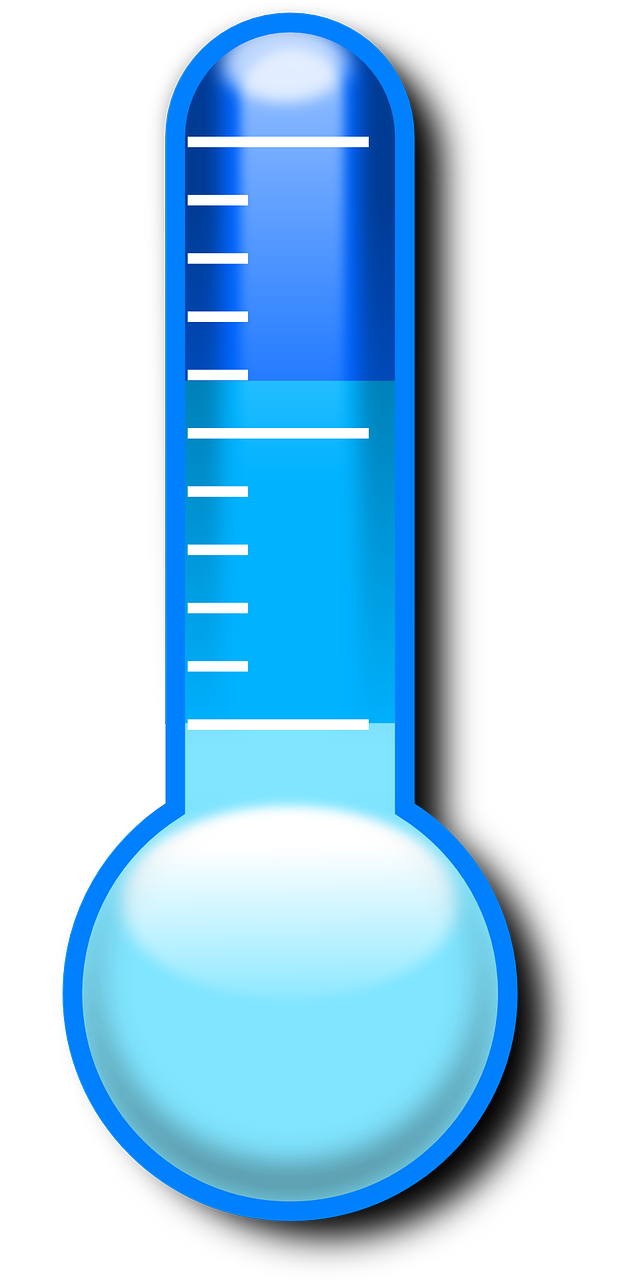 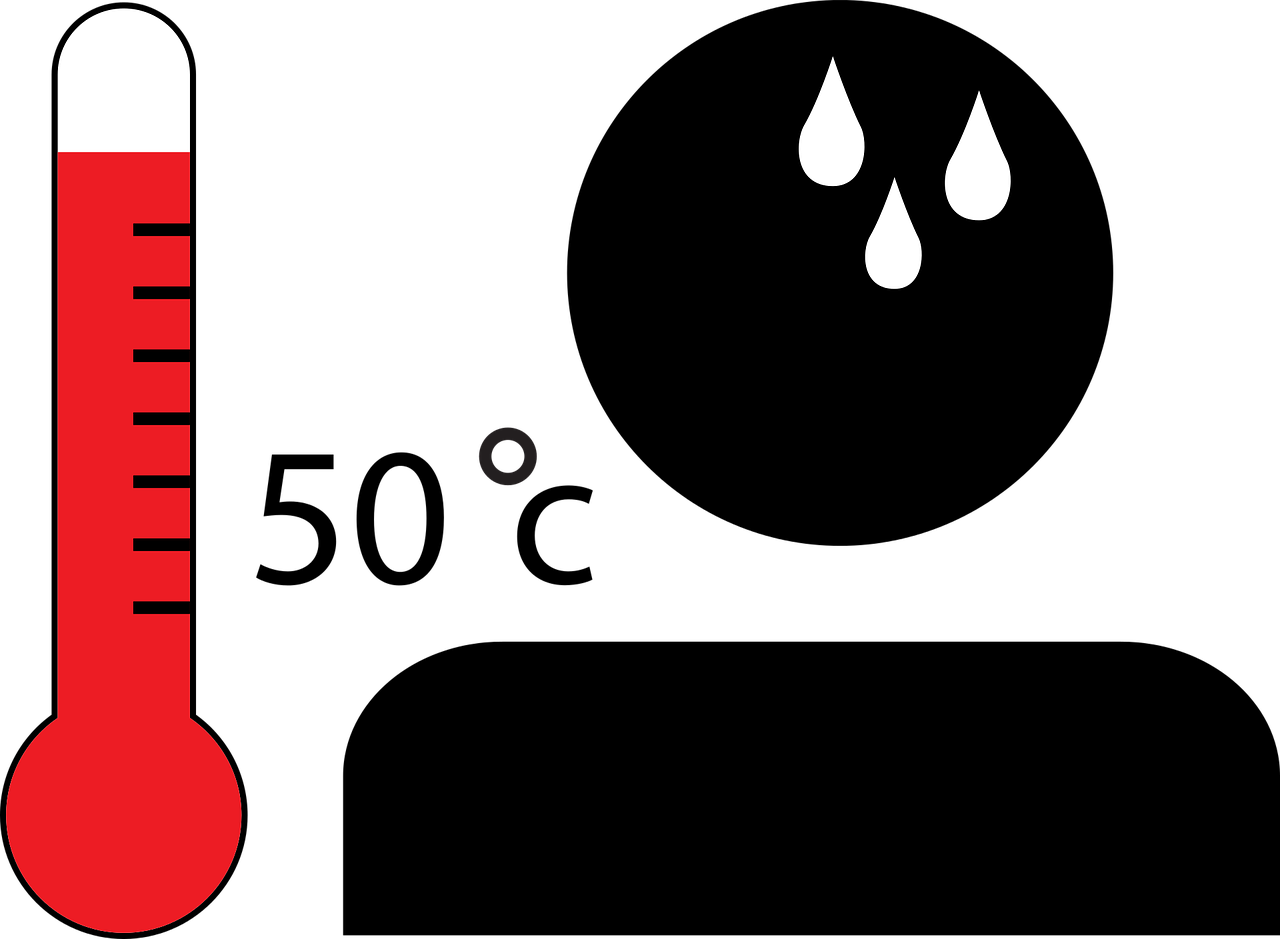 at home
with dad
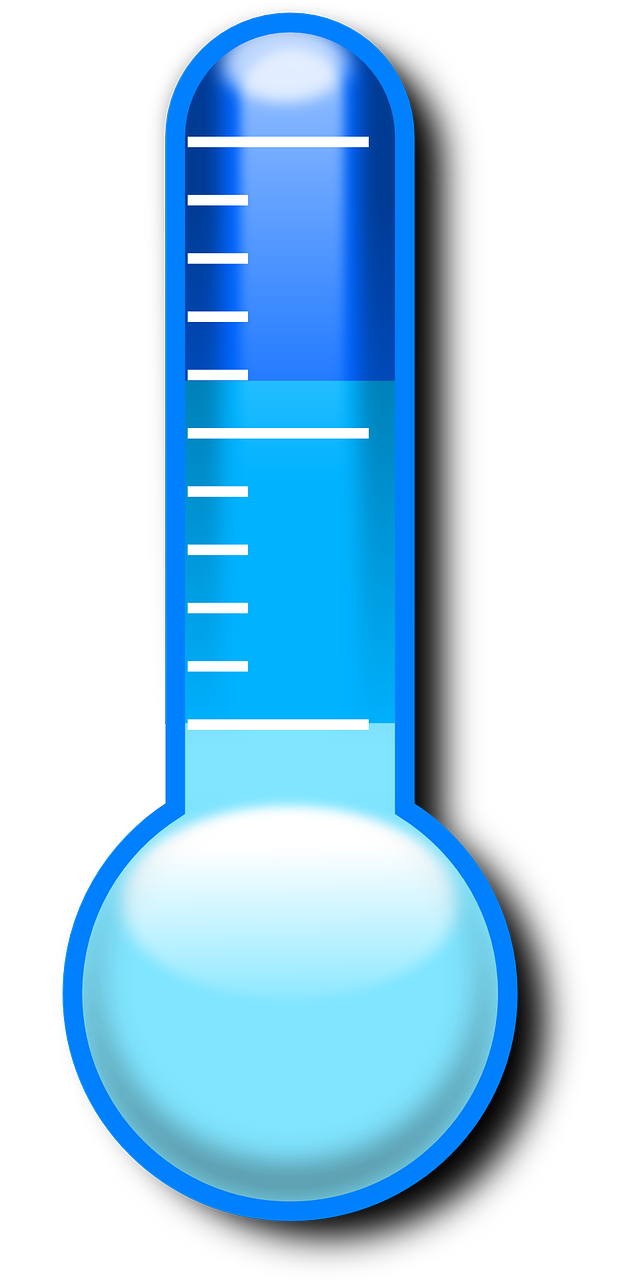 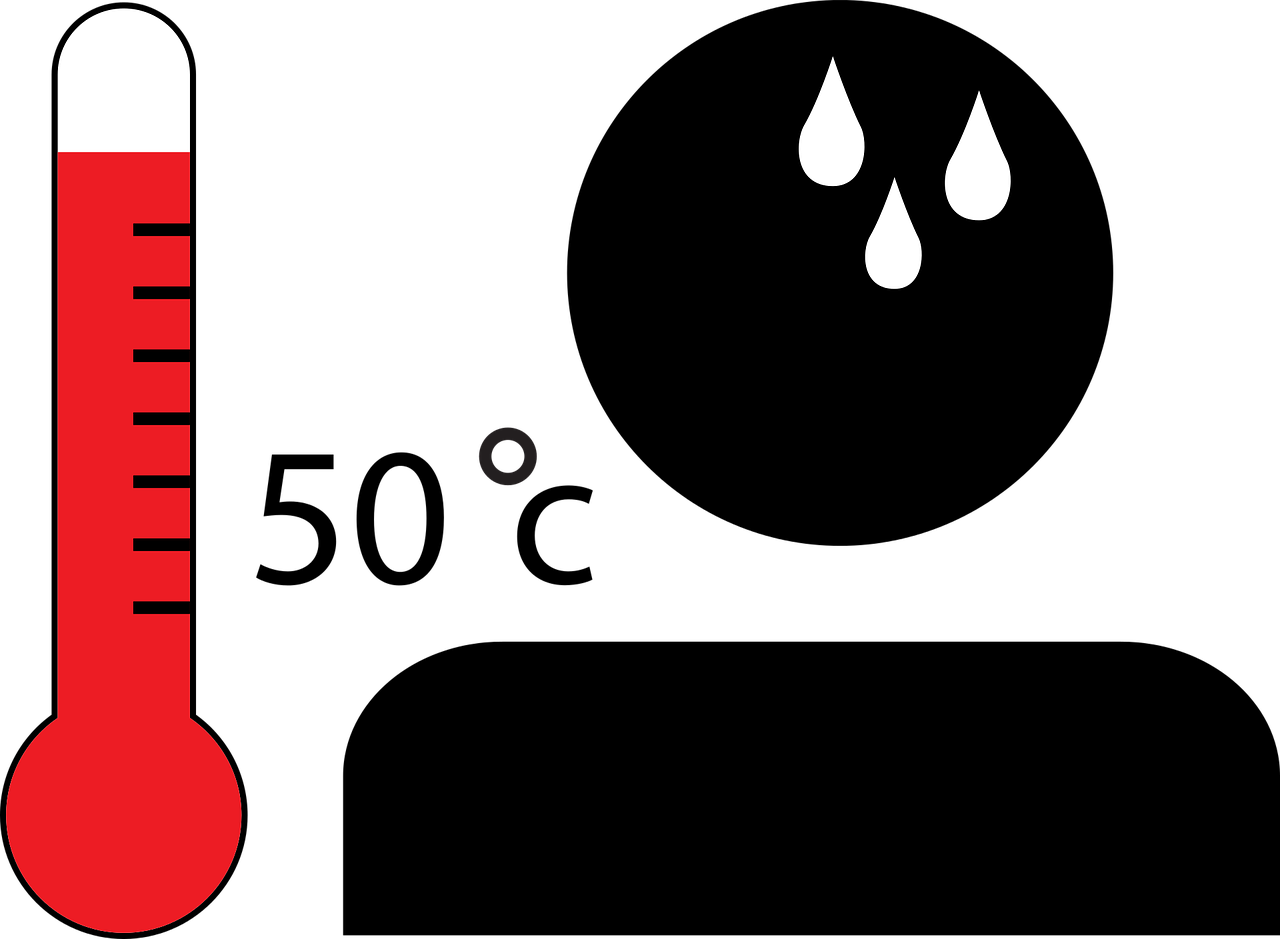 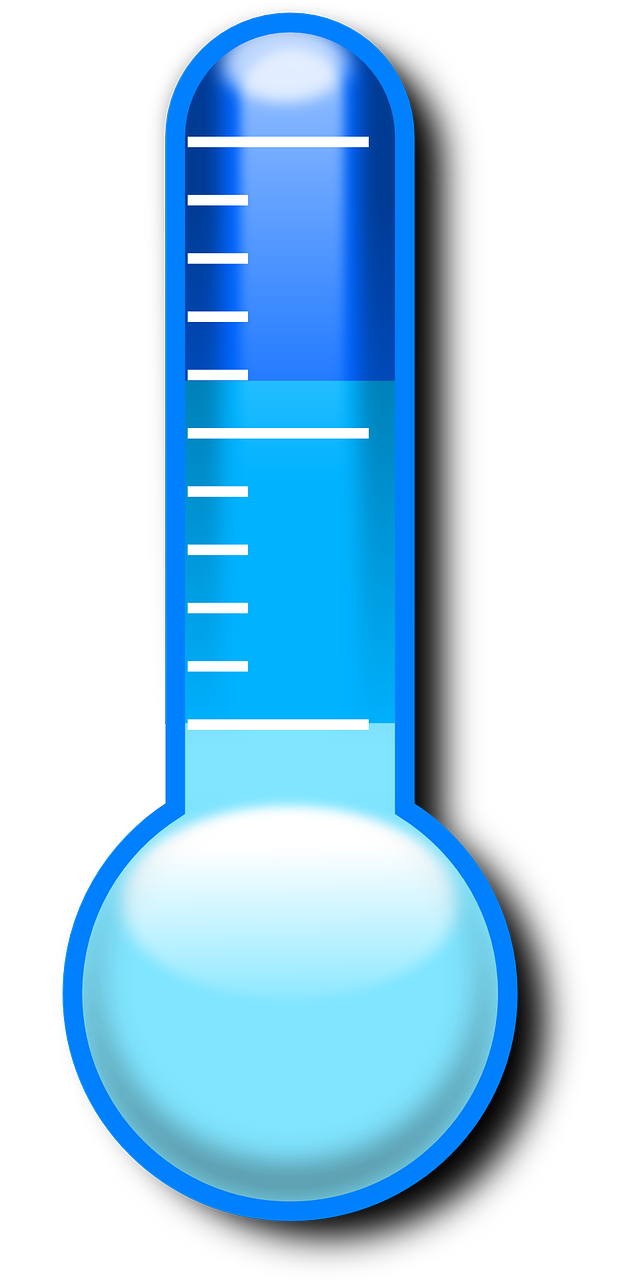 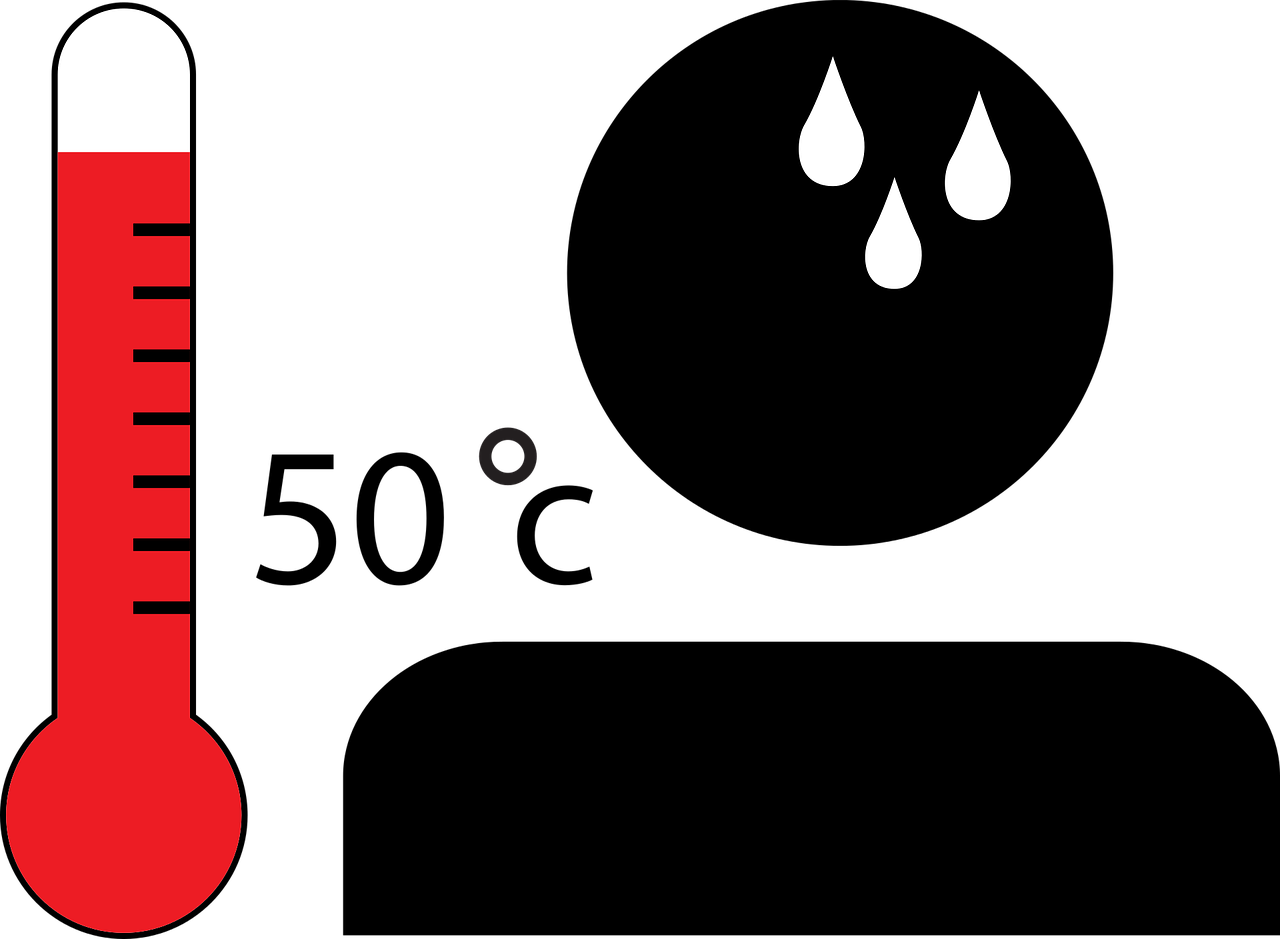 in her room
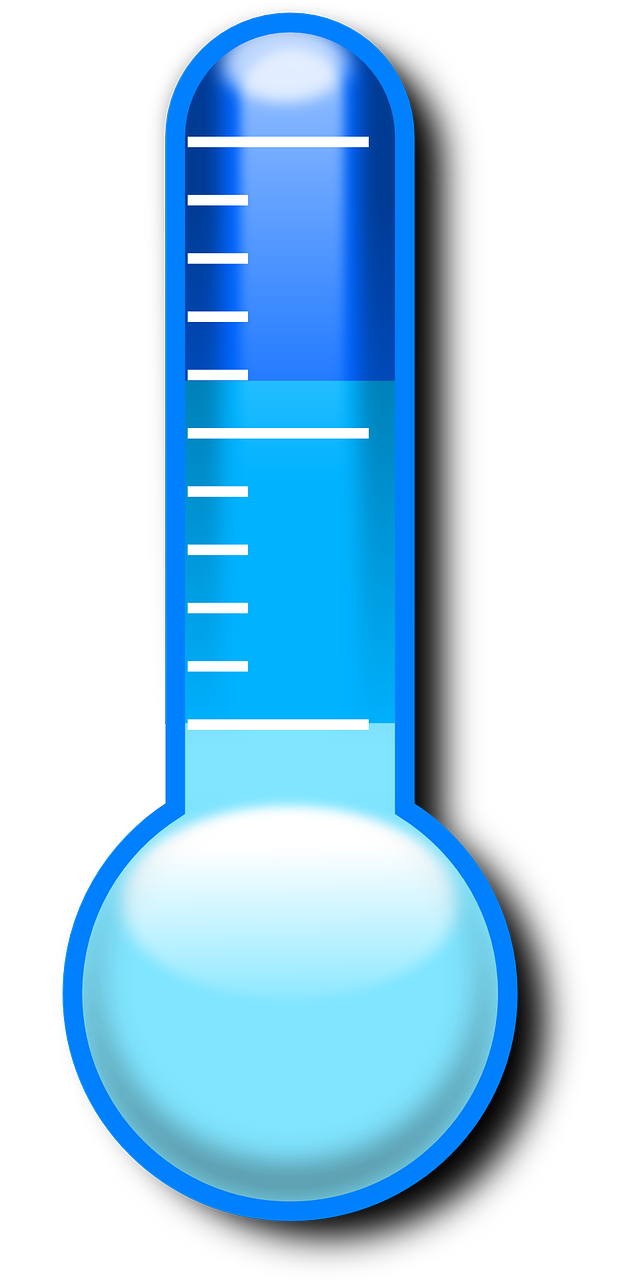 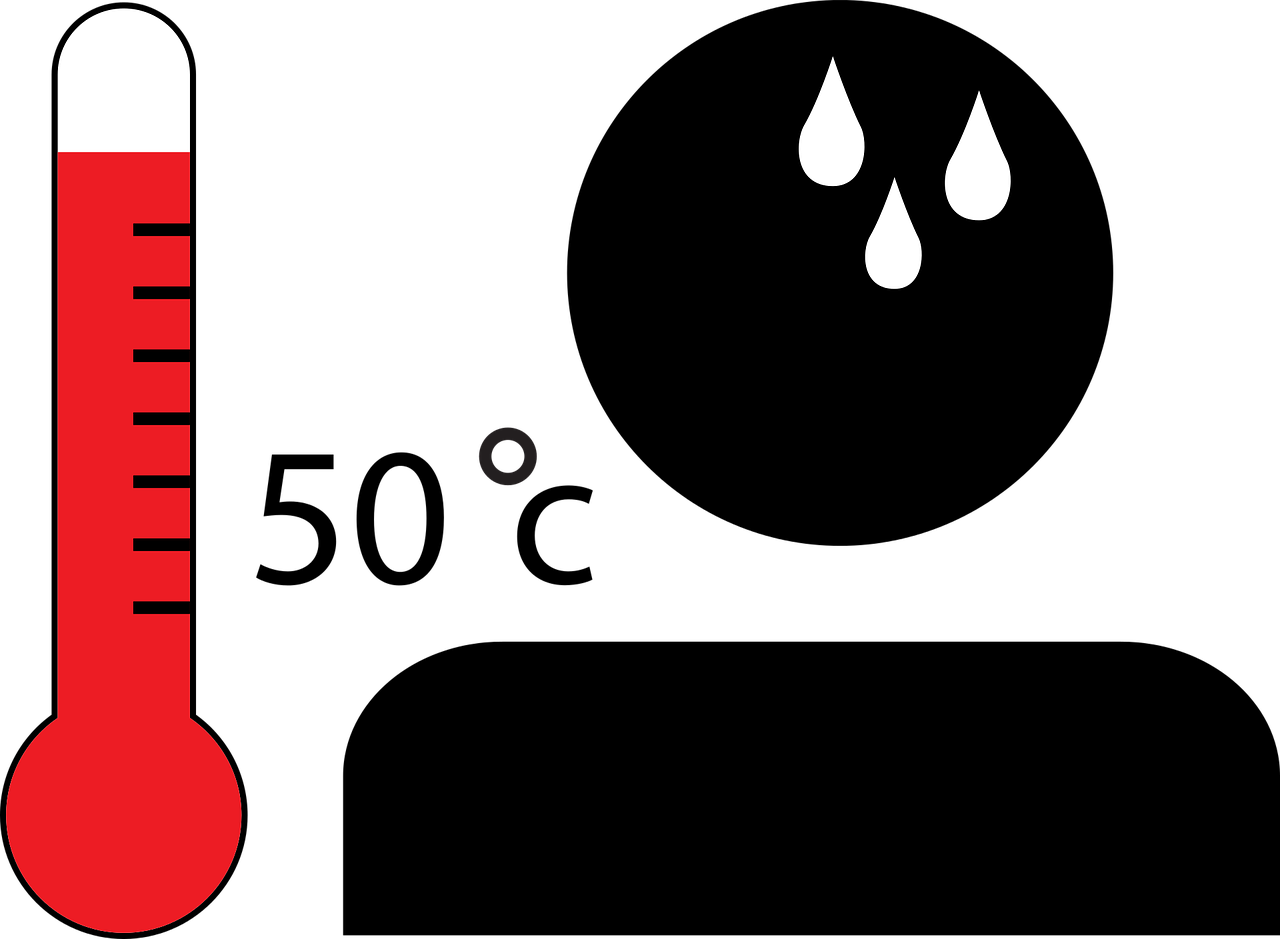 to help mum
in garden
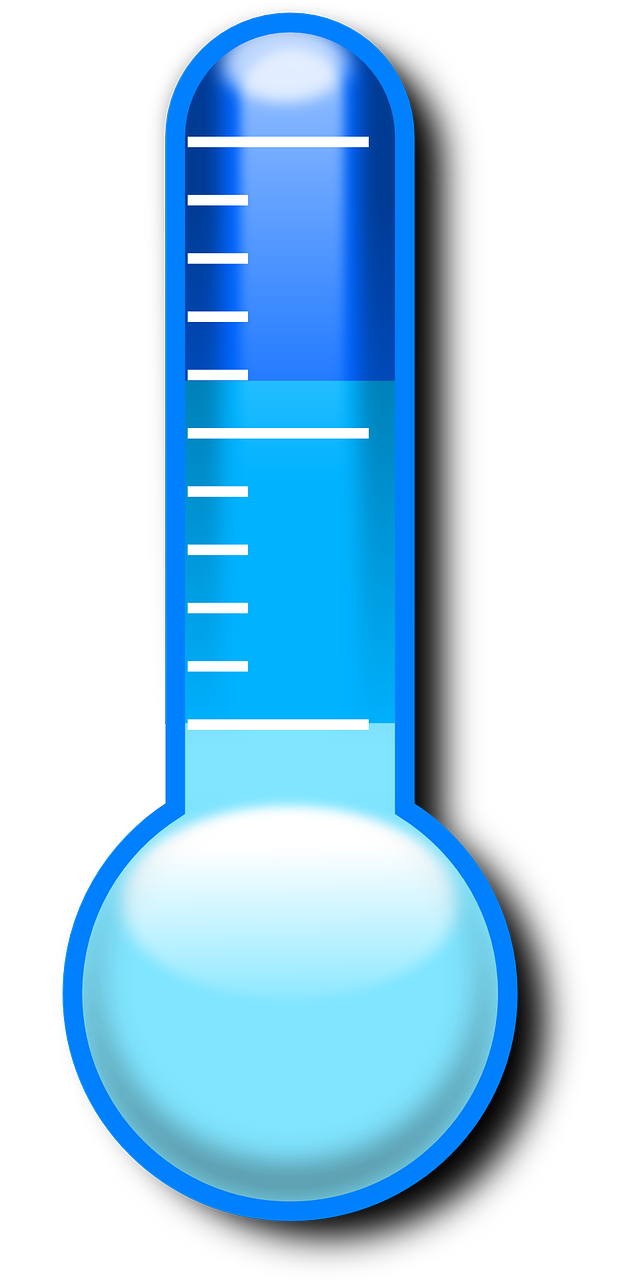 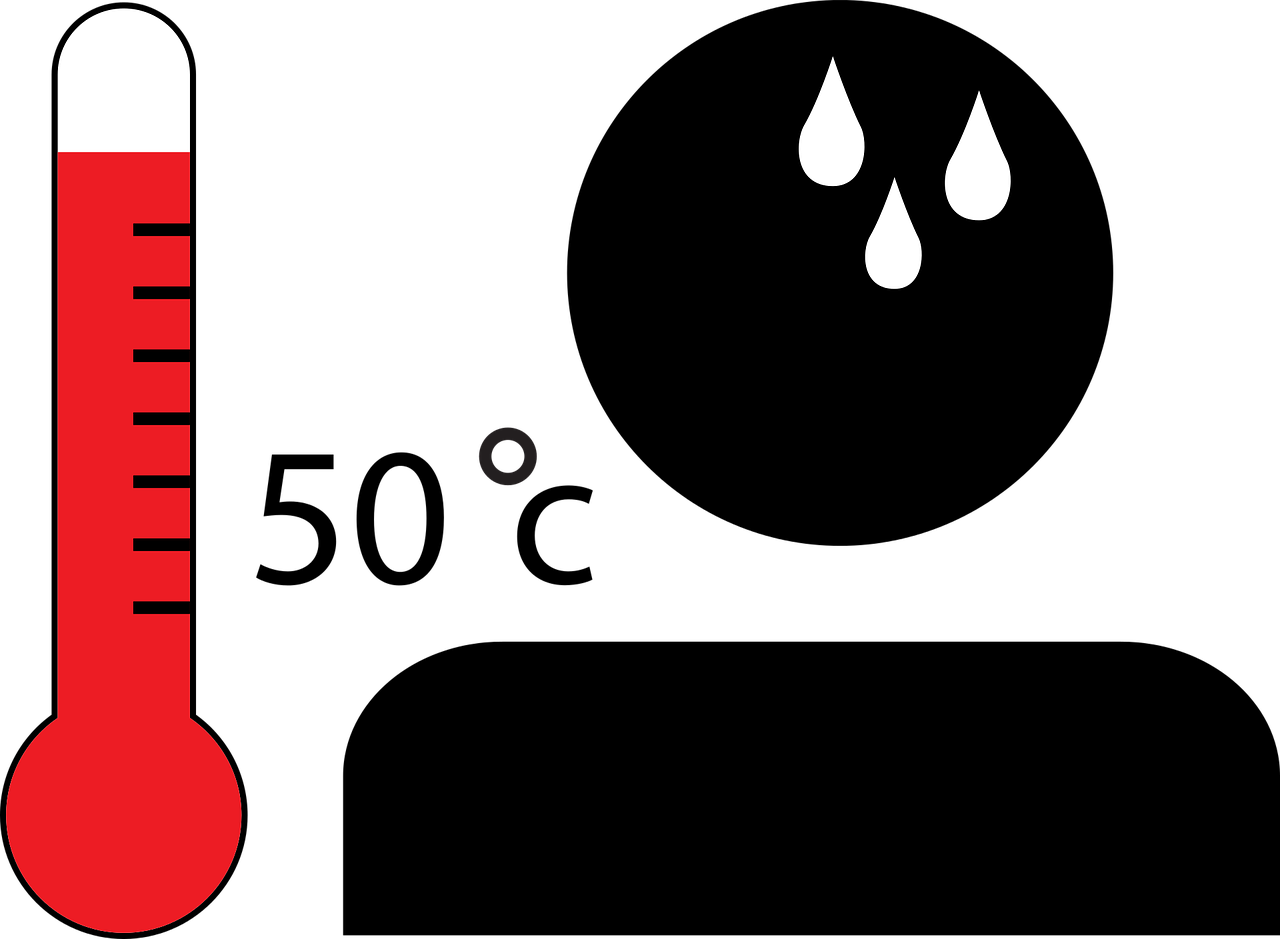 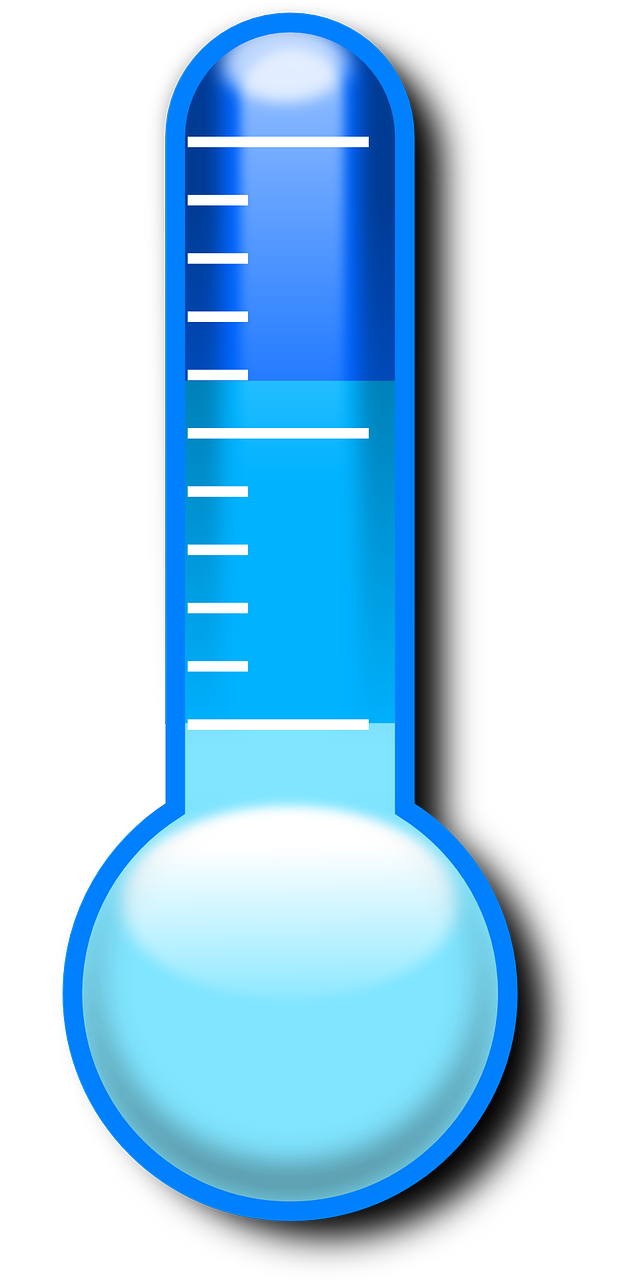 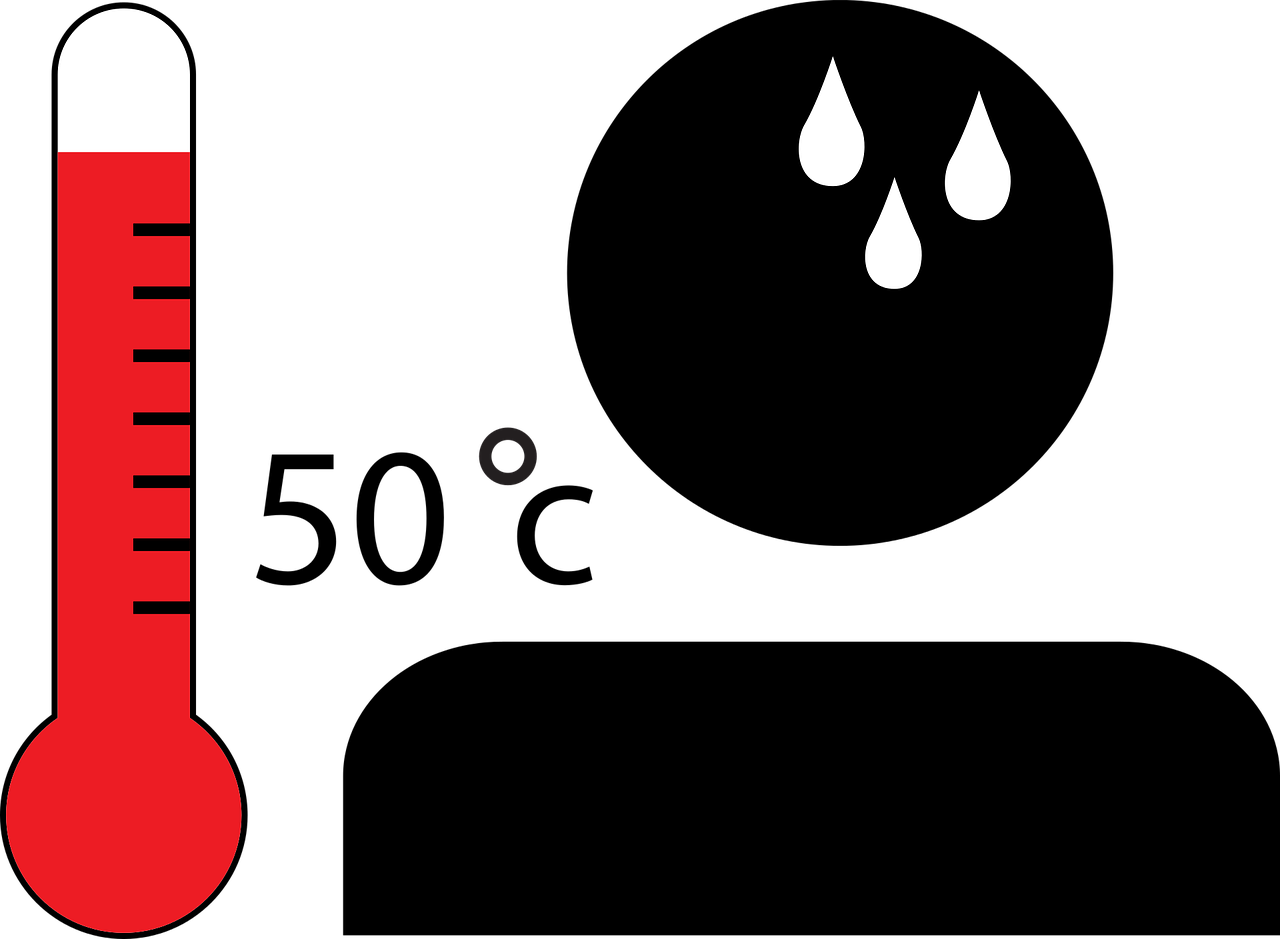 with sister
Is there a detail that seems wrong in this email?
Yes! Adèle has a brother, not a sister!
[Speaker Notes: Timing: 10 minutes [version 1]

Aim: written comprehension of key vocabulary and hacer for weather. 

Procedure:
Teacher to read the context and ensure this is clear. 
Pupils to read the message aloud in pairs. Looking at the activities listed, they need to decide when Adèle does them (when it’s cold  or hot) and note down an extra detail. [Next slide offers a more challenging version of this task]
Elicit answers from pupils and click to bring up answers. Ask pupils how they knew and elicit French from them (does gardening  the text says ‘je fais des activités’). 

Note: in the audio version, click on the message to hear it in full.]
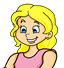 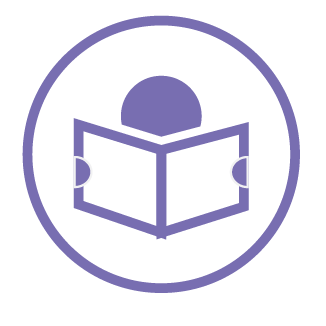 Follow up 3:
Adèle écrit un email à Sanaya.
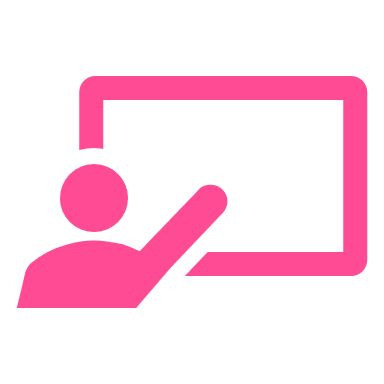 Lis. Choisis la bonne image. Écris les détails en anglais.
lire
Salut Sanaya ! Qu’est-ce que je fais normalement ? 
Alors, quand il fait froid, je fais des activités chez moi.  Par exemple, je fais la cuisine avec mon père ou j’écoute de la musique dans ma chambre.  Parfois, je fais le ménage pour aider Maman. Quand il fait beau, je joue dans le jardin et le samedi, je fais de la natation avec ma sœur. Et toi ? Tu fais quoi maintenant ?
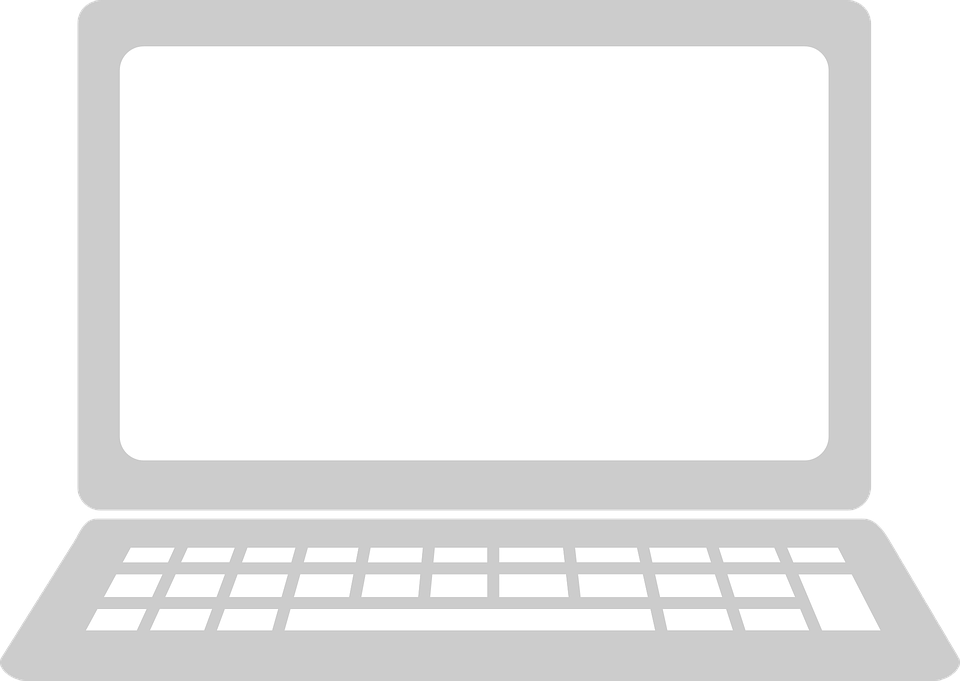 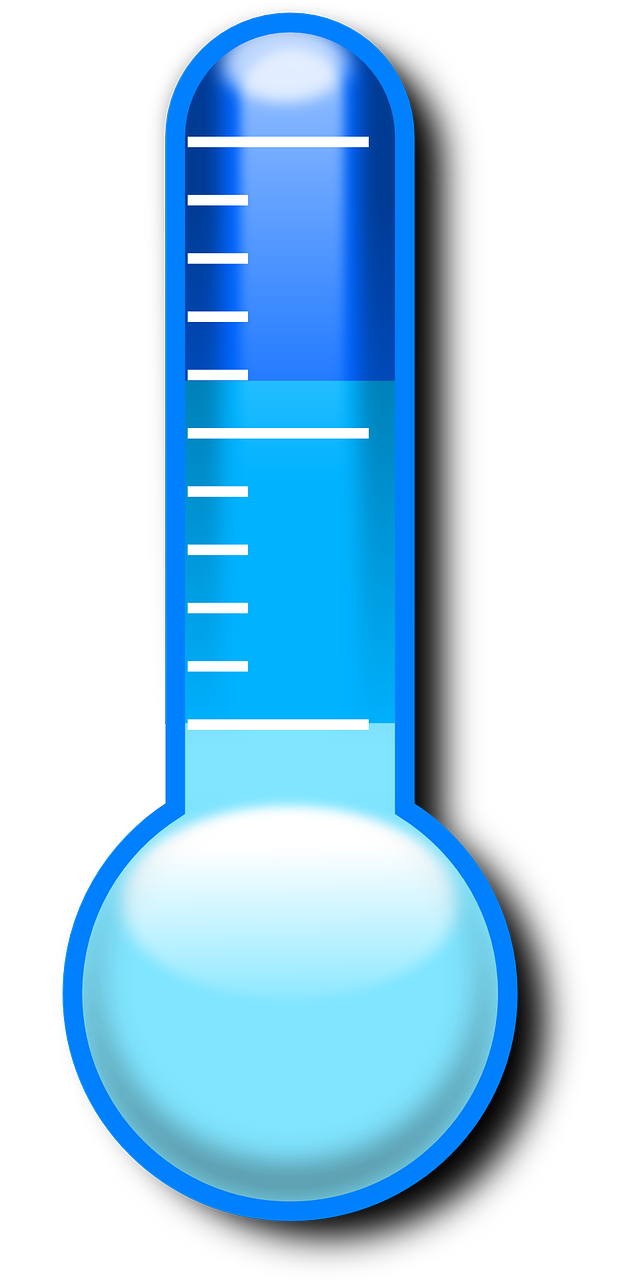 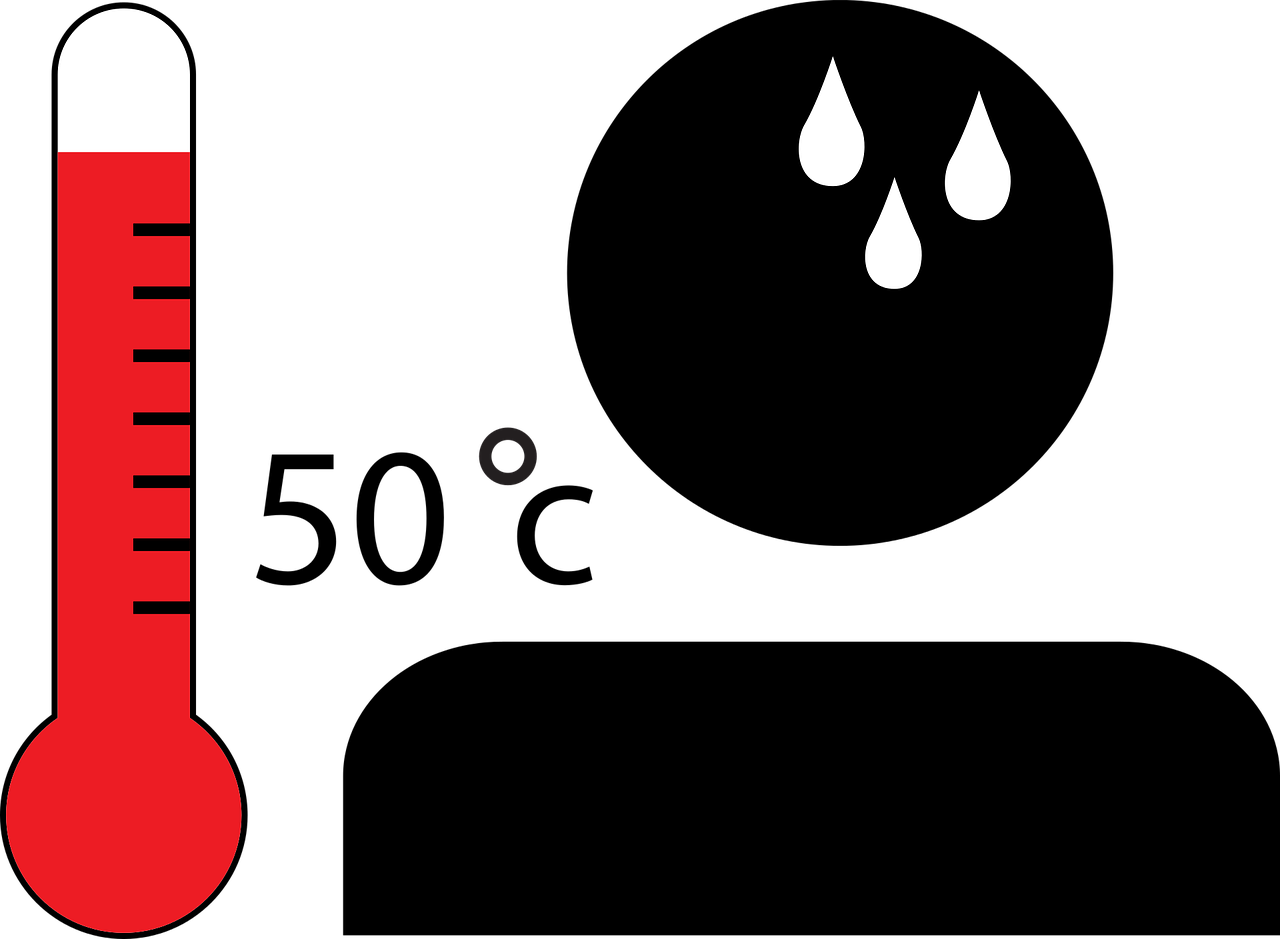 does activities
at home
with dad
cooks
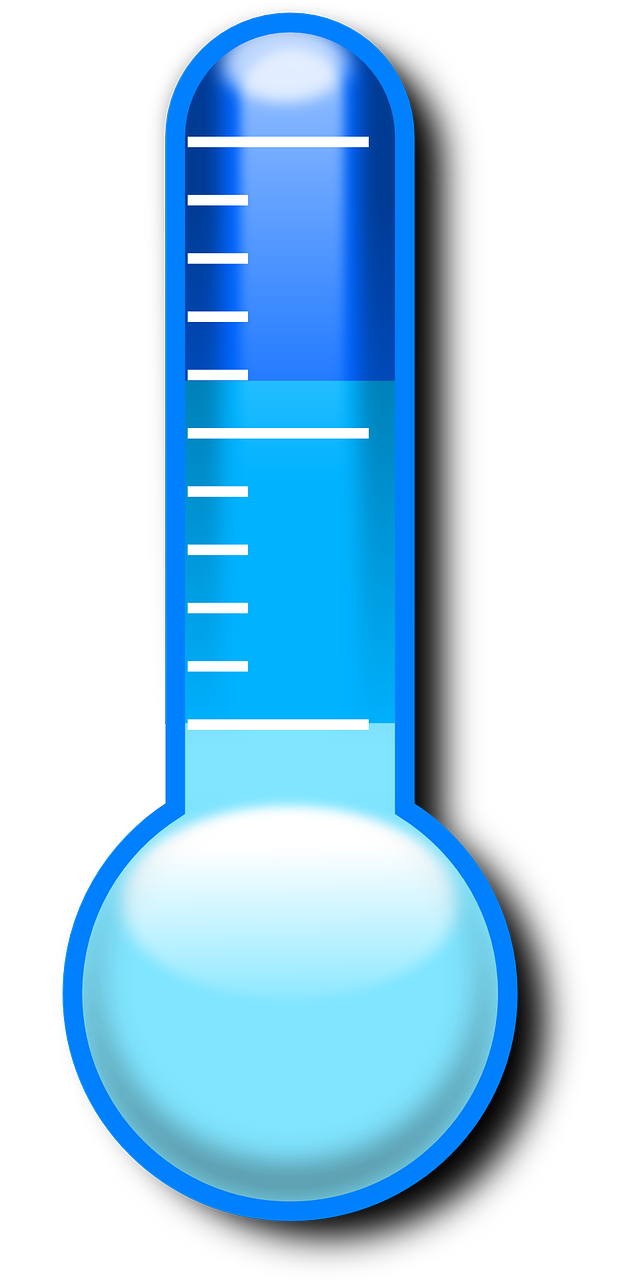 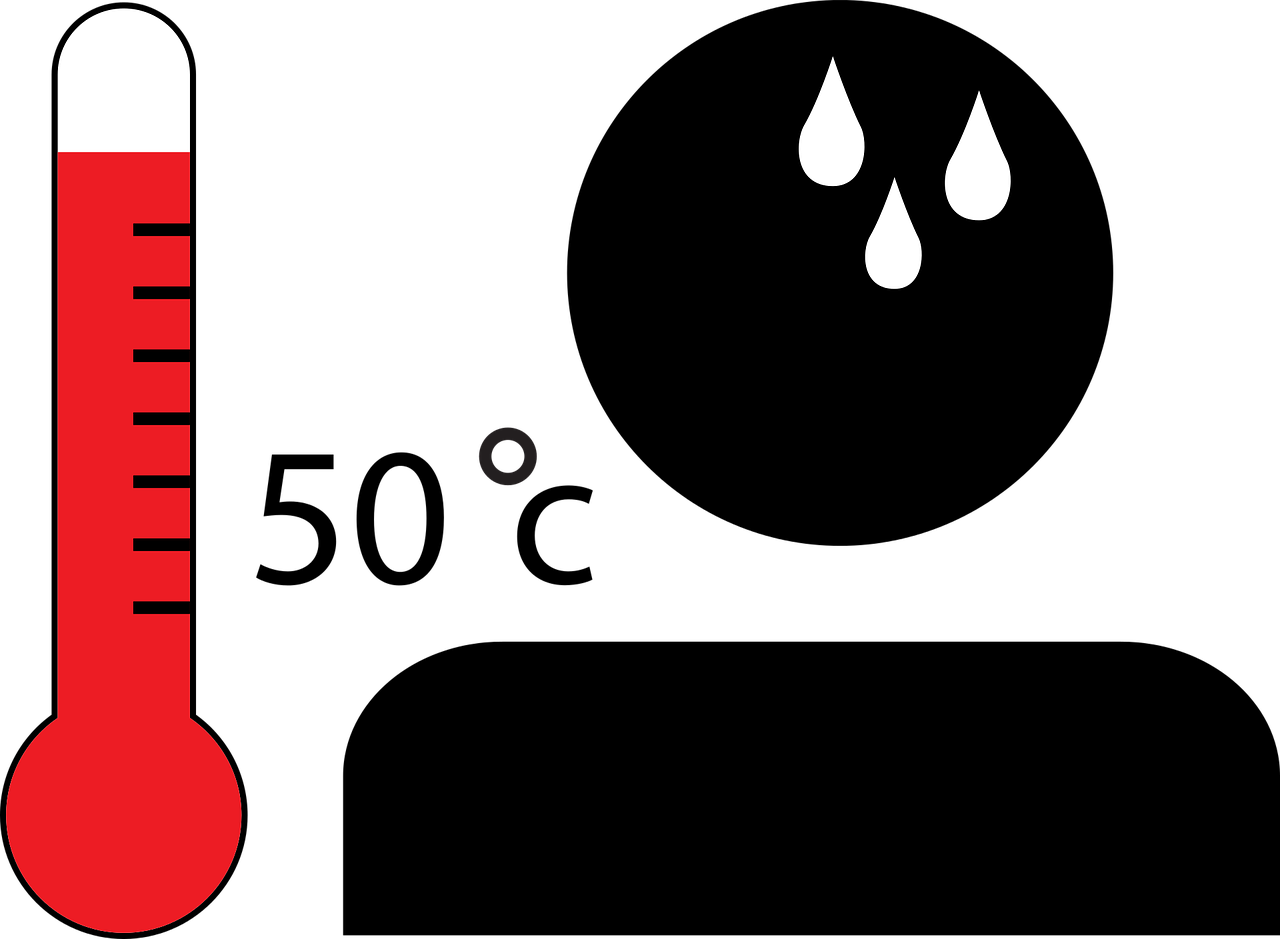 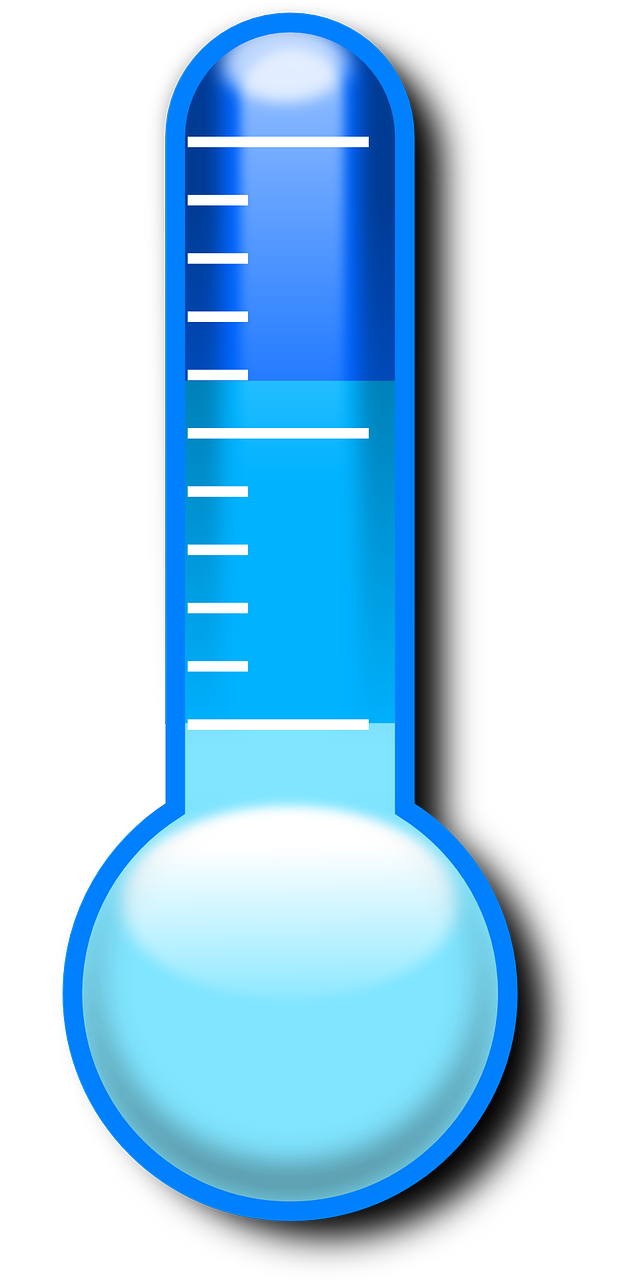 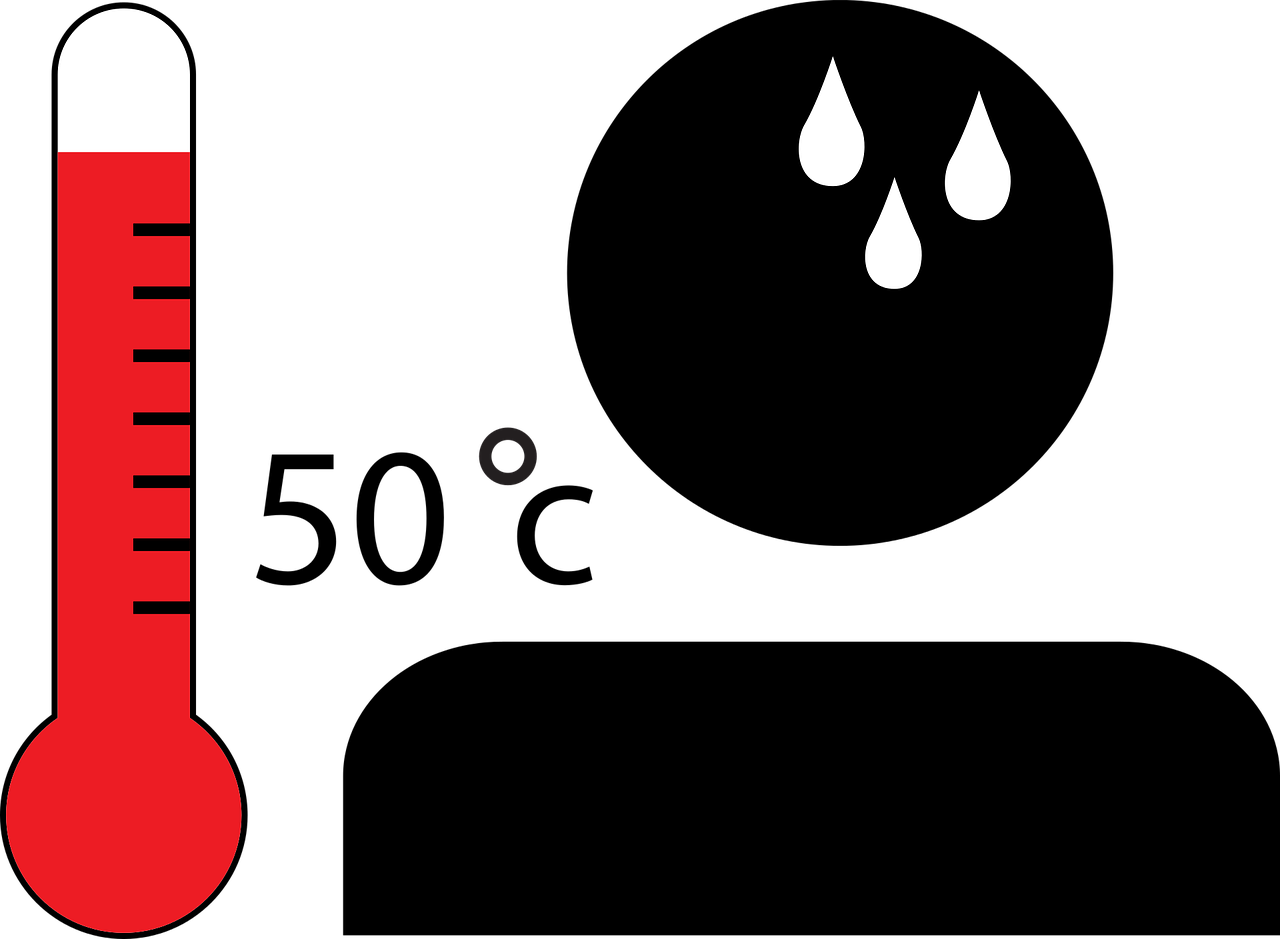 listens to music
in her room
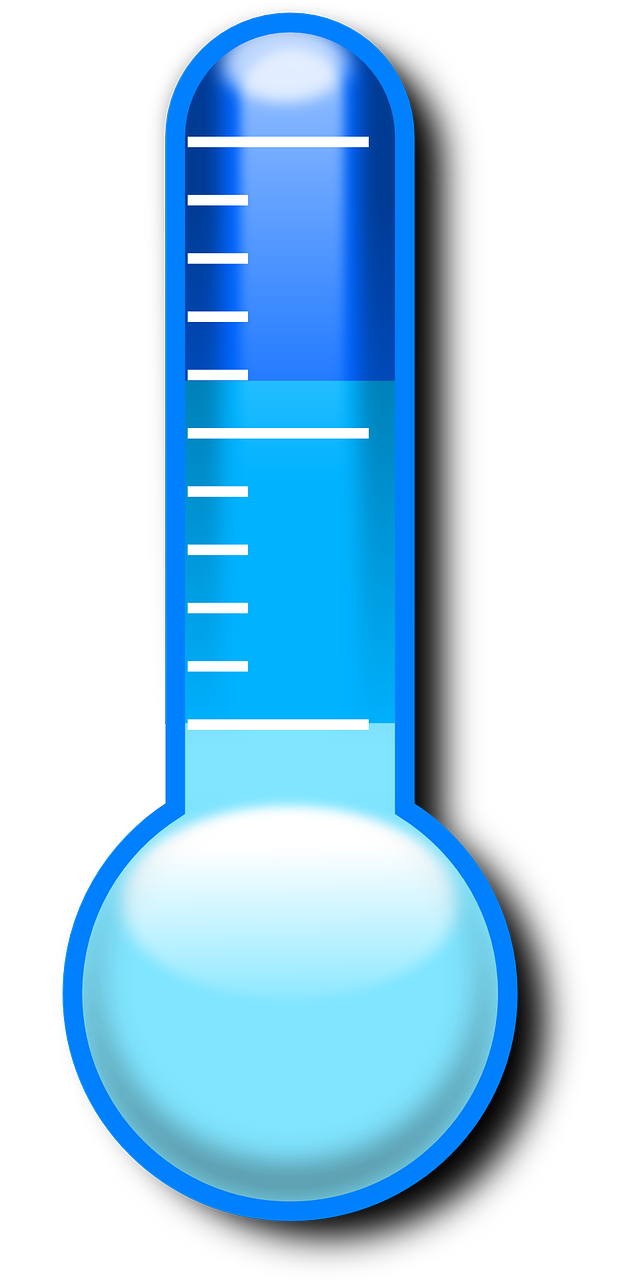 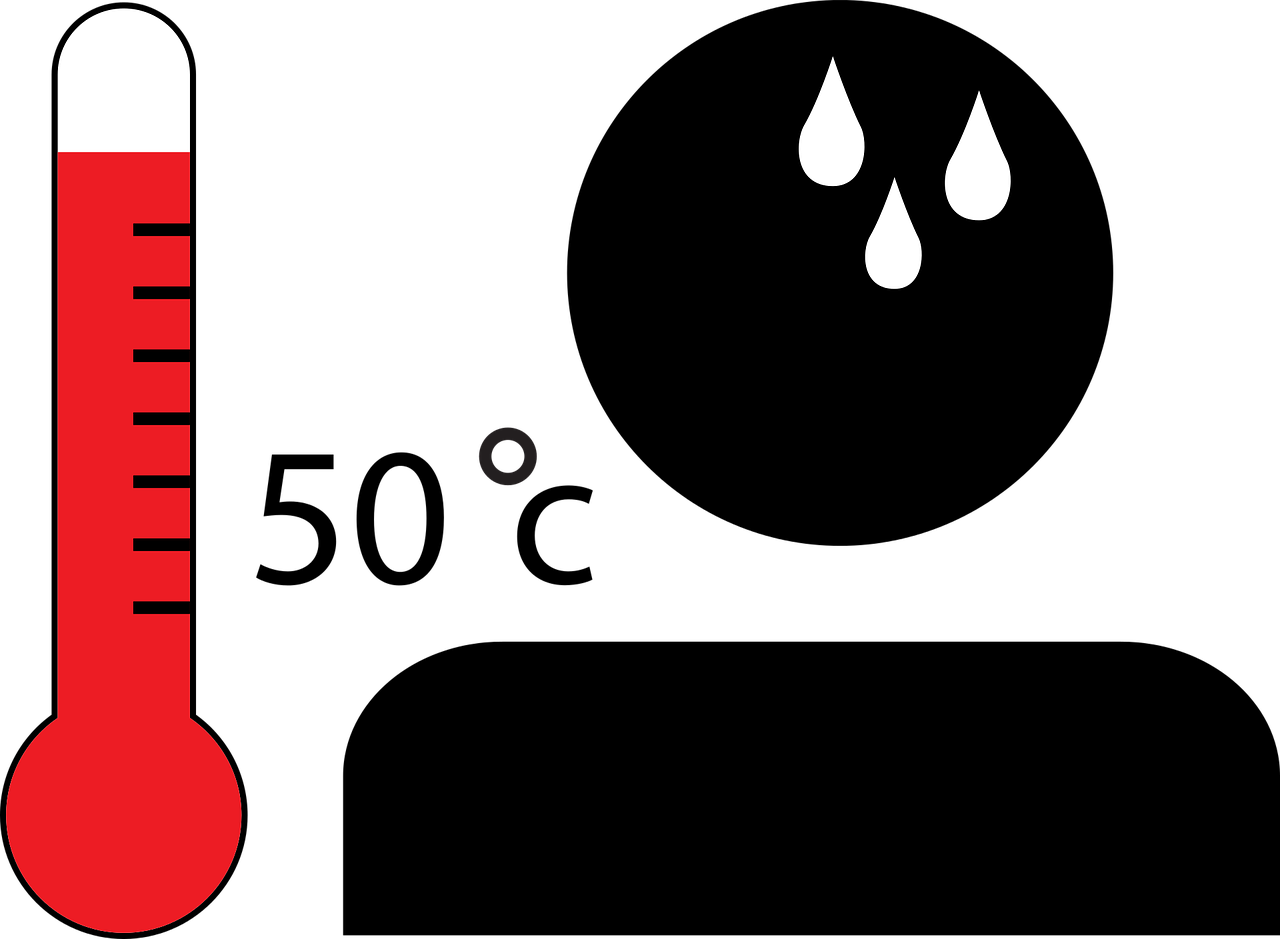 to help mum
does housework
in garden
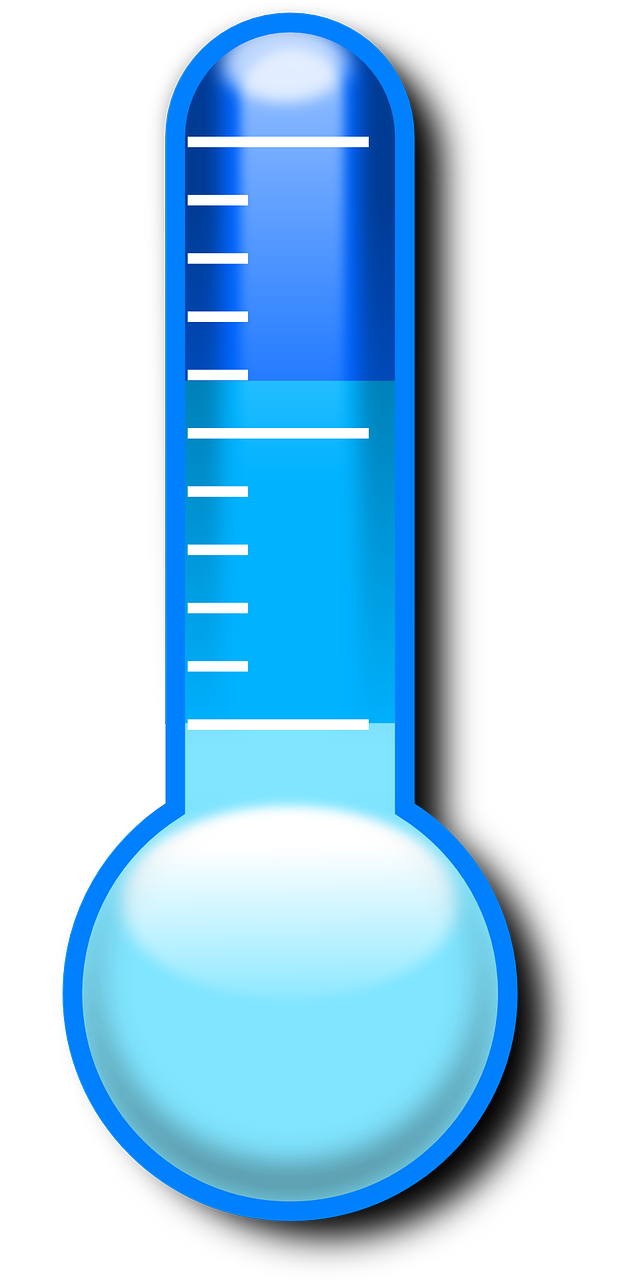 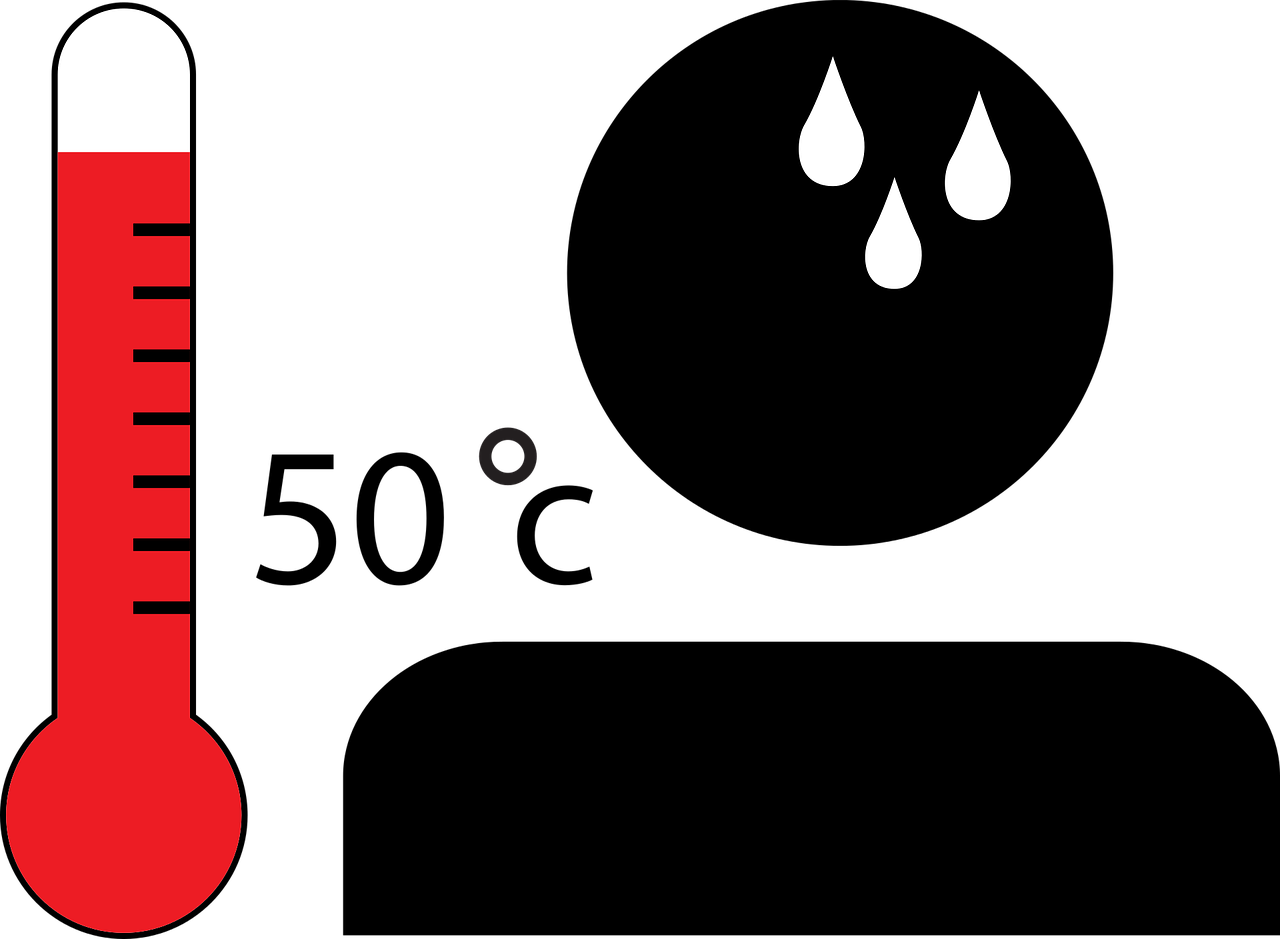 plays
swims
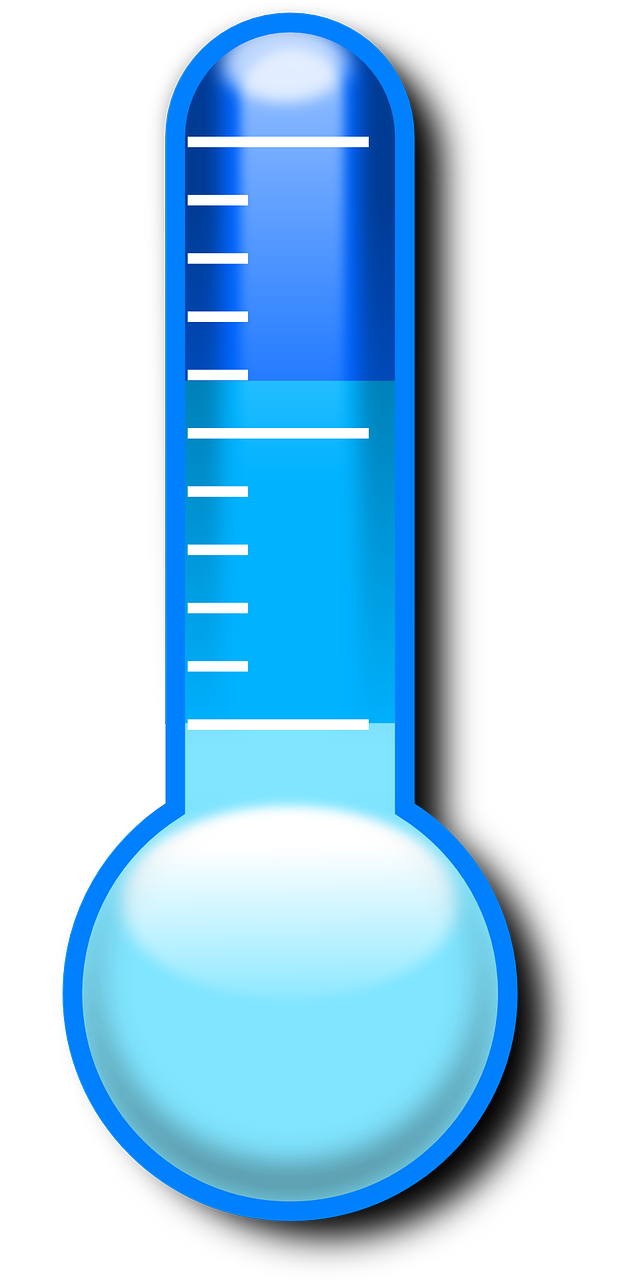 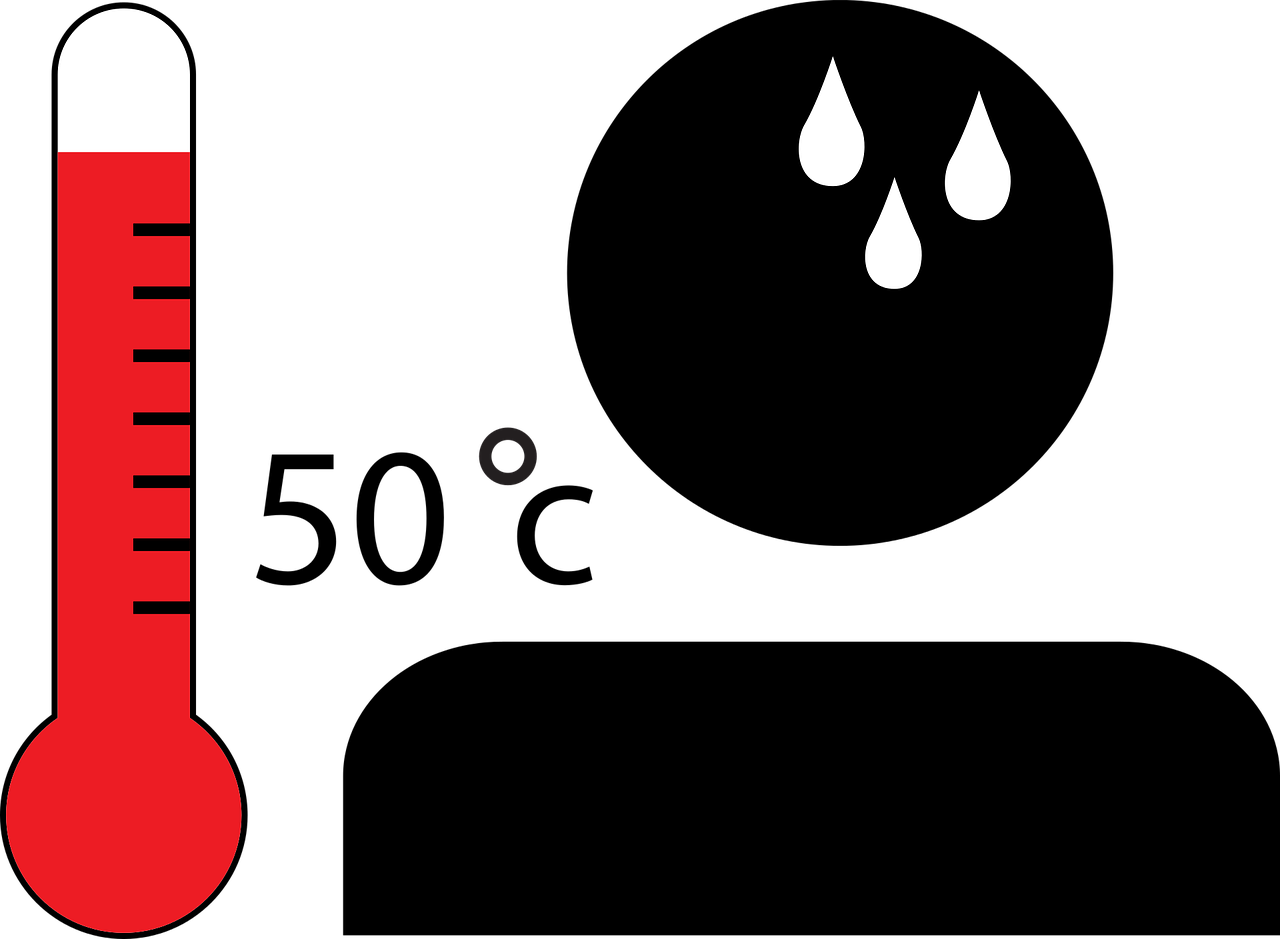 with sister
Is there a detail that seems wrong in this email?
Yes! Adèle has a brother, not a sister!
[Speaker Notes: Timing: 10 minutes [version 2]

Aim: written comprehension of key vocabulary and revisit faire for weather. 

Procedure:
Teacher to read the context and ensure this is clear. 
Pupils to read the message aloud in pairs.
3.   Pupils to find the 7 activities mentioned by Adèle, when he does them and any extra information.

Note: in the audio version, click on the message to hear it in full.]
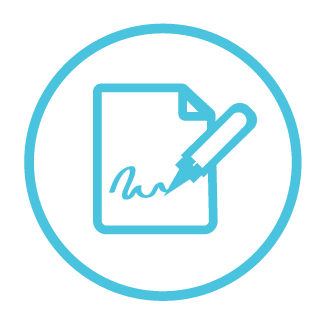 ⚠ Remember, to say ‘it’s hot weather’ use ‘il fait + heat’.
Follow up 4
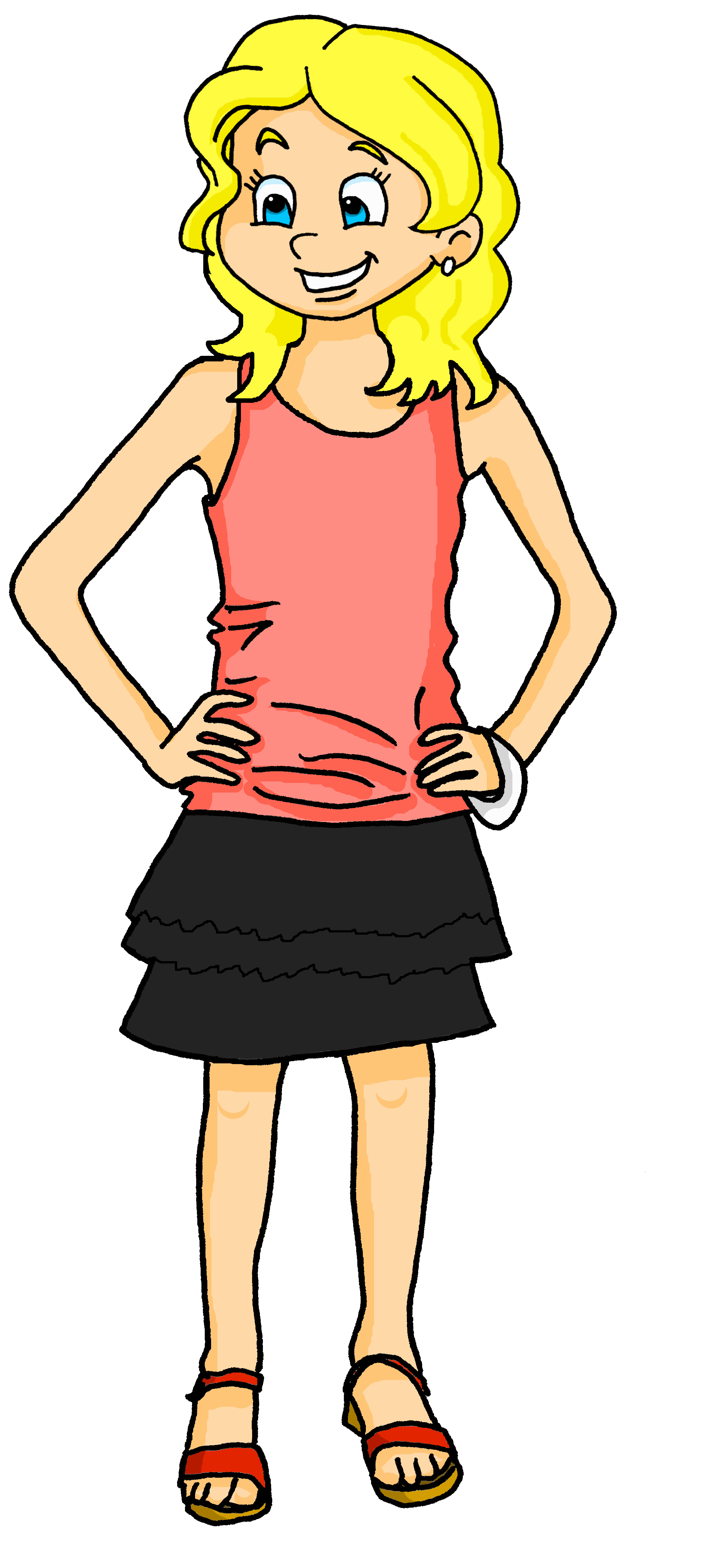 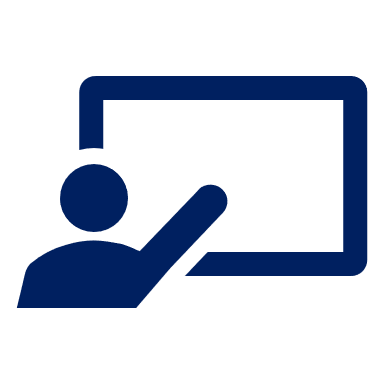 Écris les phrases en français.
écrire
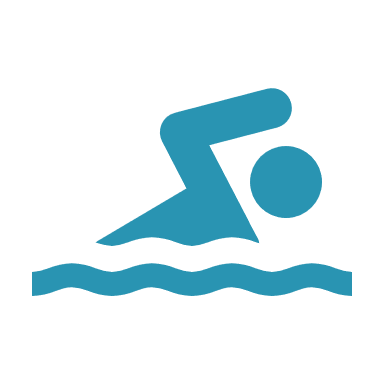 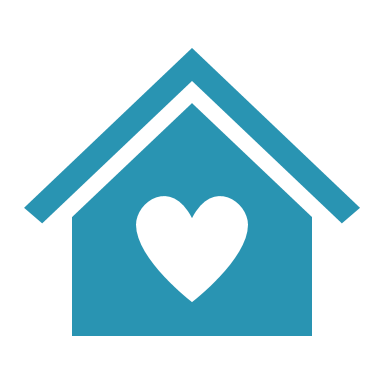 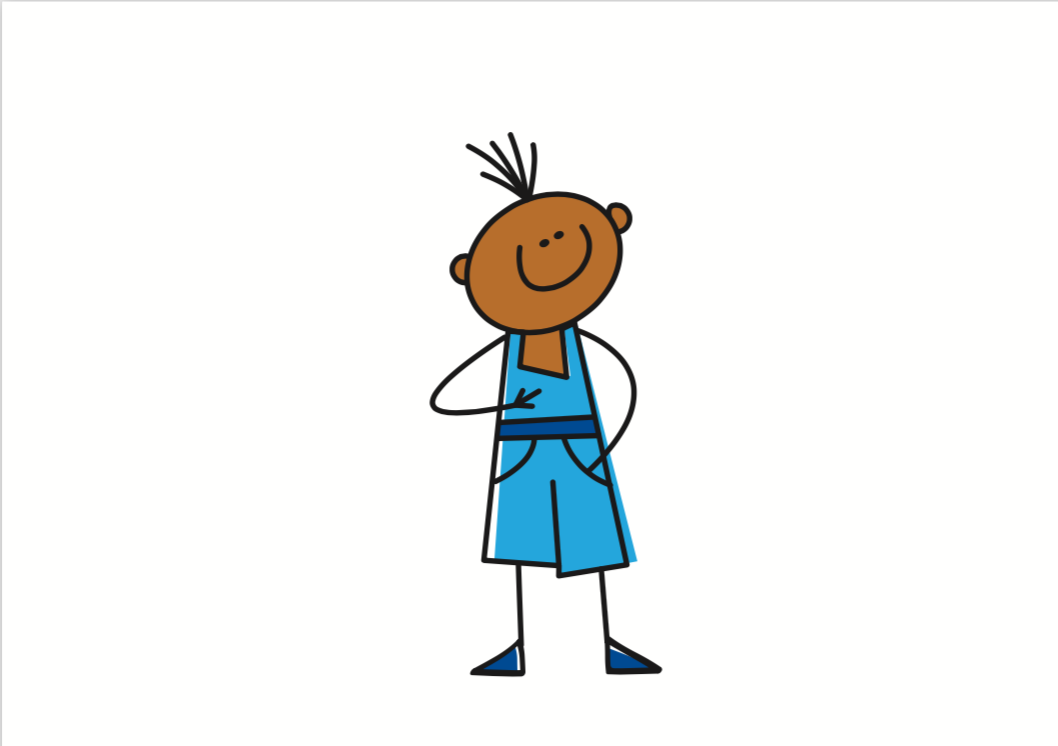 En été, quand il fait chaud, je fais de la natation.
when
it’s hot
In
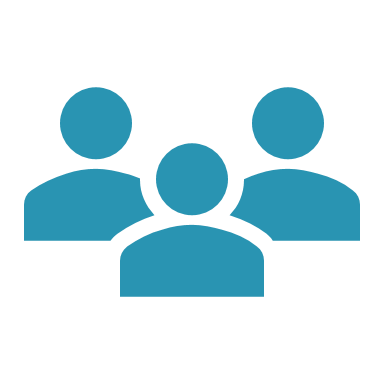 1
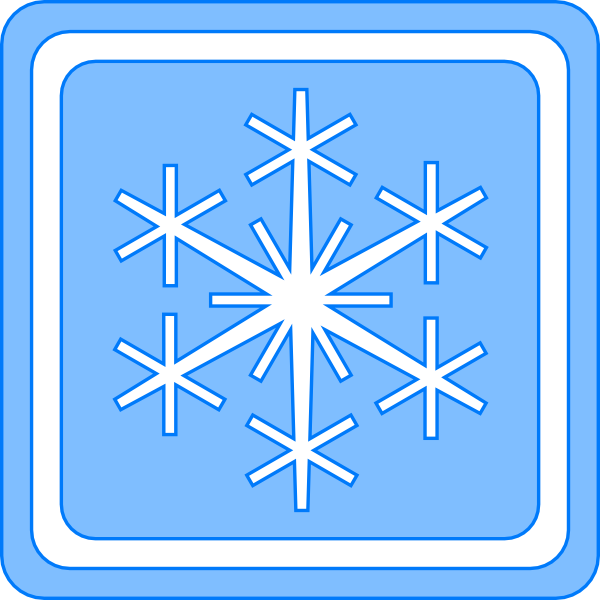 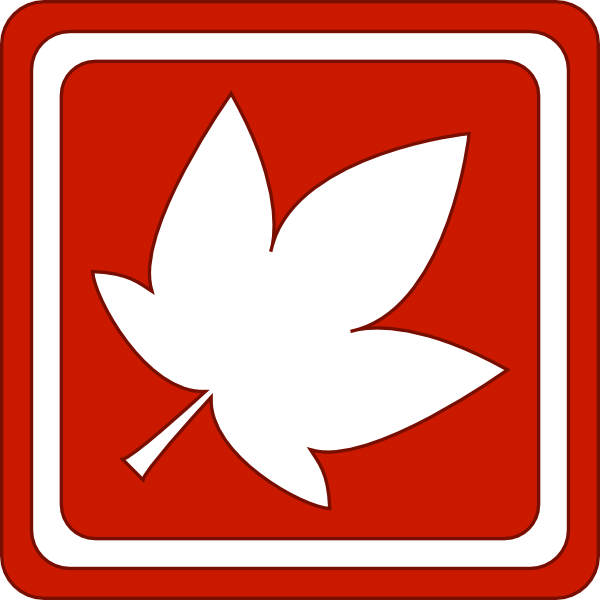 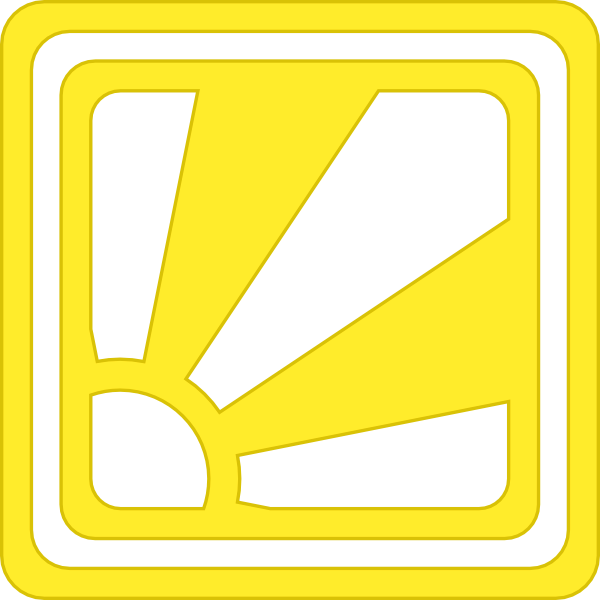 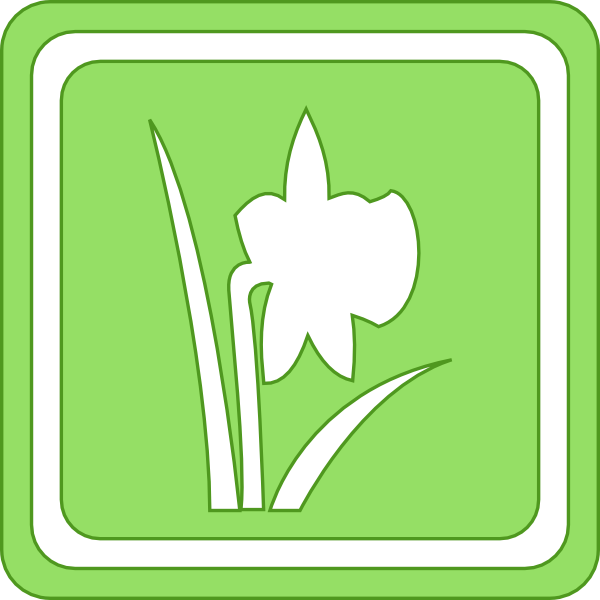 summer
autumn
winter
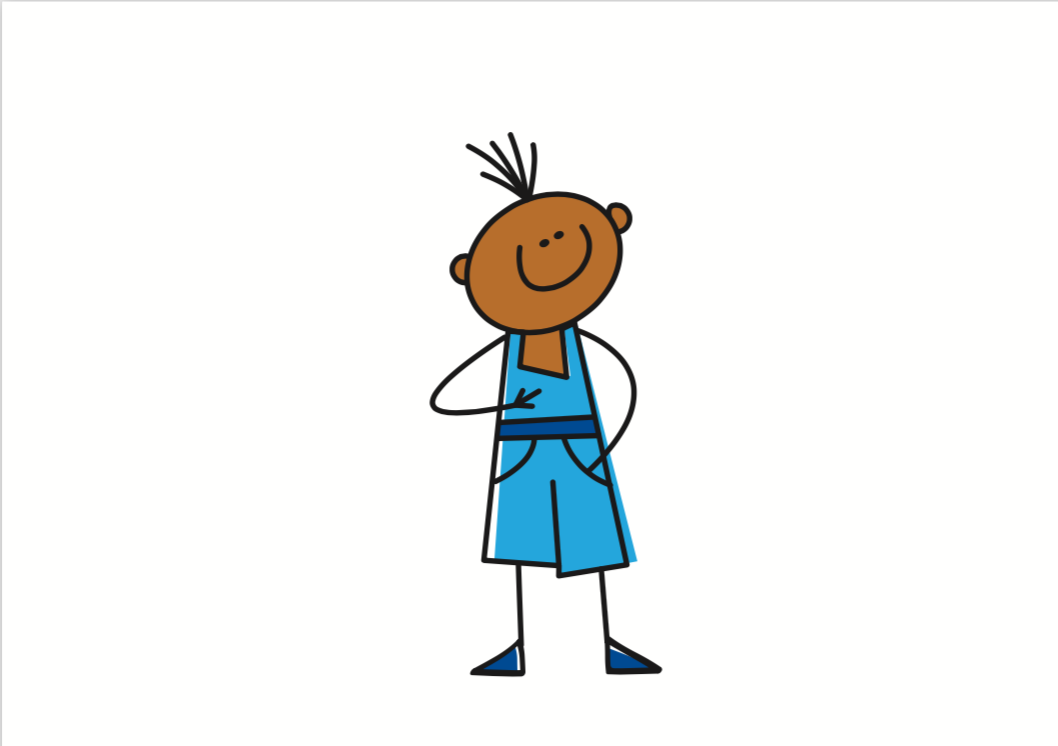 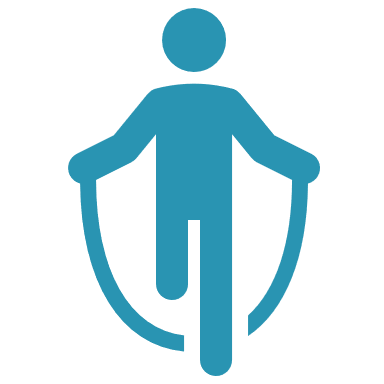 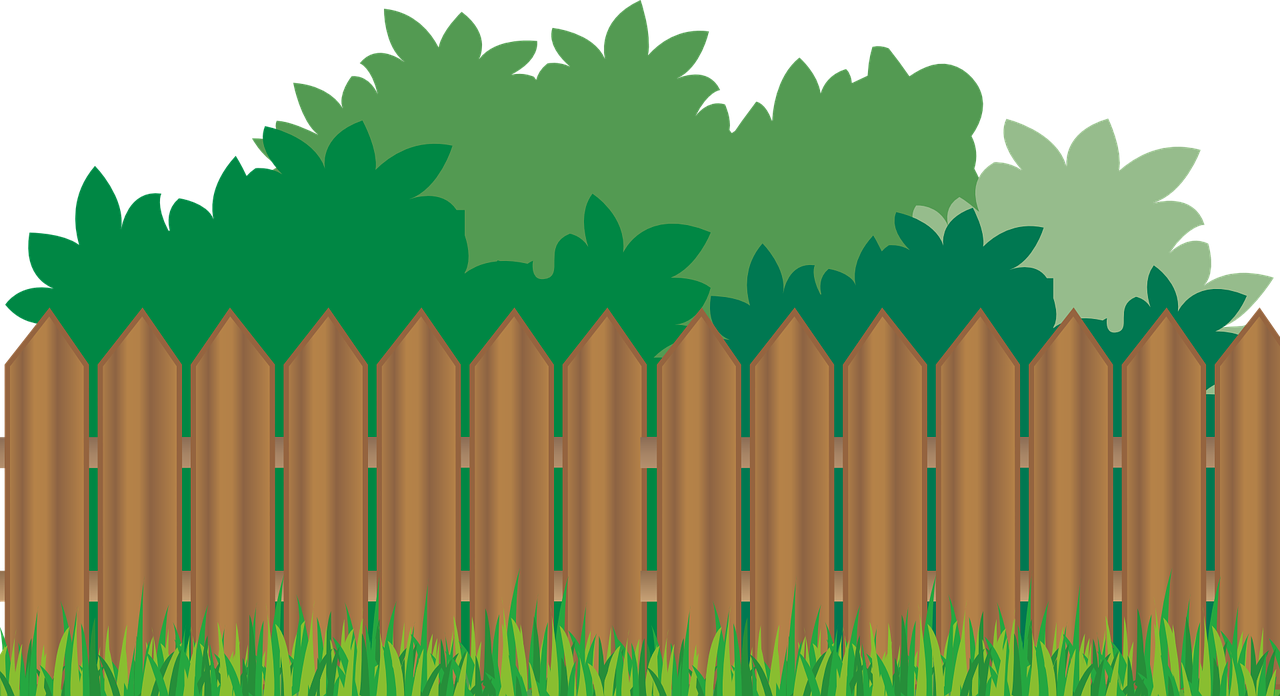 Au printemps, il fait beau et je joue à la corde dans le jardin.
spring
and
it’s
in
In
the
2
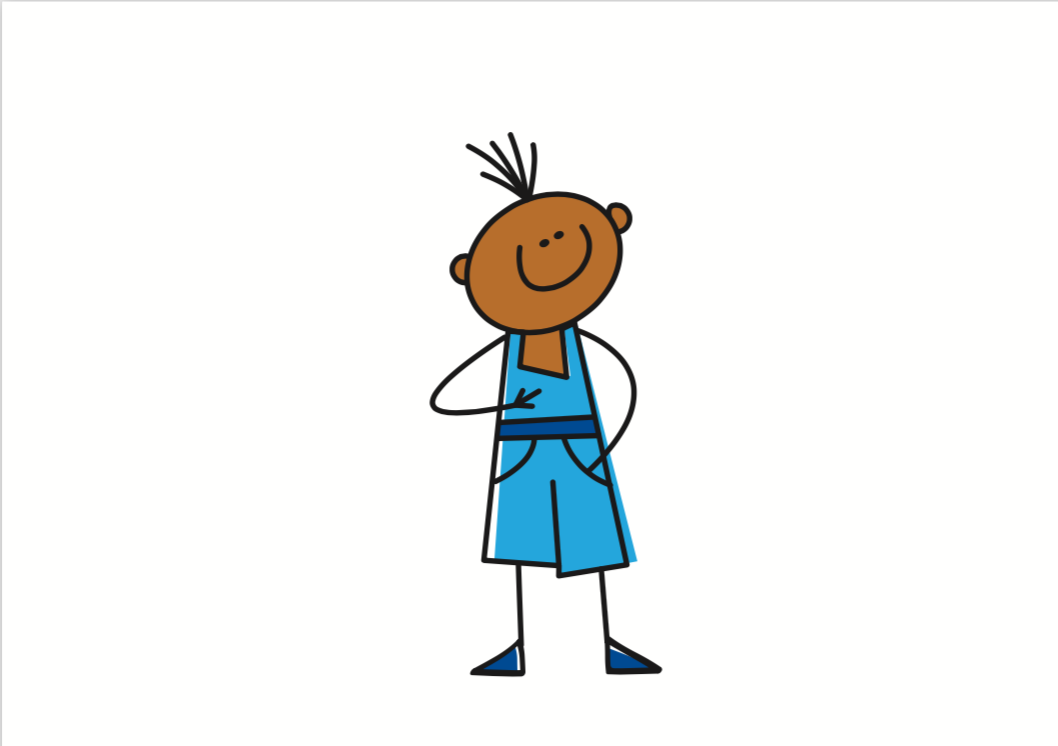 En automne, il fait souvent mauvais et je fais de l’exercice à la maison.
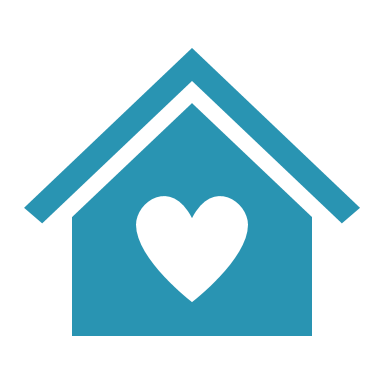 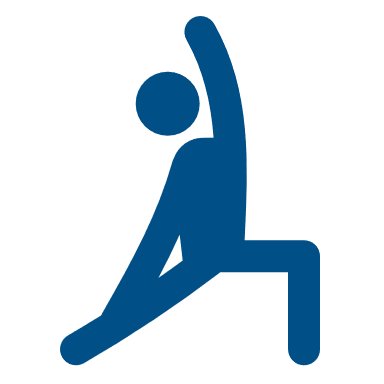 at
the
and
often
it’s
In
3
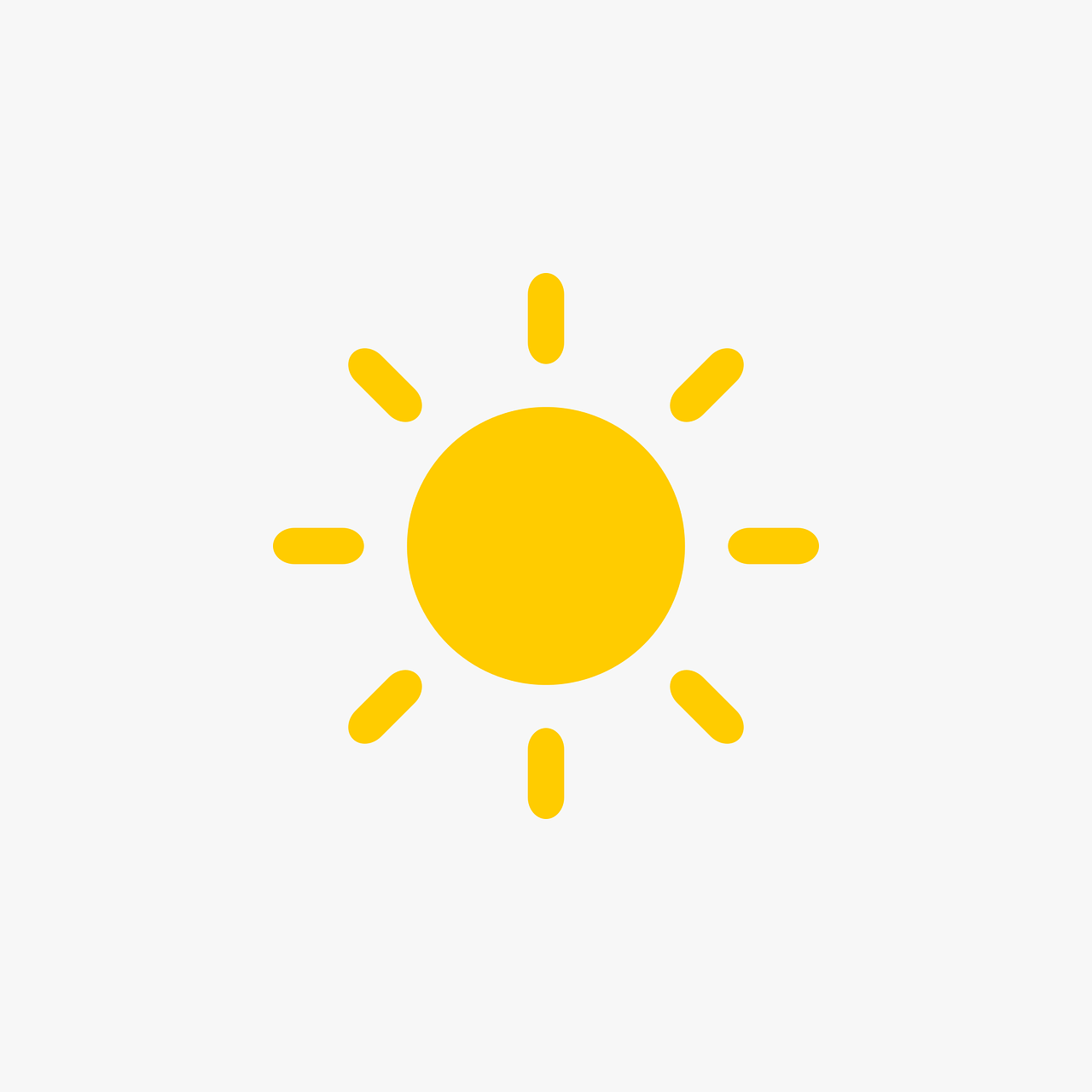 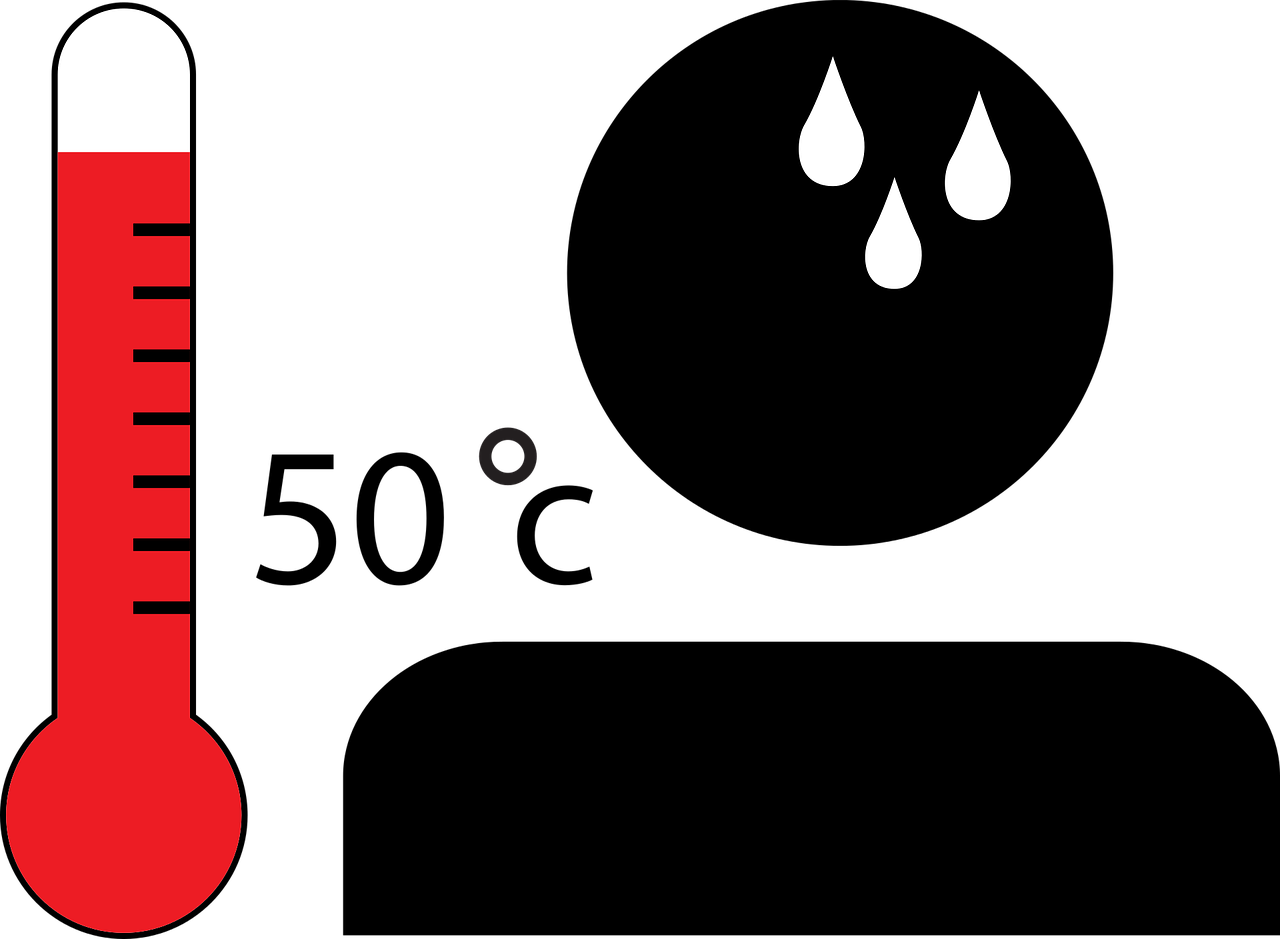 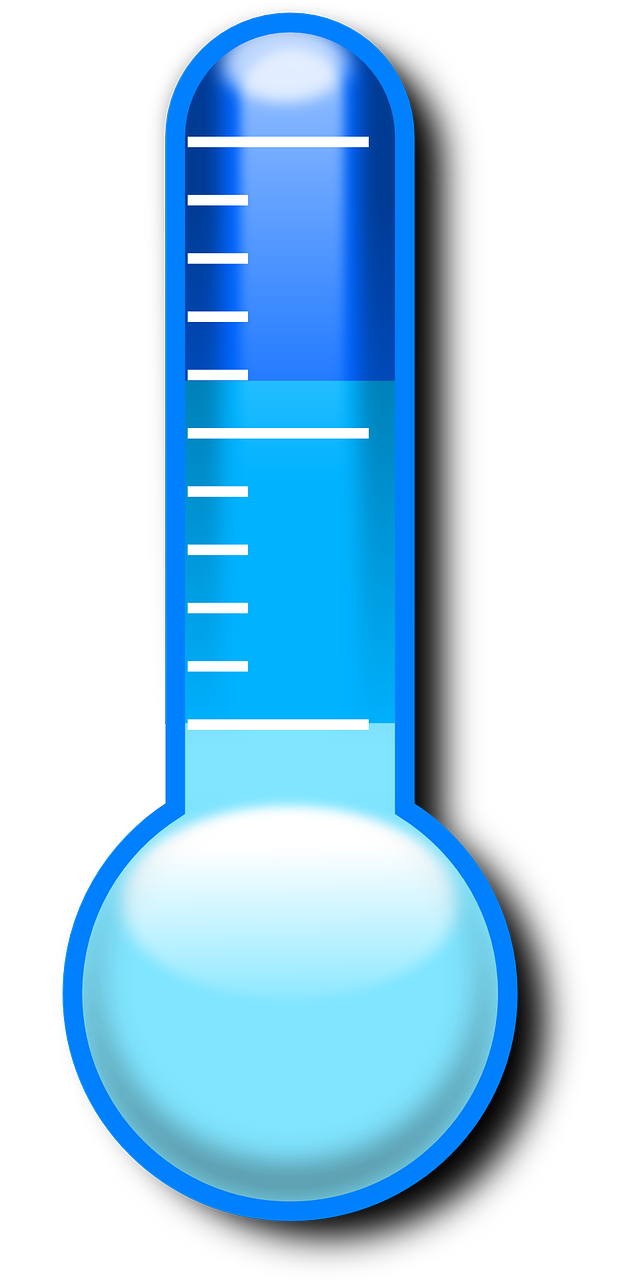 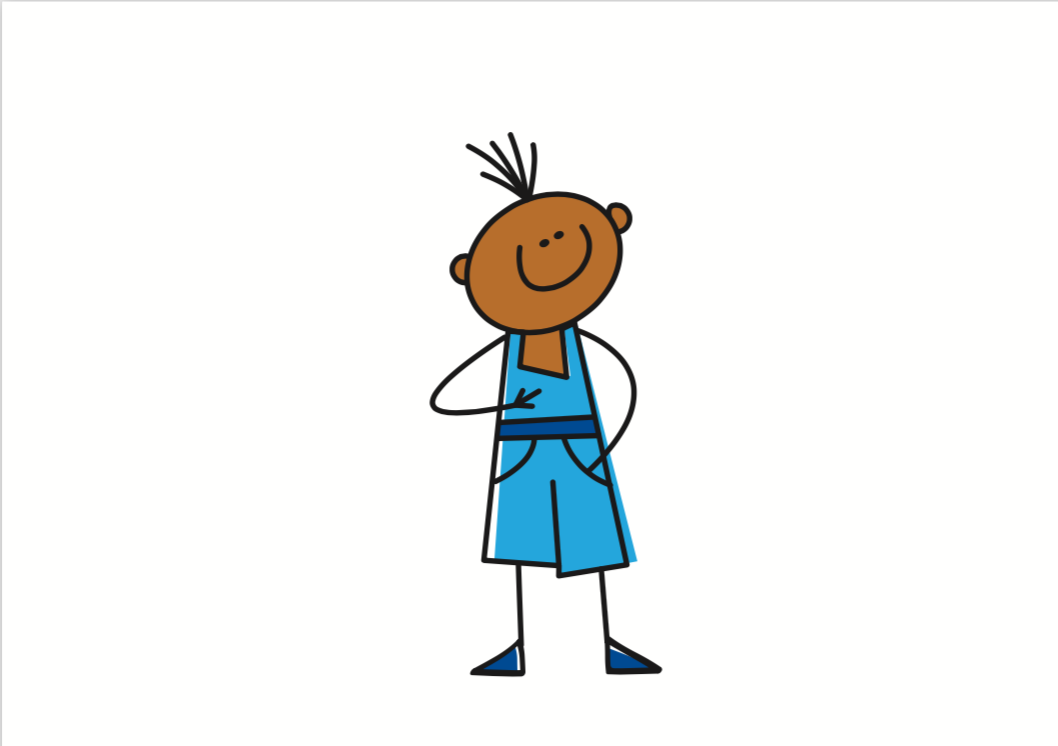 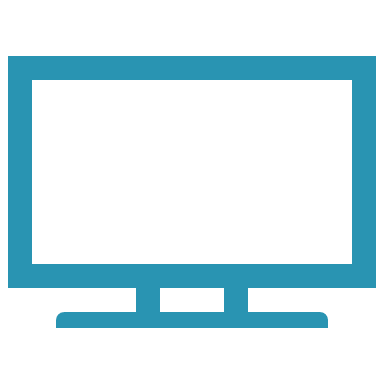 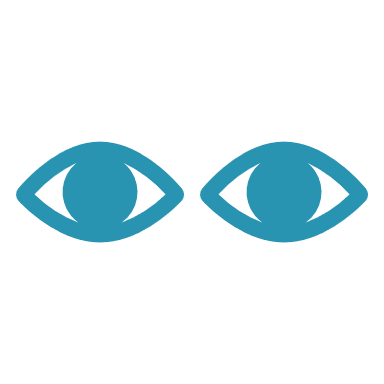 En hiver, il fait froid et je regarde la télévision avec ma famille.
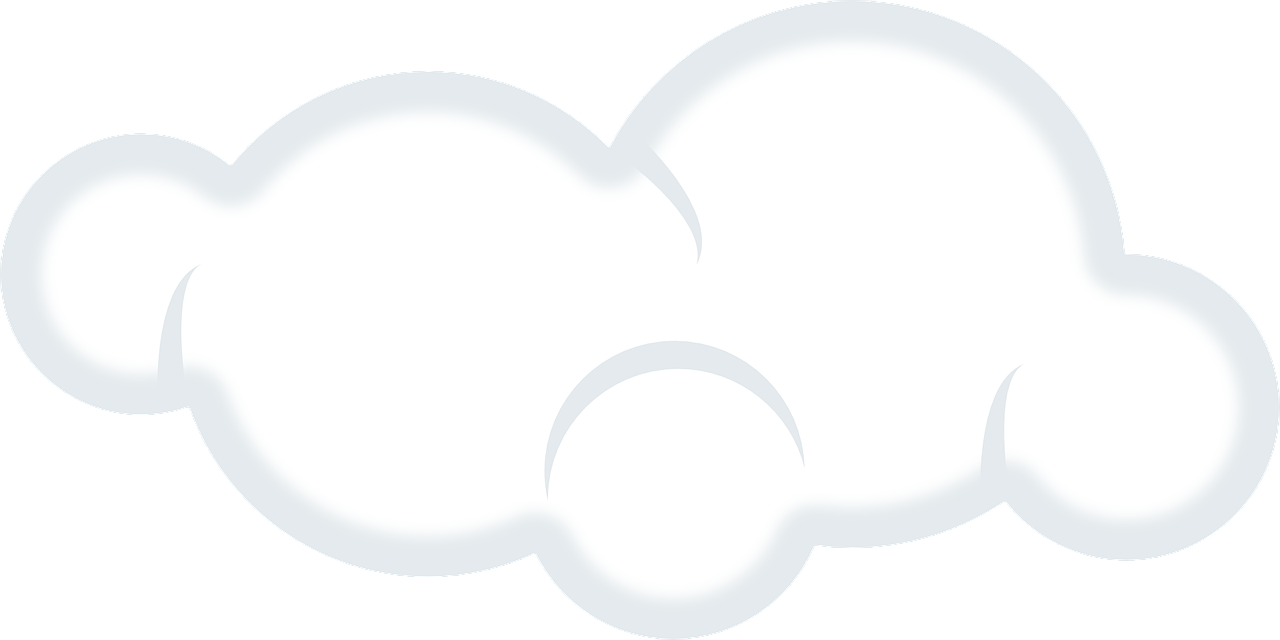 In
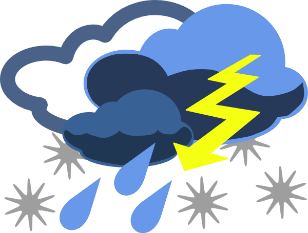 4
it’s
and
with
my
bad
fine/good
cold
heat
[Speaker Notes: Timing: 5-10 minutes
Aim: to practise written production of language and structures from this week.

Procedure:
Do the first item together with pupils.
Pupils complete 2-4.
Elicit answers orally, and click to confirm.
Note that in the audio version, you can click on the numbered buttons to hear the full sentences pronounced.]
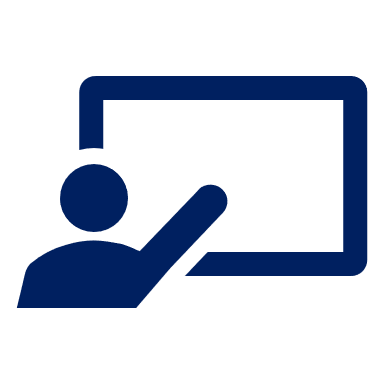 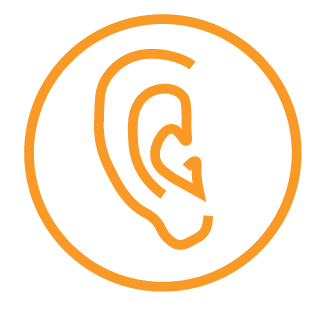 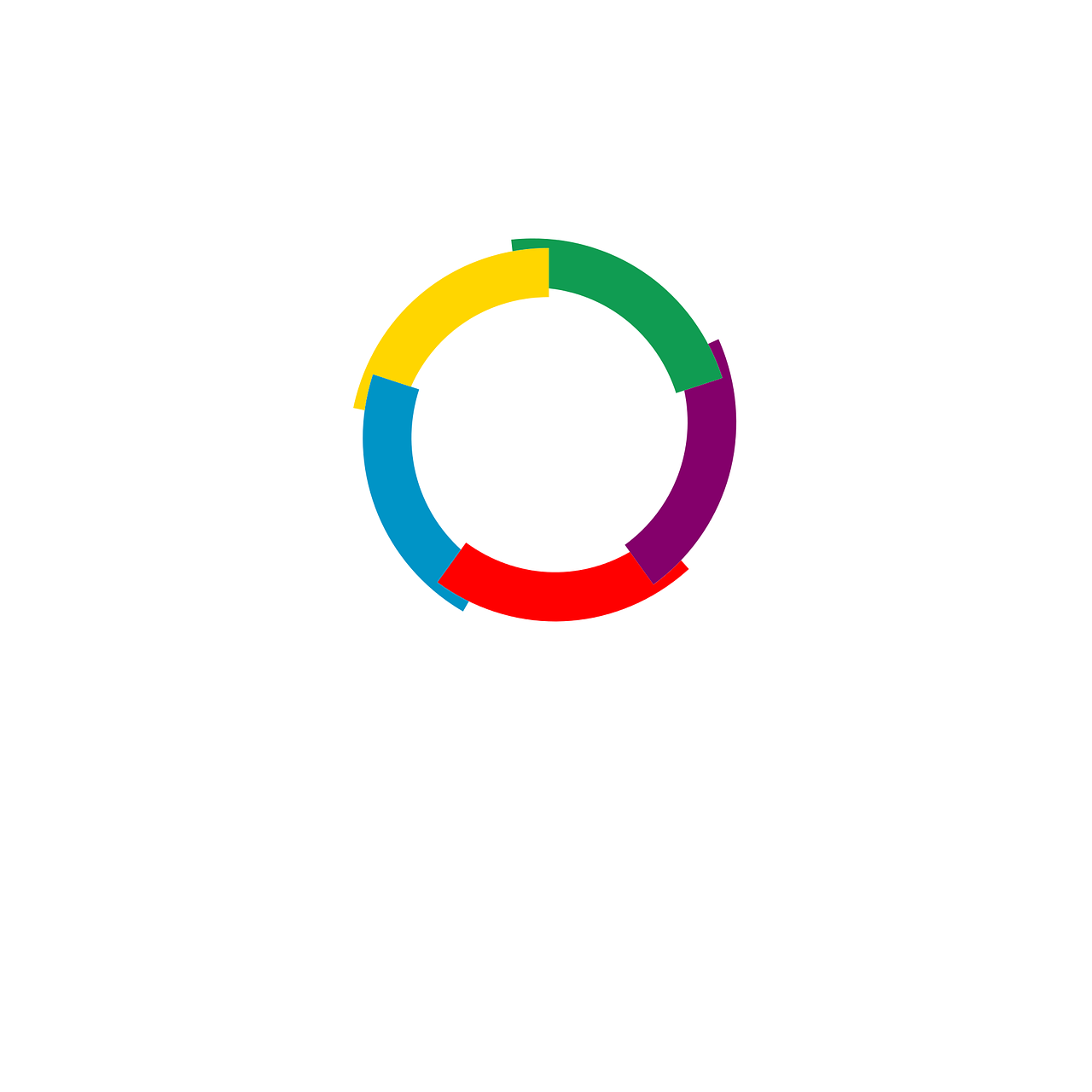 Écoute bien. C’est quelles images ?
Follow up 5a
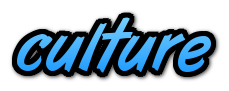 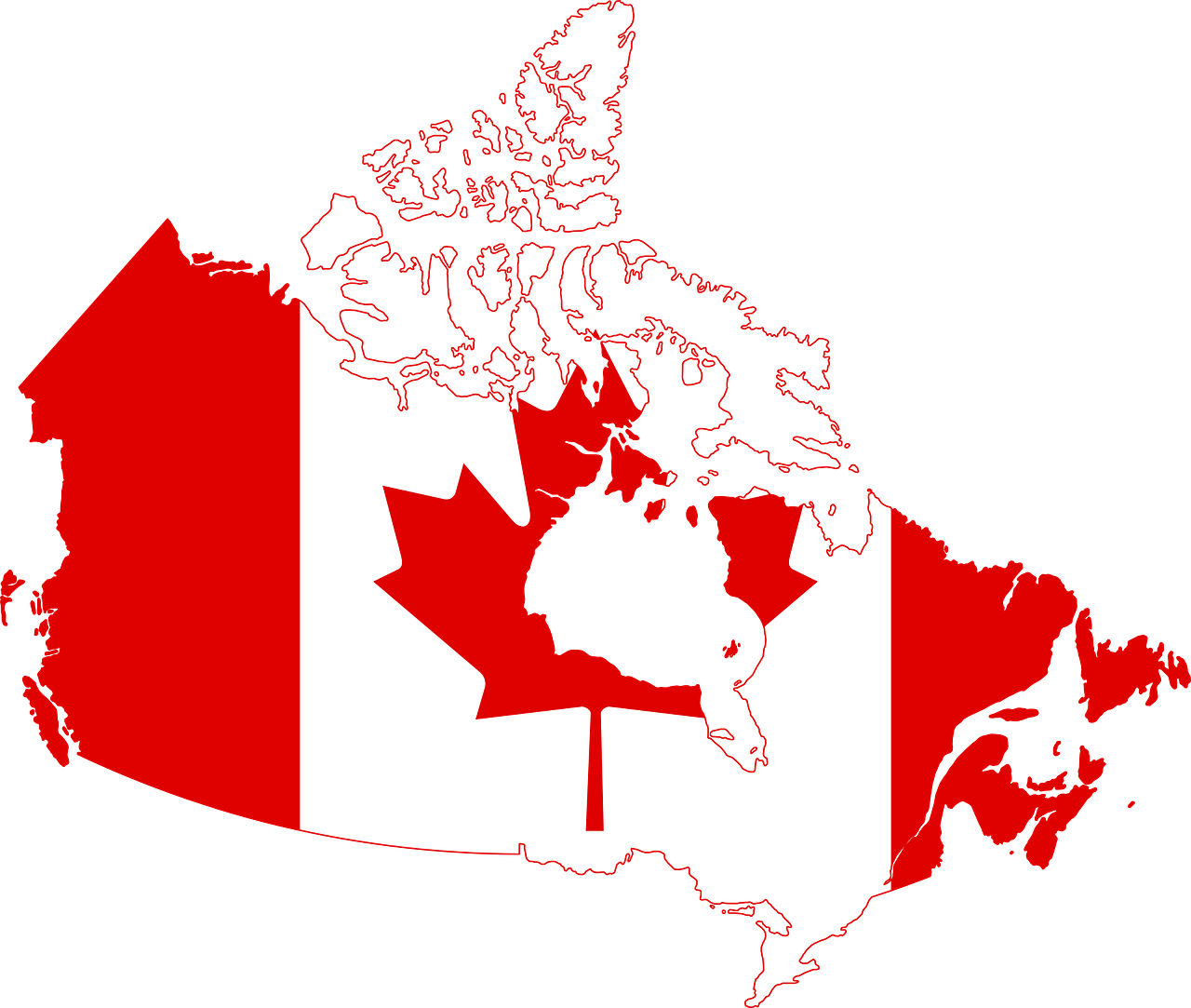 écouter
C, B, F
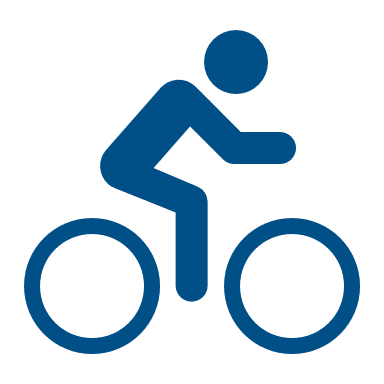 1
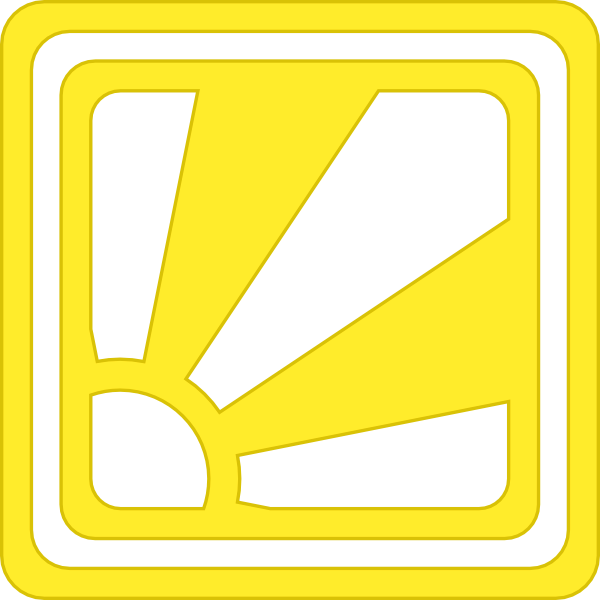 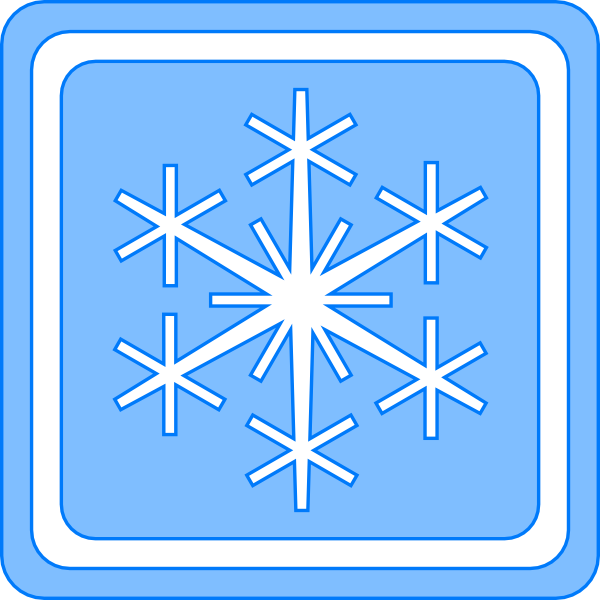 summer
winter
G, A, H
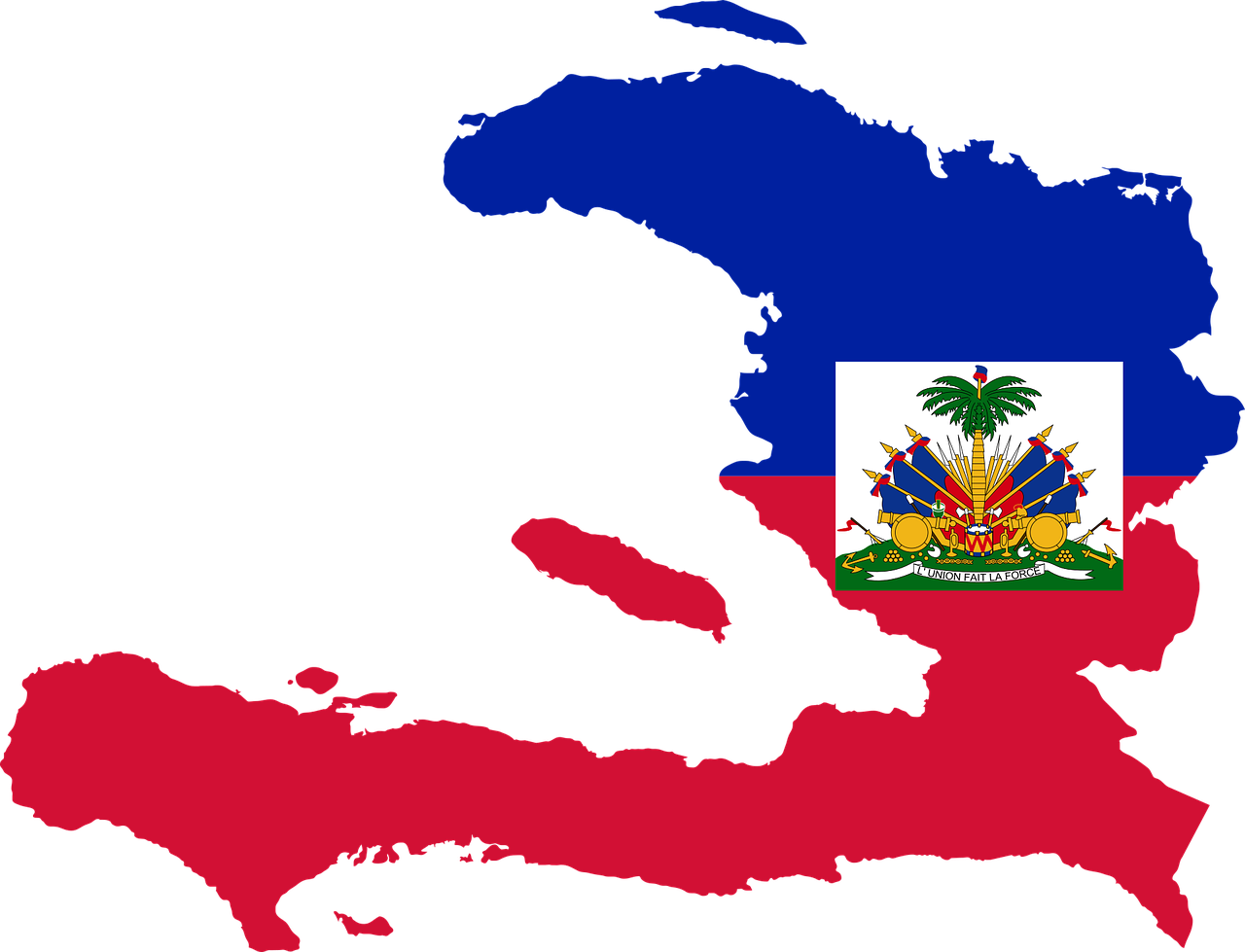 2
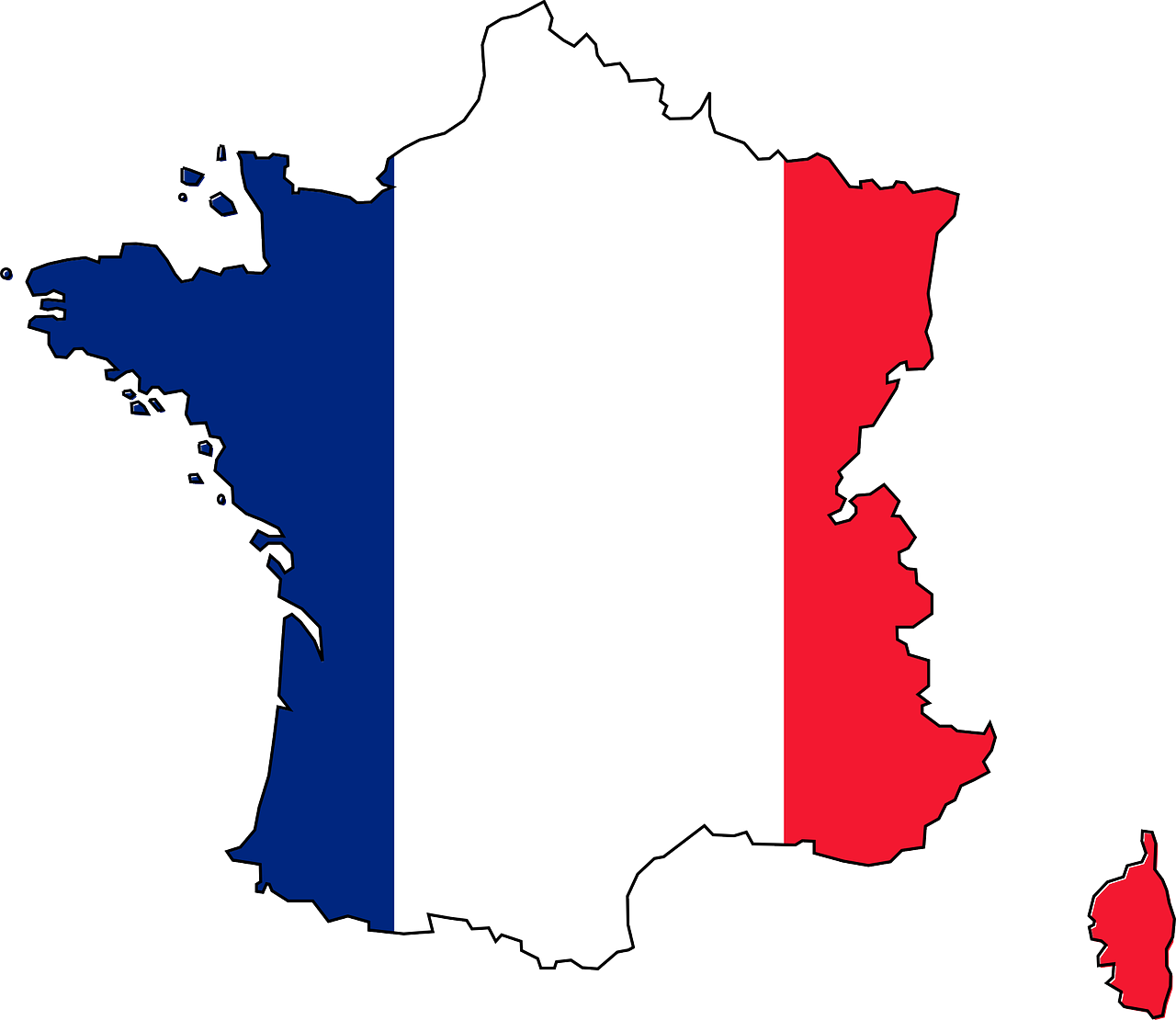 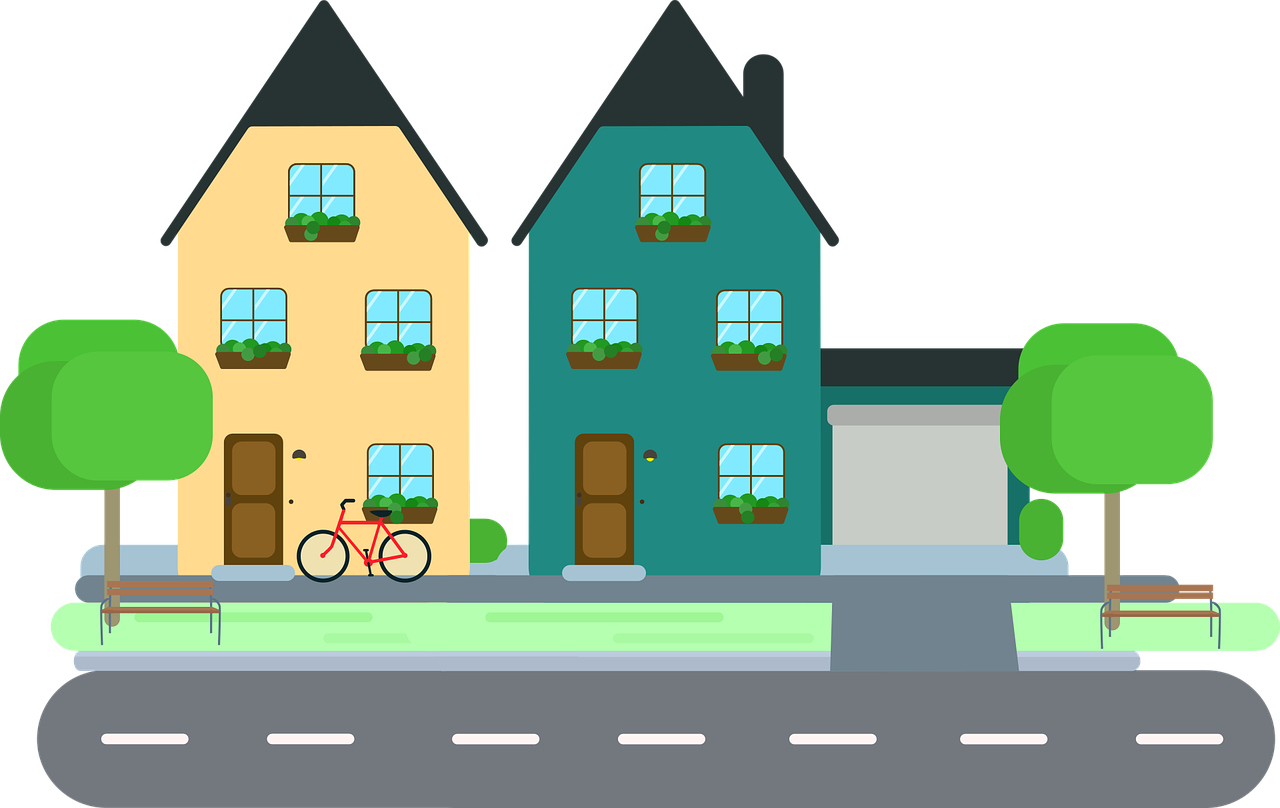 E, I, D
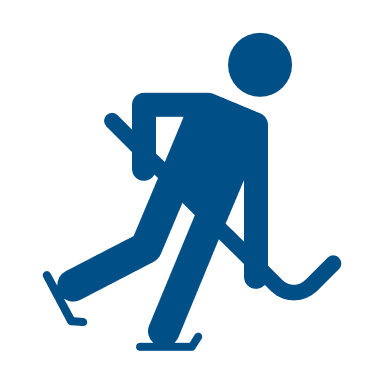 3
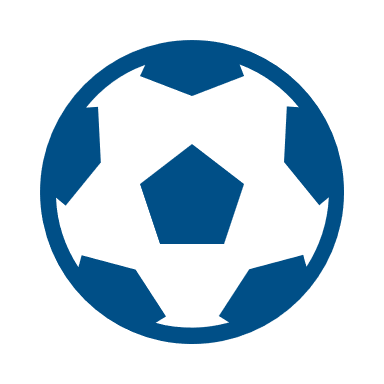 [Speaker Notes: Timing: 5 minutes

Aim: to practise aural comprehension of longer sentences with familiar language.

Procedure:
Teacher clarifies pupils need to work out which three images match to each listening passage.
Pupils can be encouraged to make notes in English to help them.
When pupils have suggested their answers, click to reveal.

Transcript:
Le tour de France est une course cycliste en juillet en France.
En hiver au Canada tout le monde joue au hockey sur glace.À Haïti les enfants jouent au football dans la rue.]
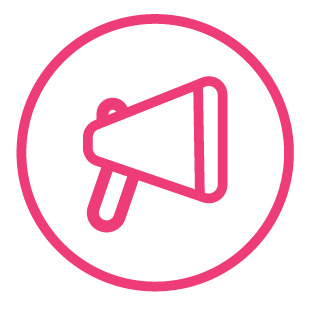 Follow up 5a - Écris en anglais : Can you get at least 15 points?
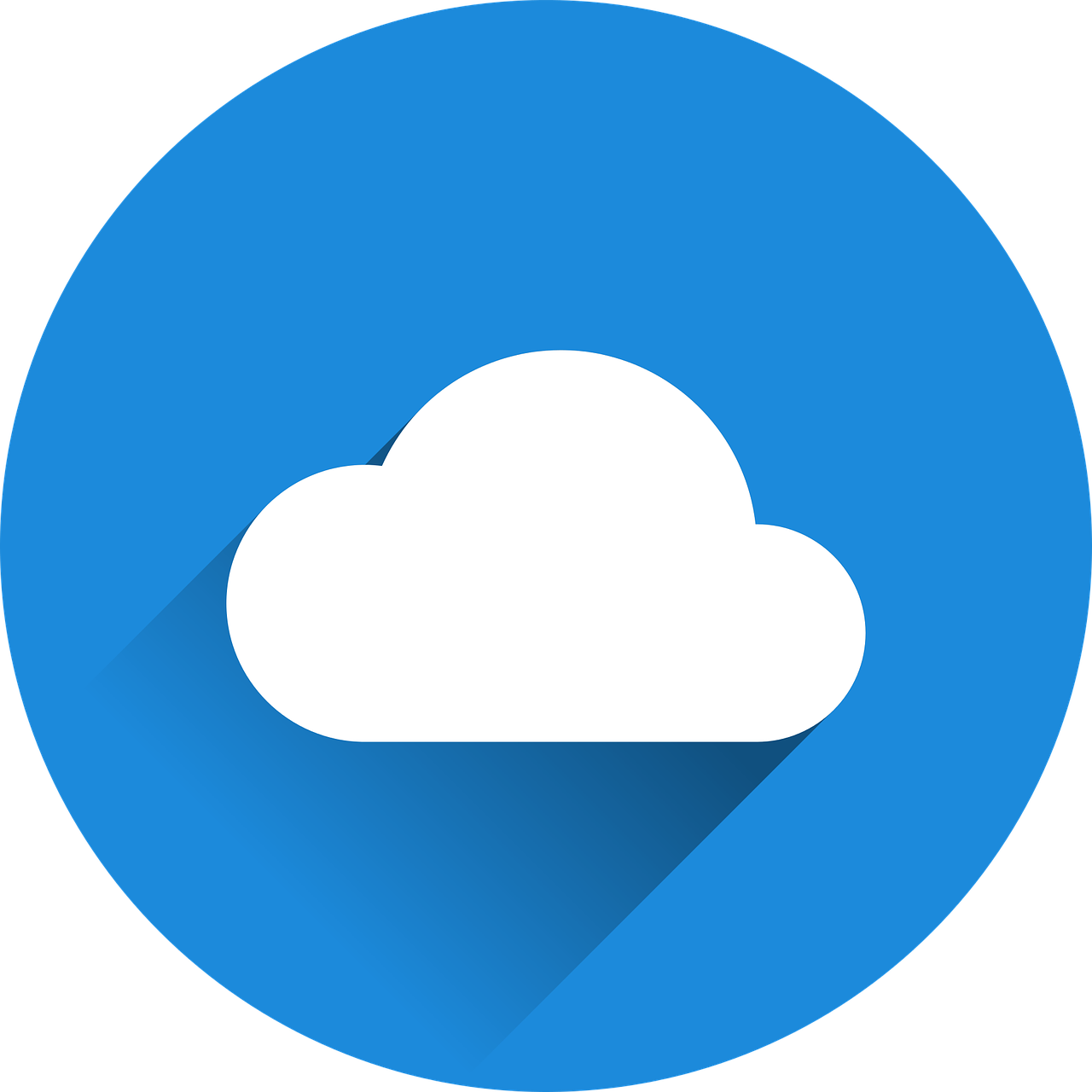 mots
vocabulaire
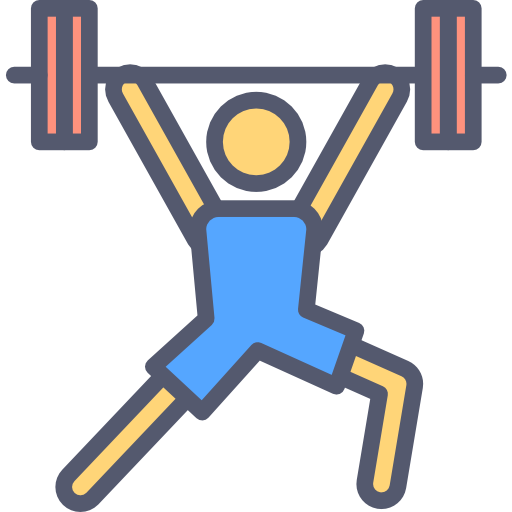 to hide, hiding
now
normally
x3
heat
cold
bad
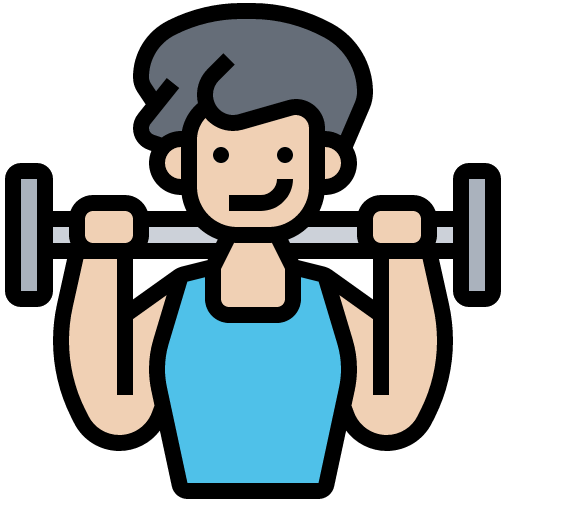 (the) spring
fine/good
(the) winter
x2
he does/makes
(the) summer
(the) autumn
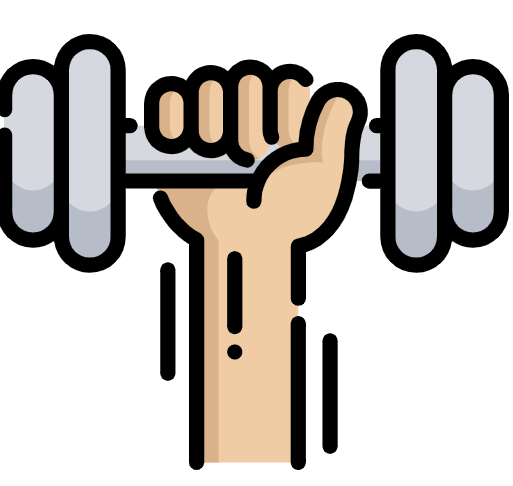 quand
(the) skiing
I do/make
x1
(the) swimming
(the) cycling
(the) gymnastics
[Speaker Notes: Timing: 5-10 minutes

Aim: to practise written production of vocabulary from this week and two revisited weeks.

Procedure:1. Give pupils a blank grid.  They fill in the English meanings of any of the words they know, trying to reach 15 points in total.2. Remind pupils that adjectives can refer to male or female persons and they should note this in their translations. E.g. pleased (f), short (m).

Note:The most recently learnt and practised words are pink, words from revisit 1 are green and those from revisit 2 are blue, thus more points are awarded for them, to recognise that memories fade and more effort (heavy lifting!) is needed to retrieve them.]
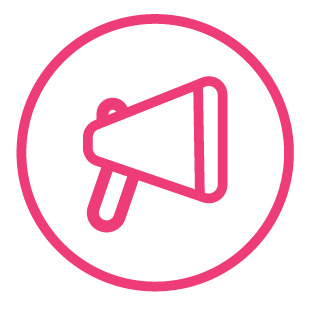 Follow up 5b - Écris en français : Can you get at least 15 points?
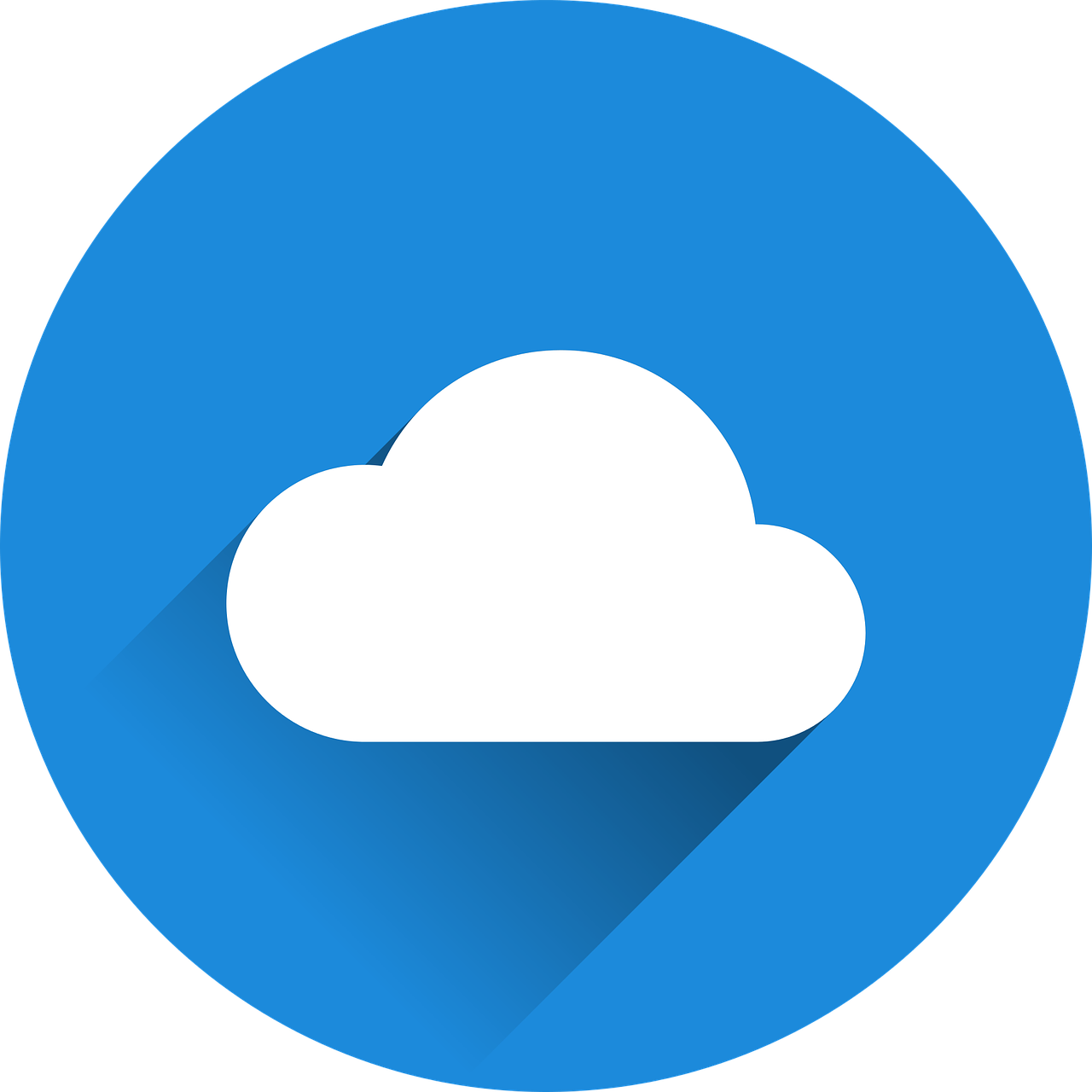 mots
vocabulaire
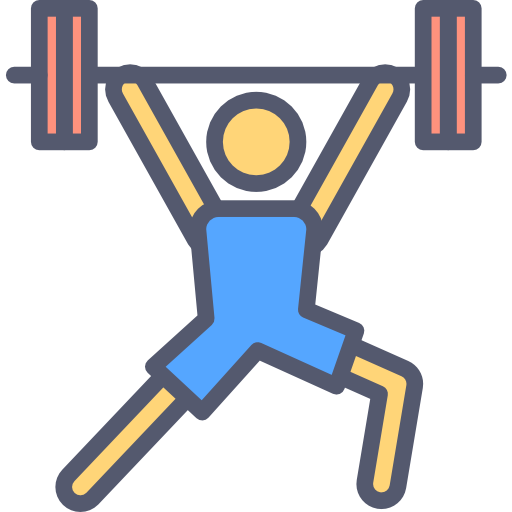 maintenant
normalement
cacher
x3
mauvais
chaud
froid
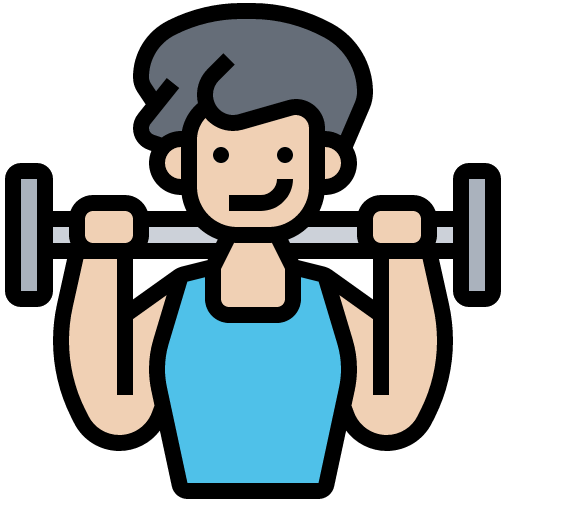 le printemps
l’hiver
beau
x2
l’automne
l’été
il fait
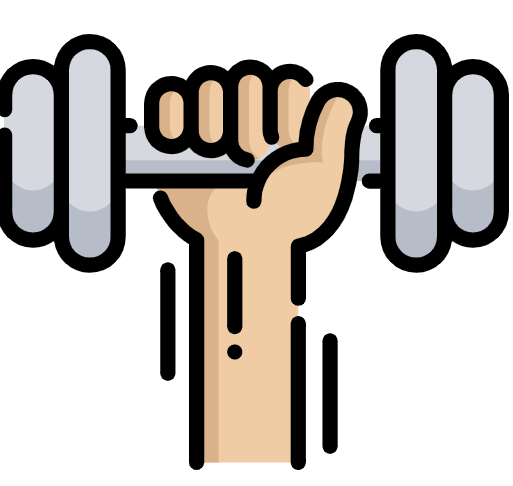 je fais
quand
le ski
x1
la natation
le cyclisme
la gymnastique
[Speaker Notes: Timing: 5-10 minutes

Aim: to practise written comprehension of vocabulary from this week and previous weeks.

Procedure:Give pupils a blank grid.  They fill in the French meanings of any of the words they know, trying to reach 15 points in total.
Note:The most recently learnt and practised words are pink, words from the previous week are green and those from earlier are blue, thus more points are awarded for them, to recognise that memories fade and more effort (heavy lifting!) is needed to retrieve them.]
Follow up 2: Handout A
Listen. Do you hear ‘de’ (du, de la, de l’)?If so, choose and say the sentence ending which is a sport / the correct sport.
Read aloud the start to each sentence.Listen to how your partner finishes it and write in the final word.
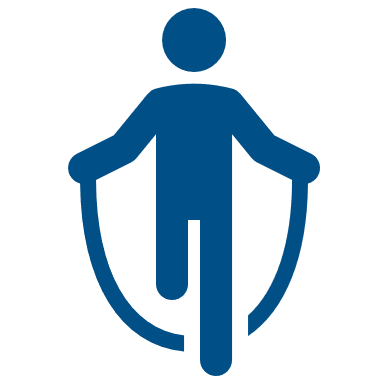 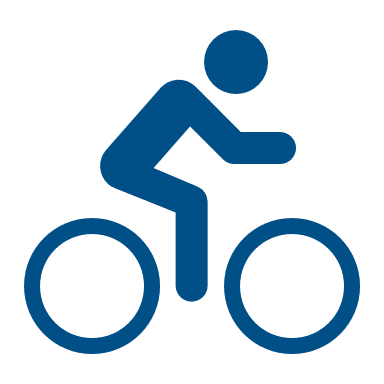 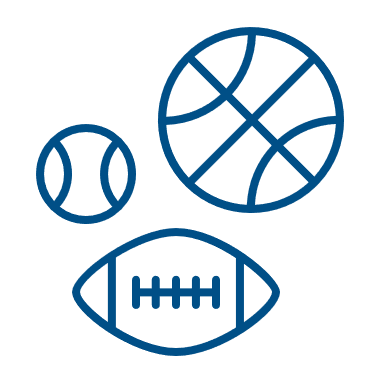 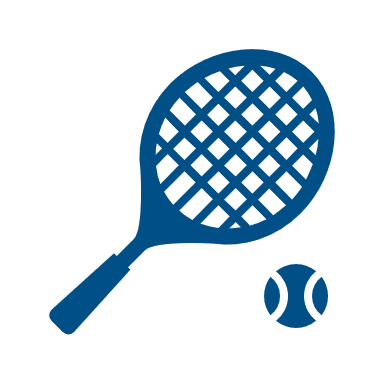 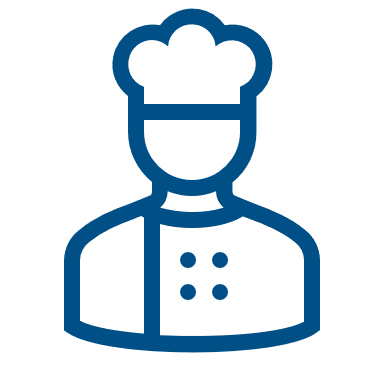 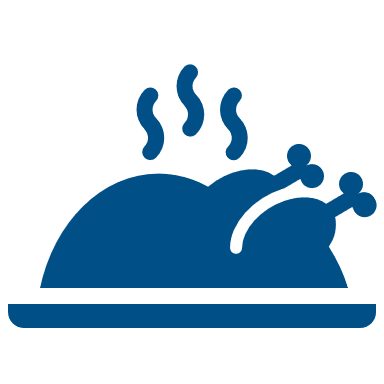 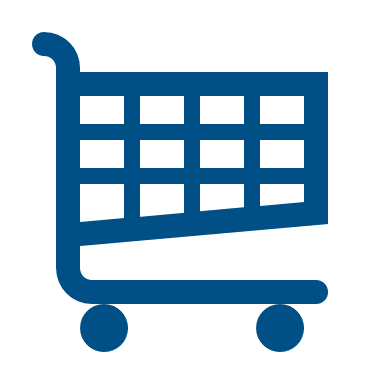 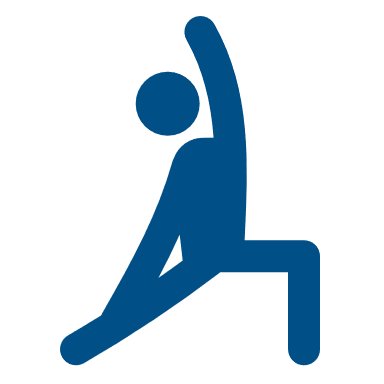 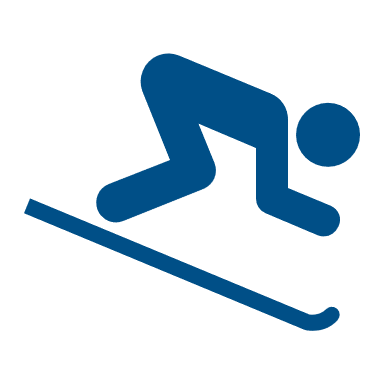 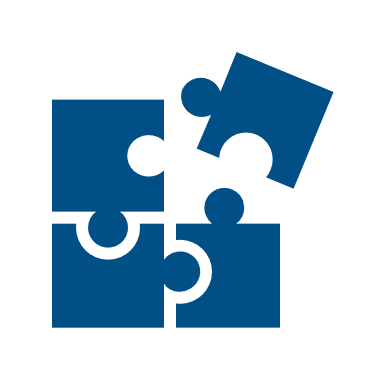 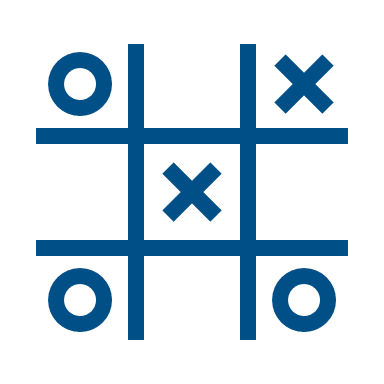 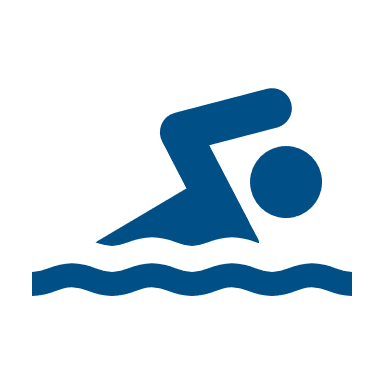 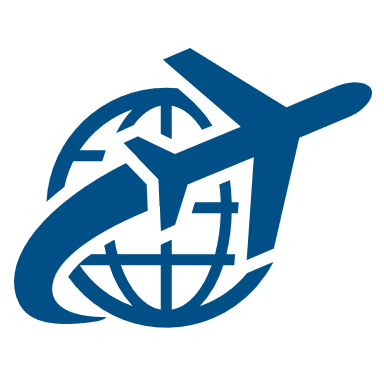 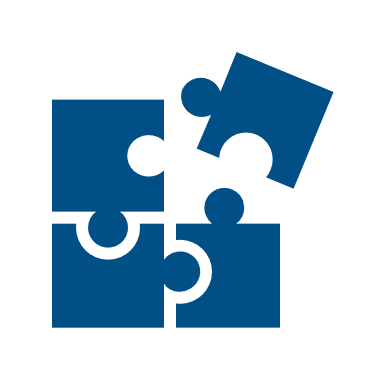 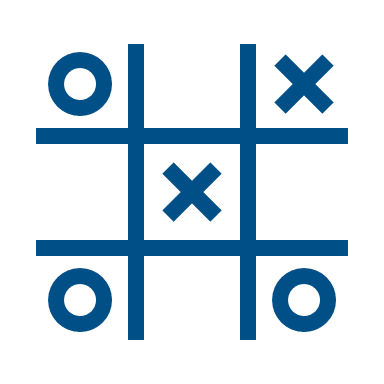 = activity
[Speaker Notes: HANDOUT]
Follow up 2: Handout B
Now read aloud the start to each sentence.Listen to how your partner finishes it and write in the final word.
Listen. Do you hear ‘de’ (du, de la, de l’)?If so, choose and say the sentence ending which is a sport / the correct sport.
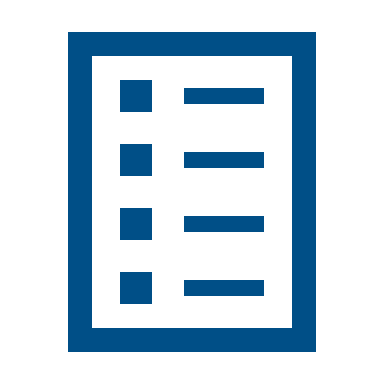 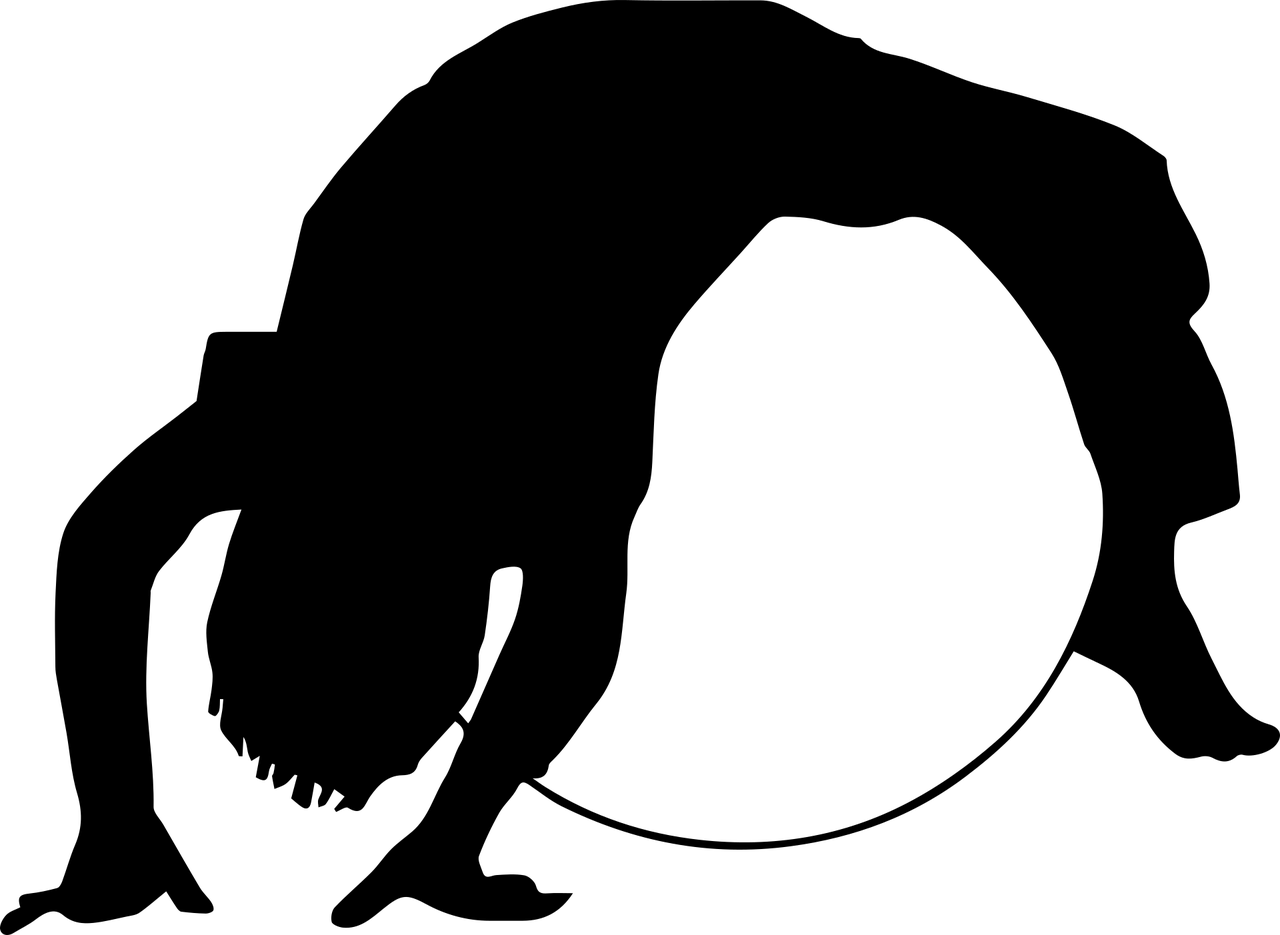 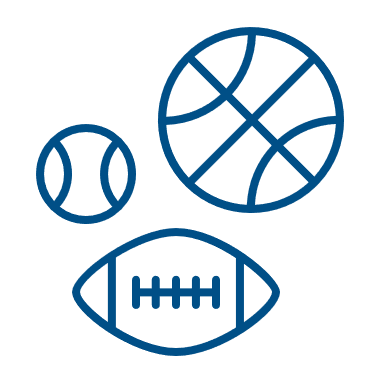 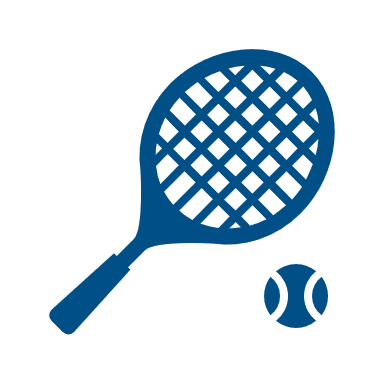 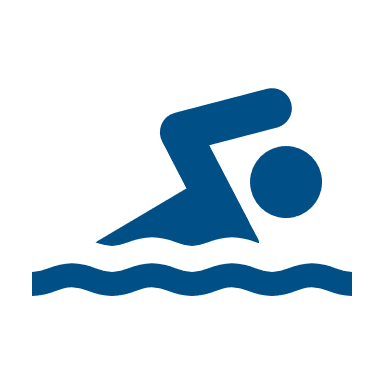 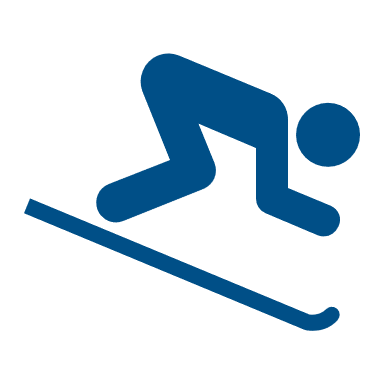 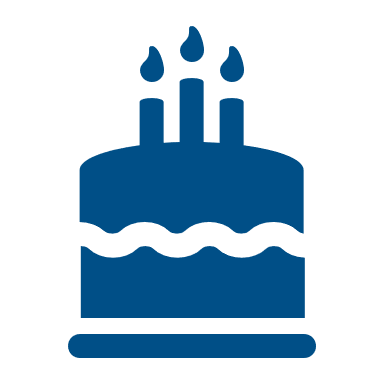 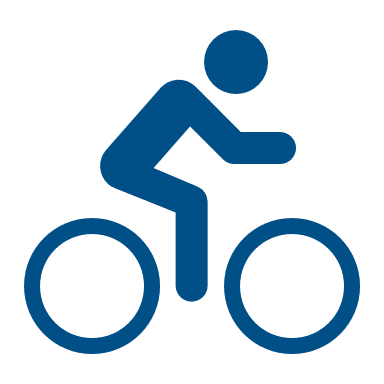 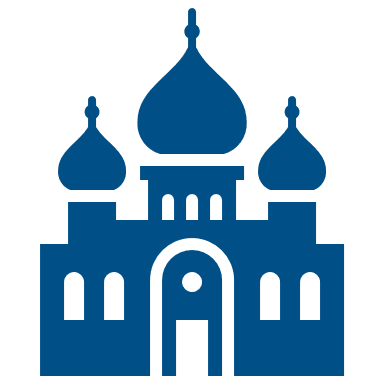 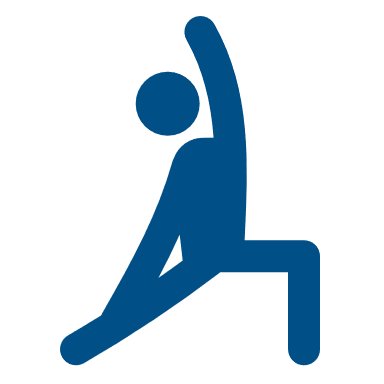 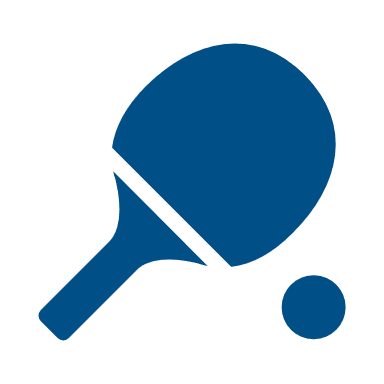 [Speaker Notes: HANDOUT]
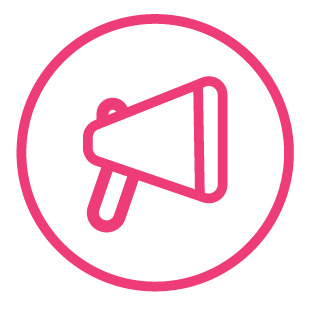 Follow up 5a - Écris en anglais : Can you get at least 15 points?
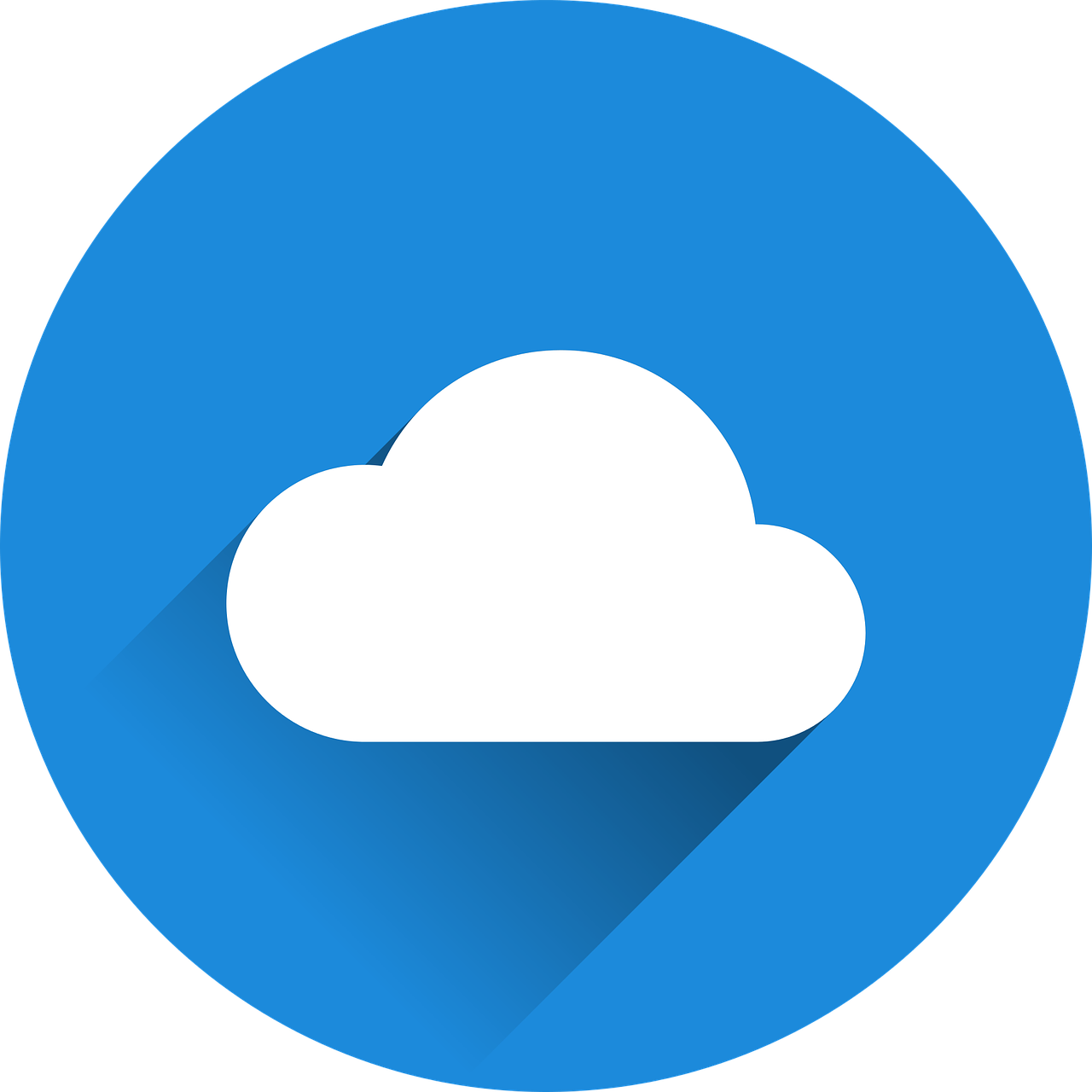 mots
vocabulaire
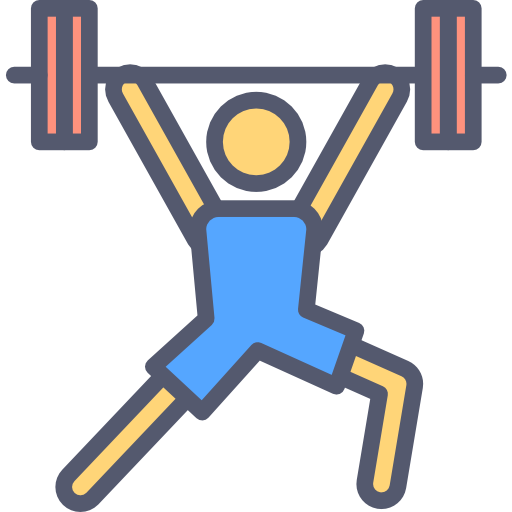 x3
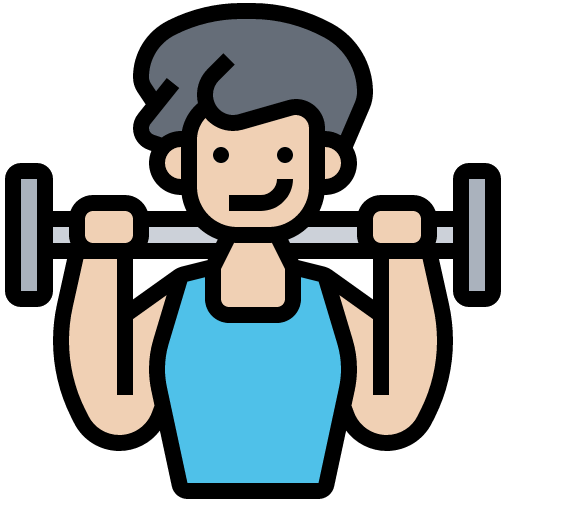 x2
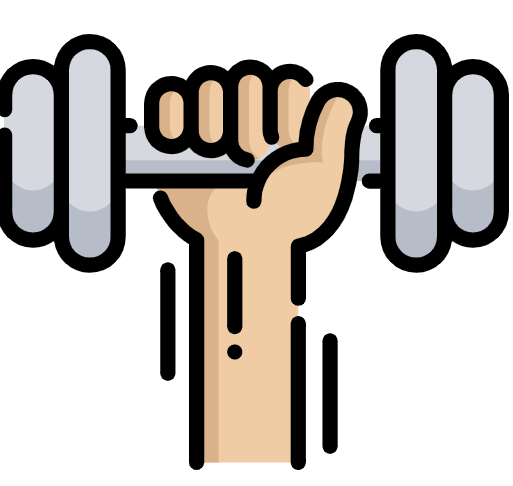 x1
[Speaker Notes: HANDOUT]
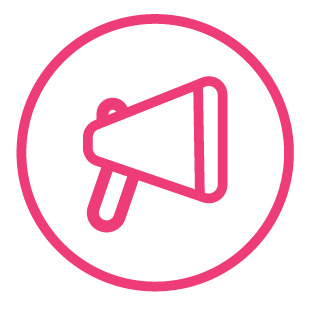 Follow up 5b - Écris en français : Can you get at least 15 points?
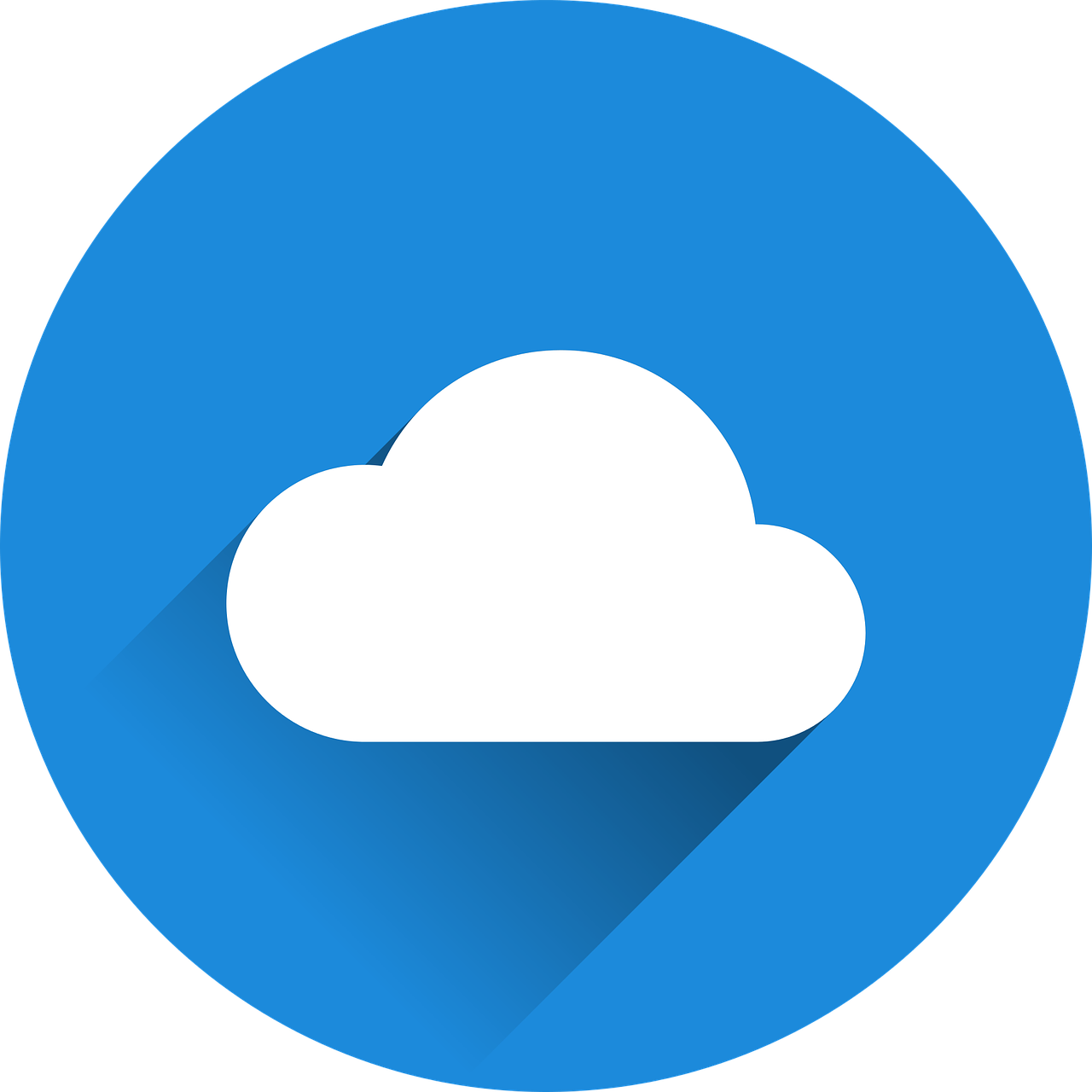 mots
vocabulaire
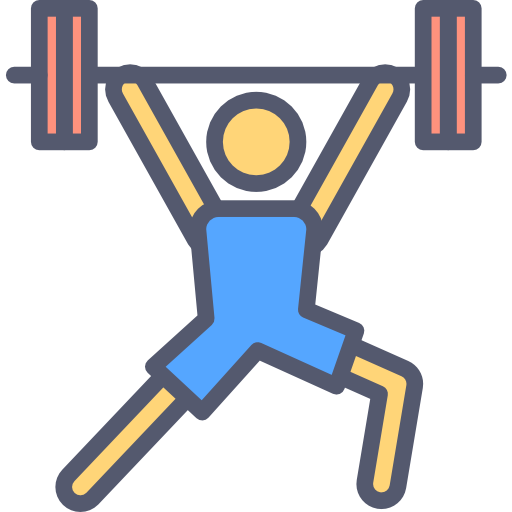 x3
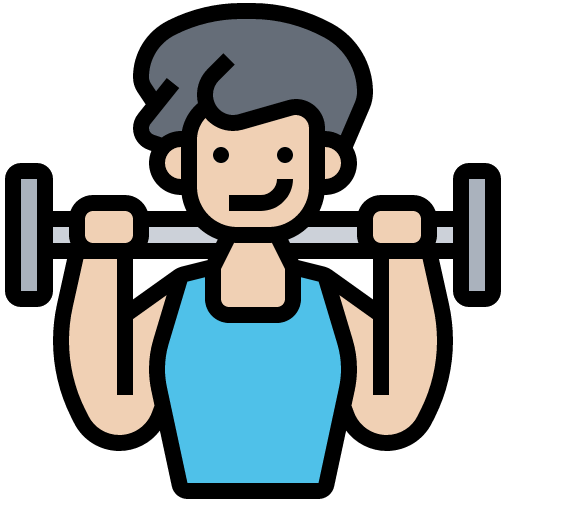 x2
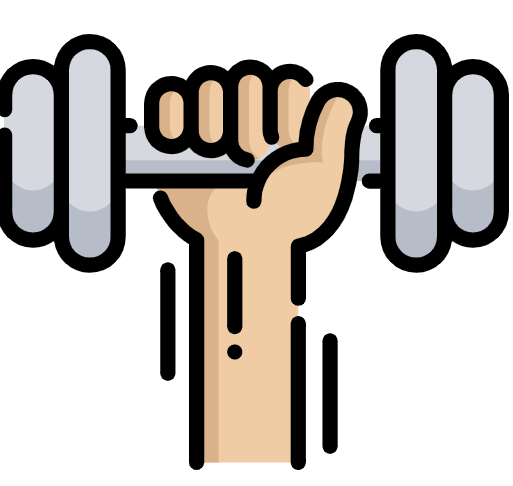 x1
[Speaker Notes: HANDOUT]